№50 жалпы билим берүү орто мектебиОкутуу кыргыз тилинде жүргүзүлгөн башталгыч класстарынын усулдук бирикмеси
Мектептин усулдук темасы :
     « Окутууда заманбап сабактарды өтүү  билим сапатын жогорулатуунун  зарыл фактору»
	Мектептин жалпы темасына ылайык окутуу кыргыз тилинде жүргүзүлгөн башталгыч класстарынын УБси  билим берүүнүн мамлекеттик стандарты боюнча педагогикалык ишмердүүлүктүн инновациялык багыталышынын негизинде окутуунун активдүү усулдарын колдонуу жана  изденүүчүлүк ыкмаларын өнүктүрүү менен иш жүргүзүп жатат.
 Негизги максат:  Билим берүүдө инсанга багыттап , жаңычыл интерактивдүү окутуунун           
                                        технологияларын, ыкмаларын , уюштуруу формаларын колдонуу менен иш  
                                        тажрыйбаларды жайылтуу .             
	Ар бир мугалим өз билимин өркүндөтүү темаларына ылайык колдонулуп жаткан стандарттар аркылуу билим берүүнүн сапатын жакшыртуу  максатында, окутууда заманбап сабактарды өтүү, окуучуларды шыктандыруу жана чыгармачылык жөндөмдүүлүктөрүн өнүктүрүү, билимге болгон кызыгуусун арттыруу, алган билимдерин турмушта колдоно билүү жөндөмүнө калыптандыруу, заманбап окутуунун жаңы технологияларын колдонуу аркылуу окуучулардын билим- тарбиясына шарт түзүштү.
	Предметтерди компетентүүлүктүн негизинде окутуу  жана баалоо процессине жаңыча мамиле кылуу, окуучулар жана ата-энелер менен педагогикалык иштерди жакшыртуу , кызматташуу жана жаңы инновациялык программаларды колдонуу, окуучуга өзүнүн жеке умтулуусун өнүктүрүүгө  мүмкүнчүлүк түзүүнү ишке ашыруу улантылууда.
	Жаңы кадам жана жаңы технологиялар менен  билим берүүнүн сапаты өнүгүп,УБнин мугалимдери педагогикалык ишмердүүлүктөрүндө заманбап технологиялык ыкмаларды,интерактивдүү усулдарды колдонуу менен өз чеберчилигин көрсөтүшүп ачык сабактарды, тарбиялык сааттарды өтүшүп, конкурс ж.б. иш чараларга активдүү катышып жатышат.
2019-2020-окуу жылы 



Башталгыч кыргыз класстарынын жумалыгы
Кыргыз тили  (окуу)  предмети                 2 Б класс.                           Тема: «Ырыс алды ынтымак» Мугалим: Турдумамбетова Р. Б.
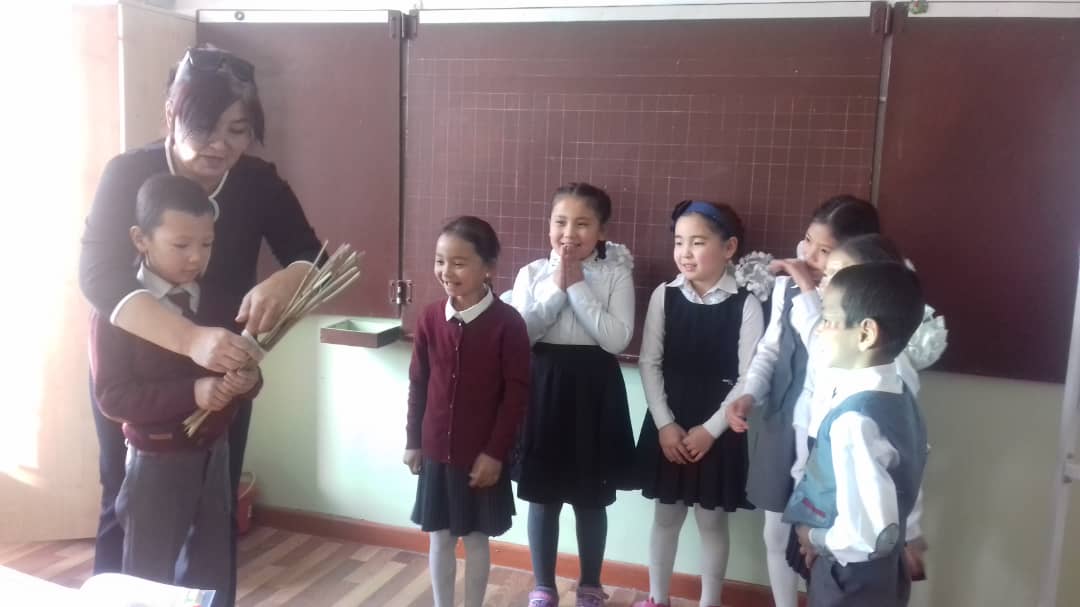 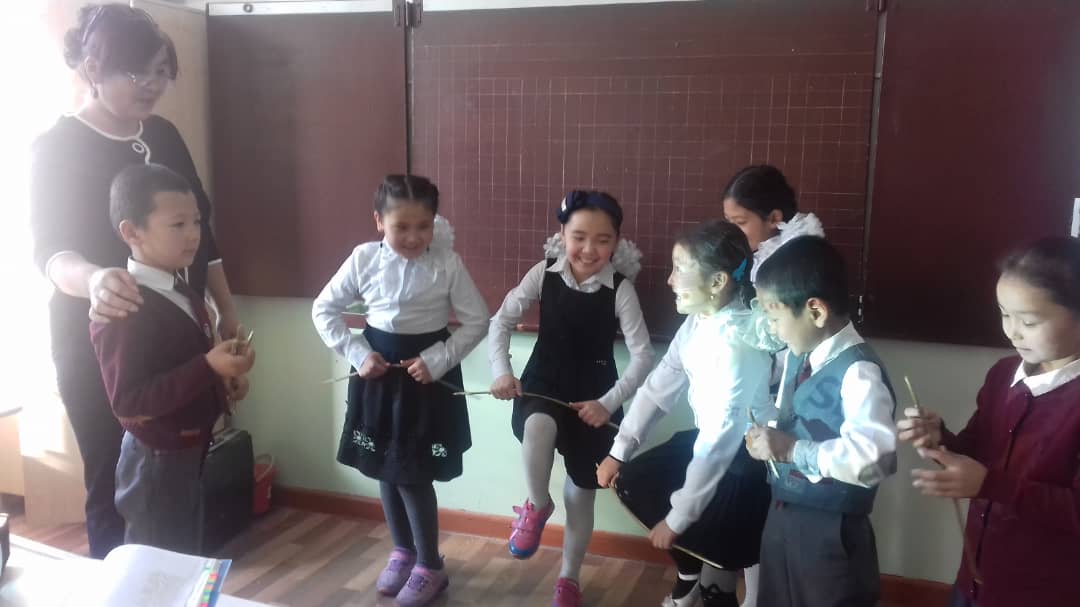 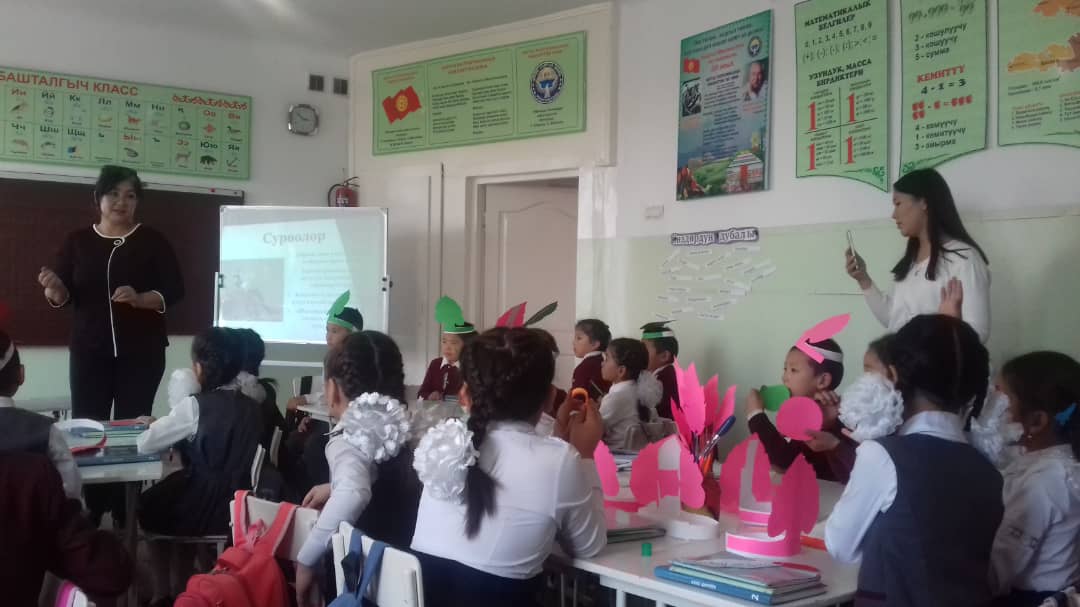 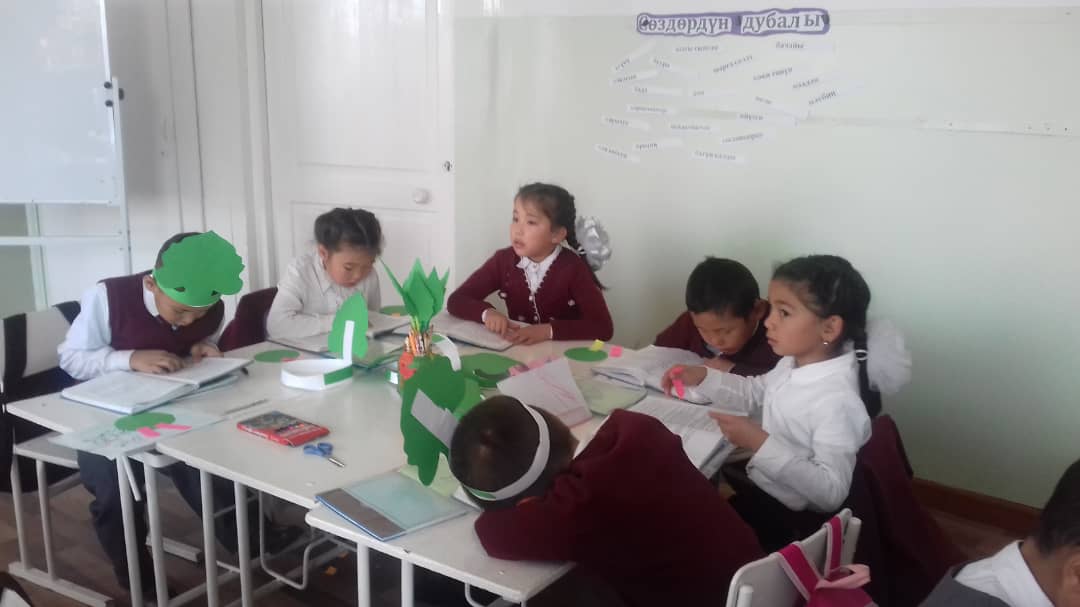 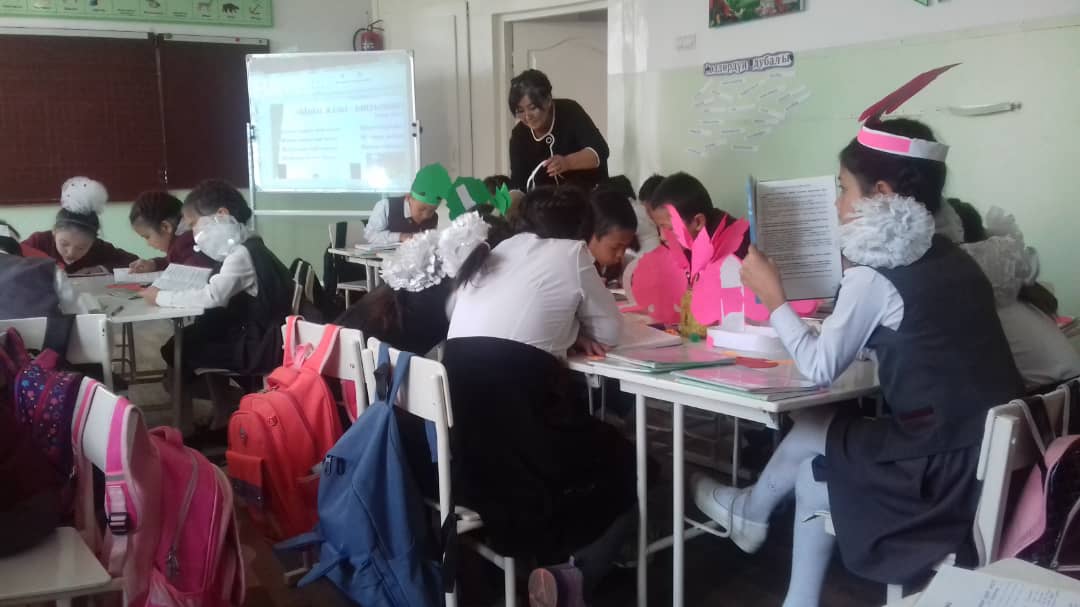 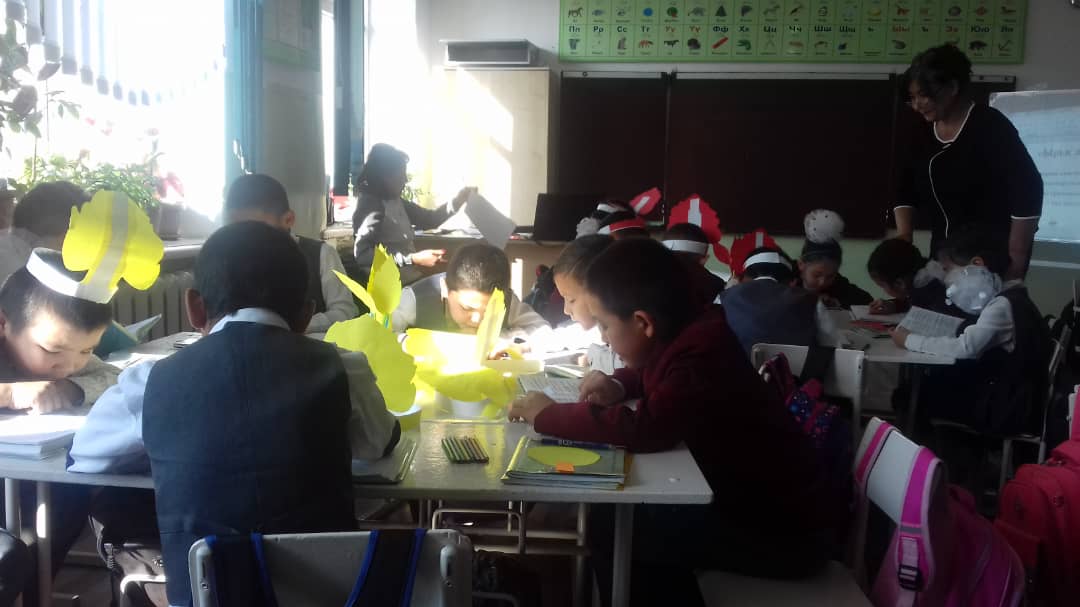 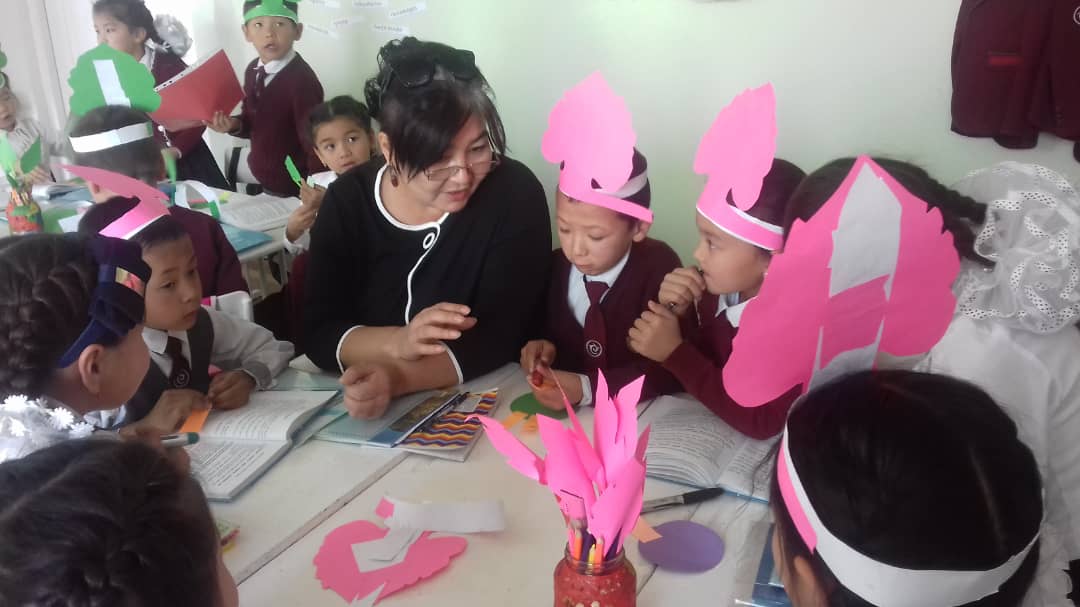 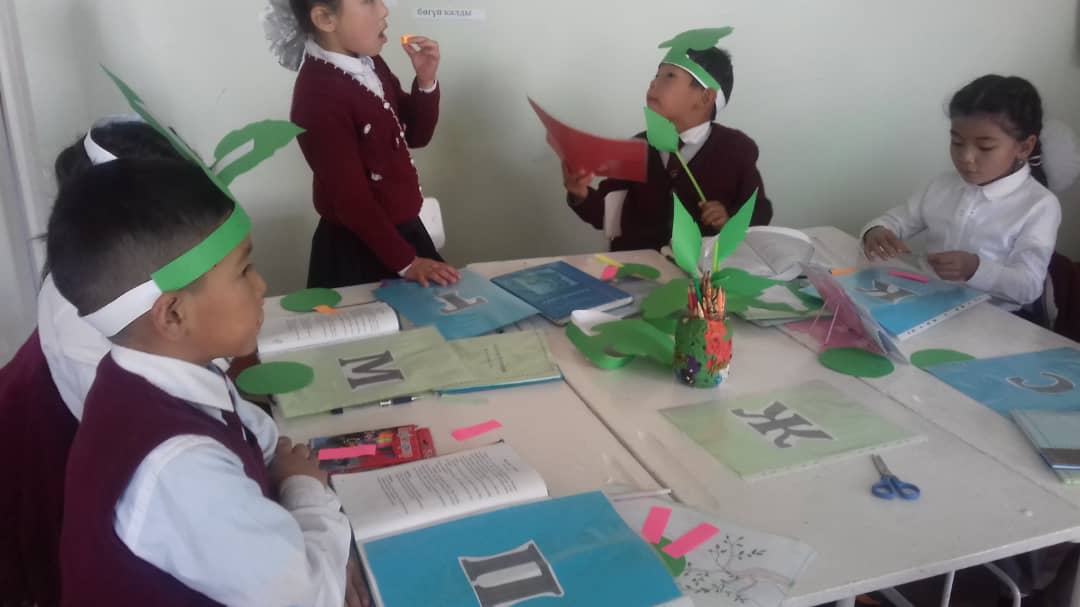 Кыргыз тили (алиппе)                                            1- В класс.                                Тема:  Пп тыбышы. Мугалим: Тыналиева А.А.
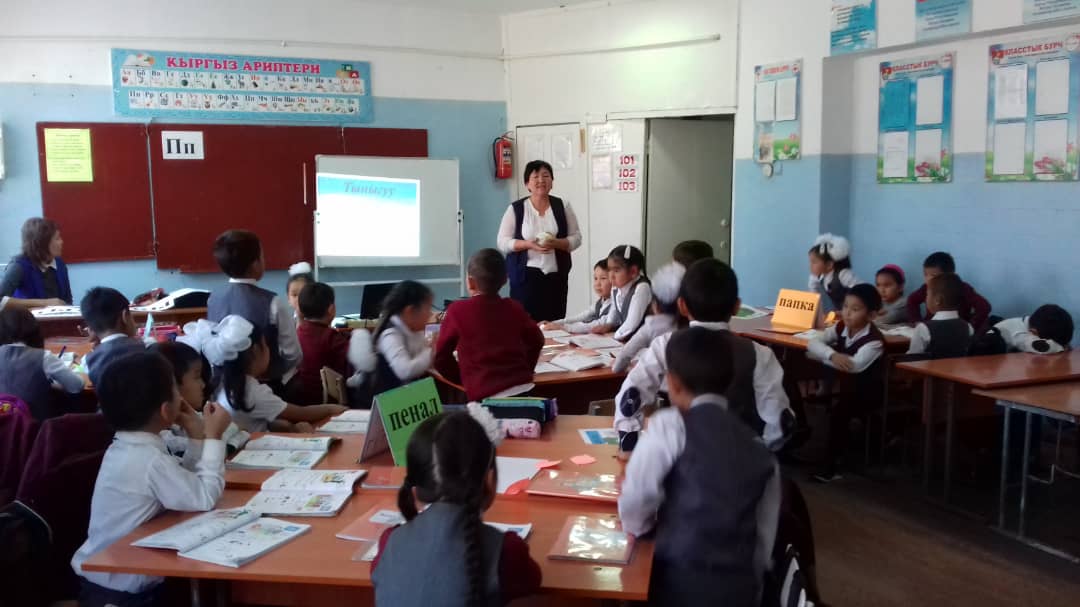 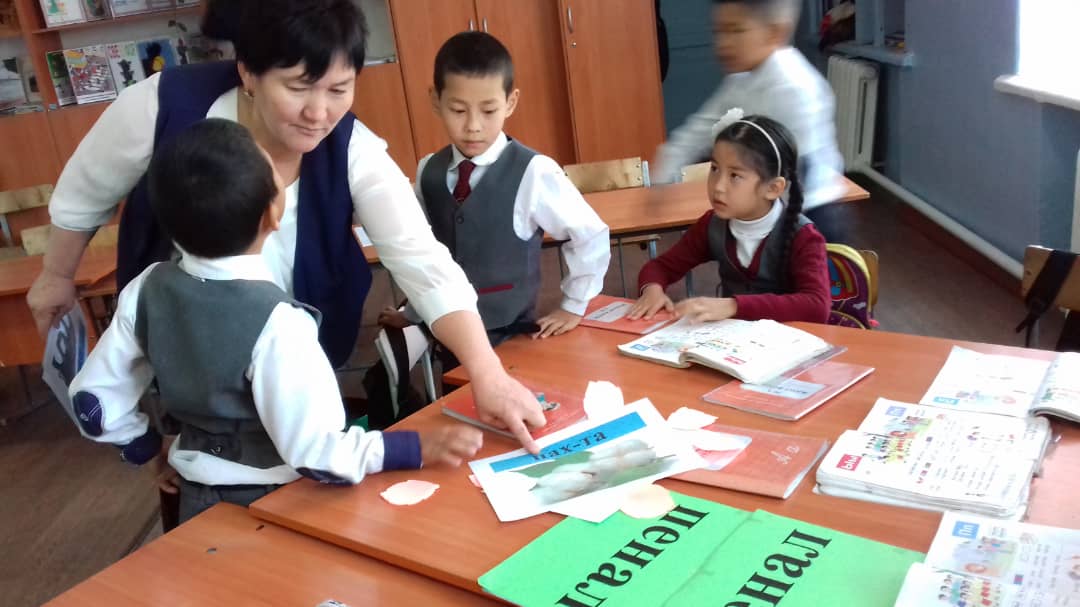 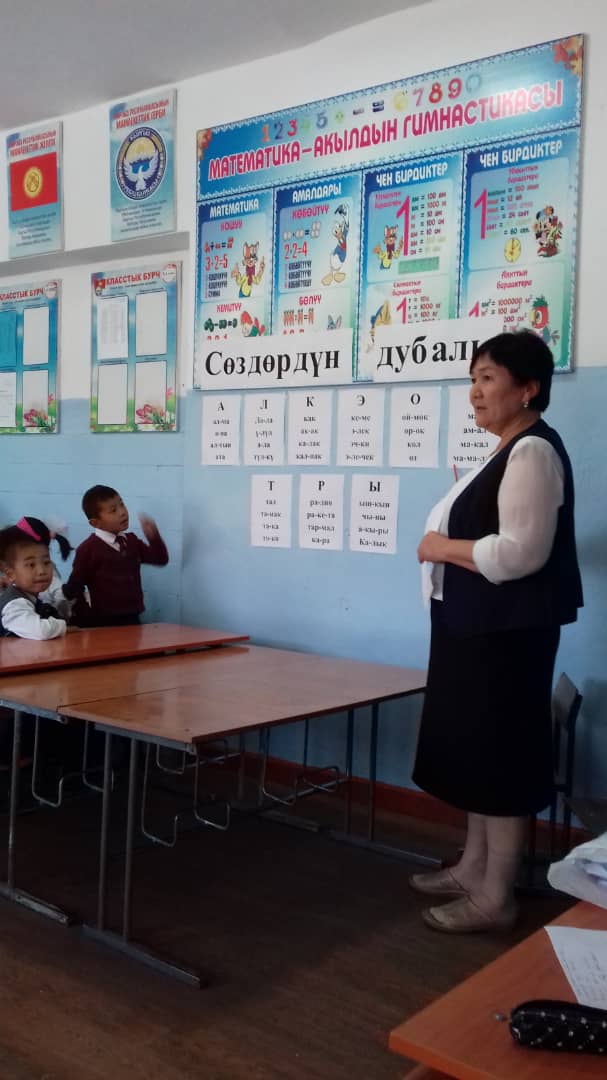 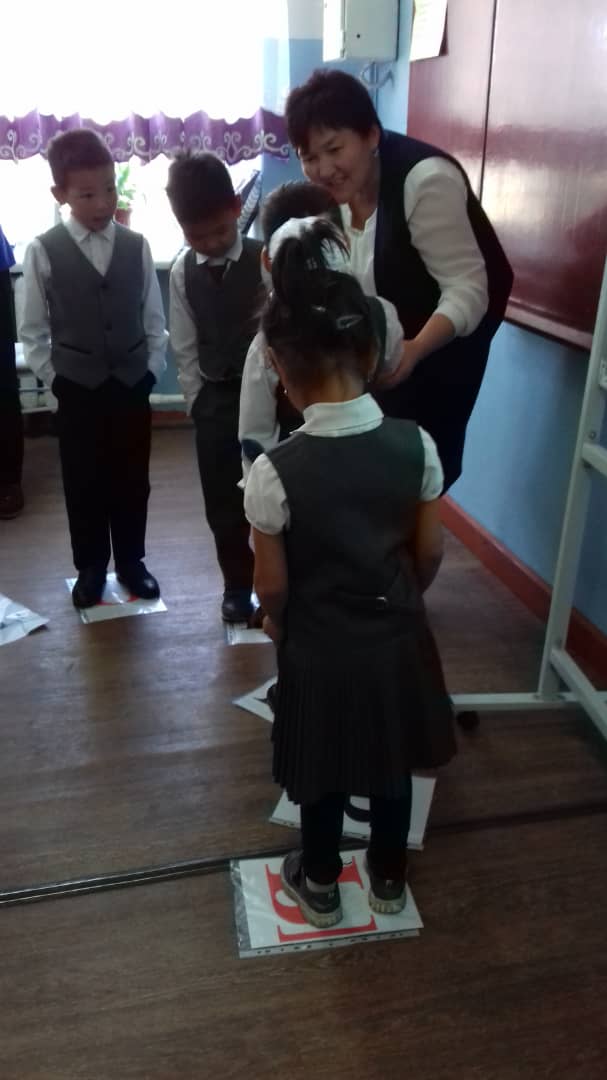 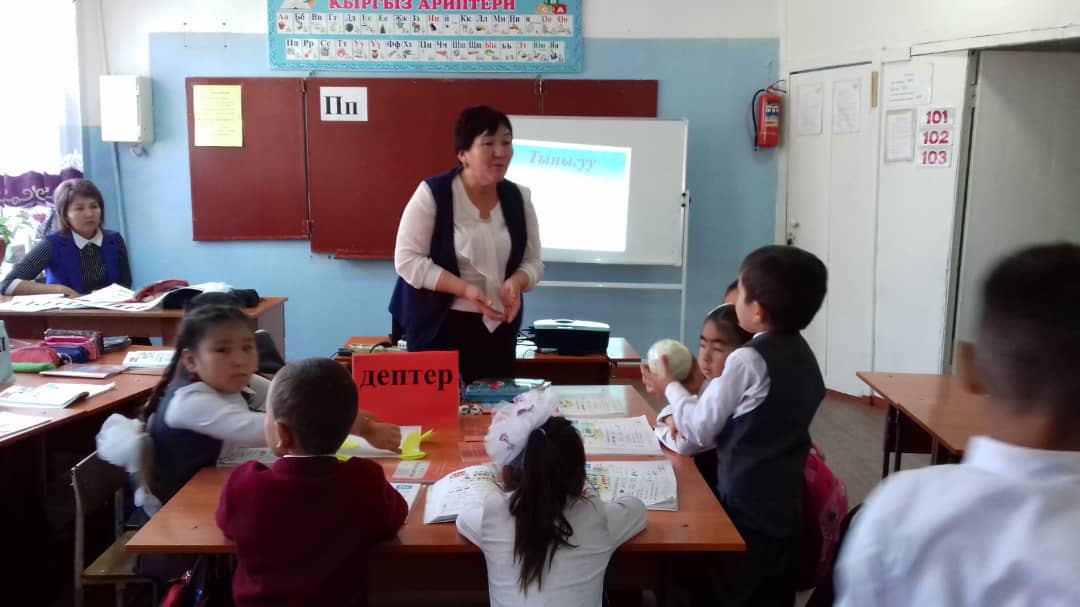 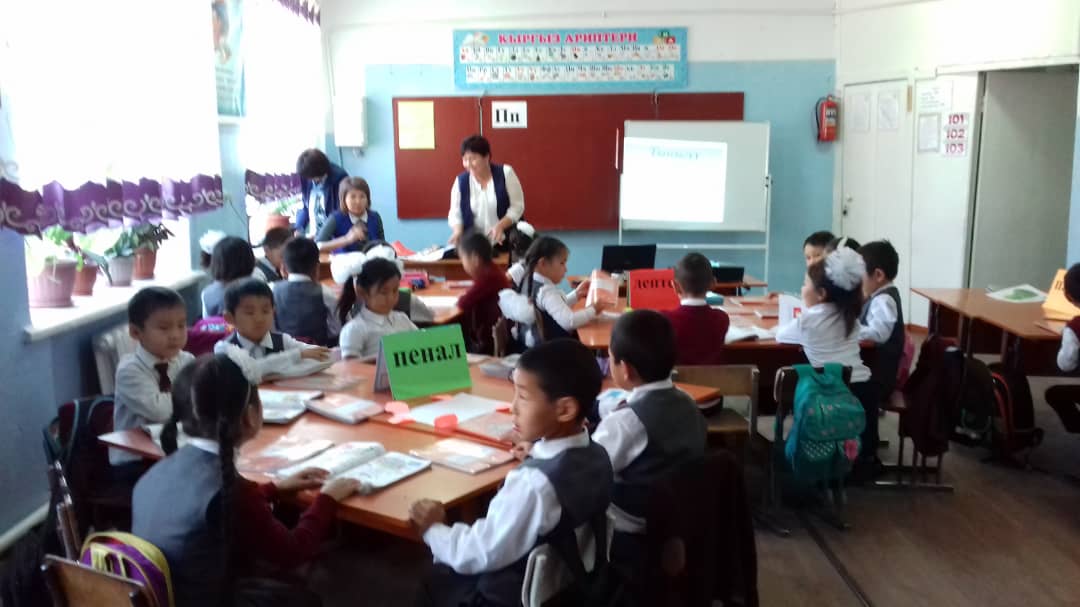 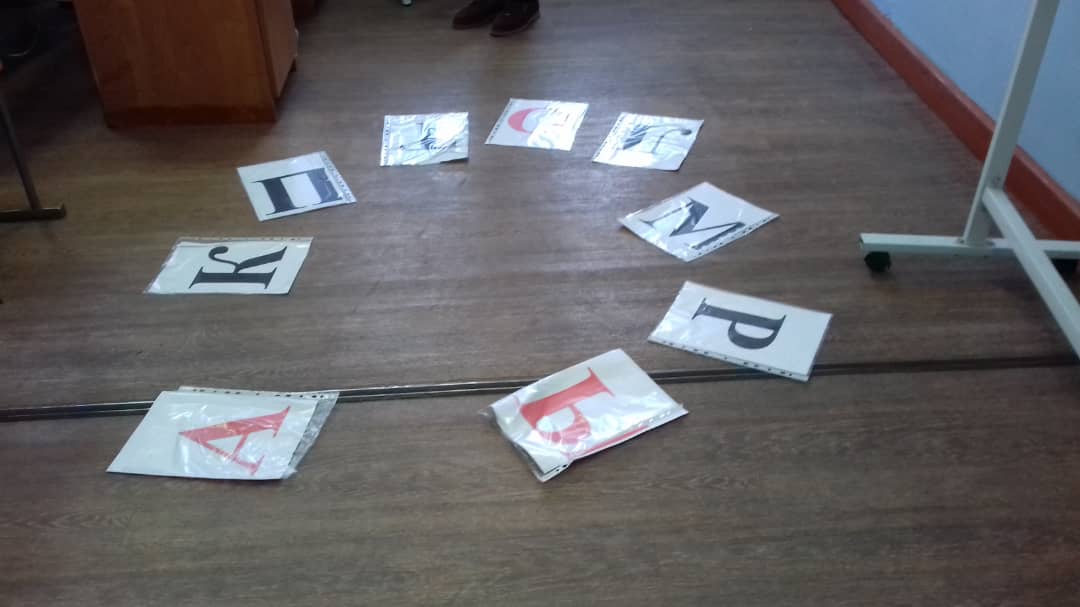 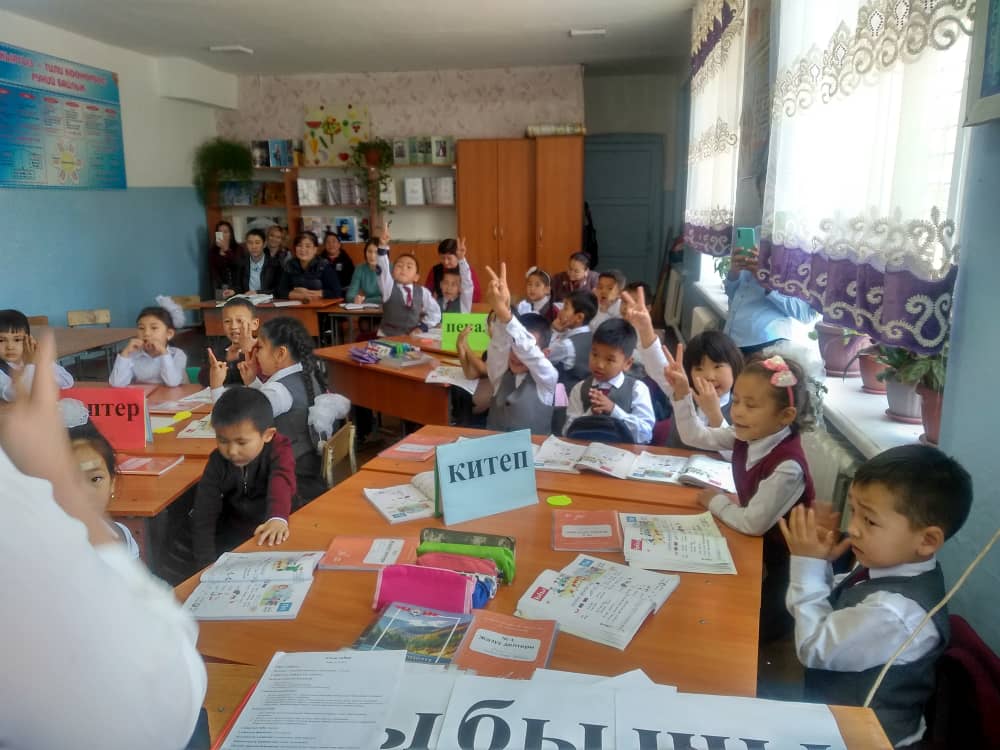 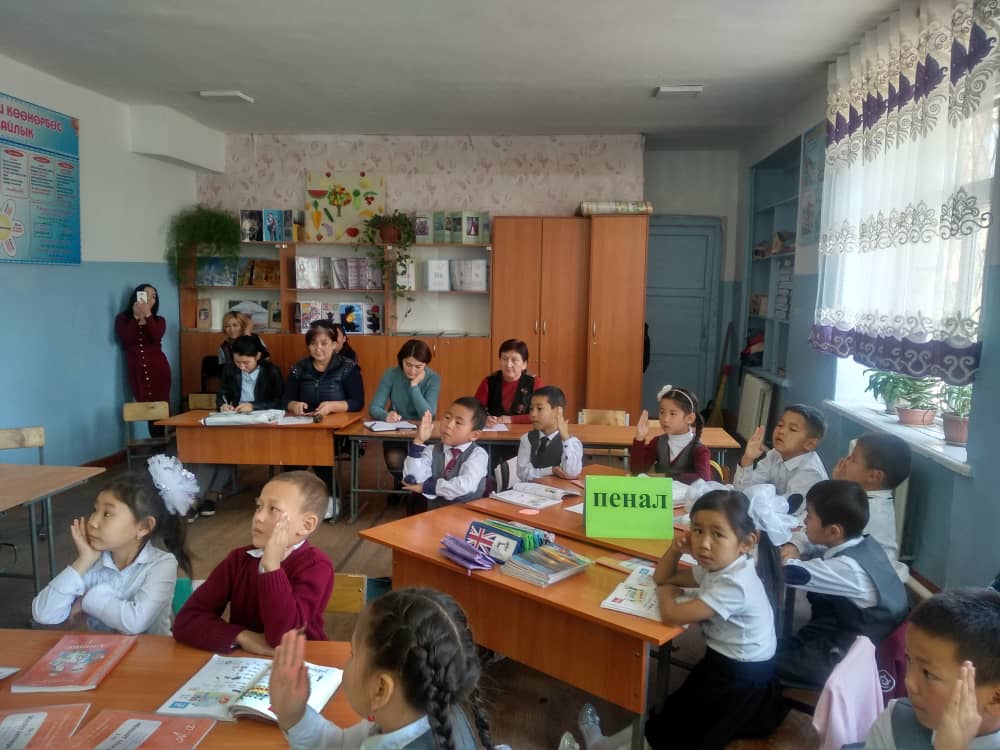 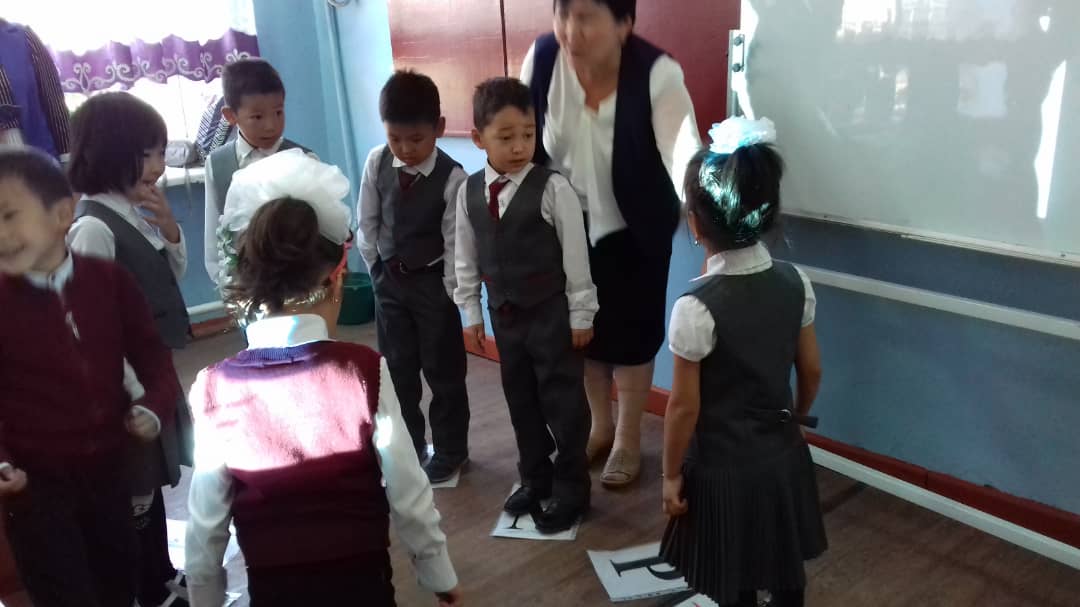 Математика предметинен   3 – А- Б - В  класстар арасында өтүлгөн  оюн викторина  сабагы                       Мугалимдер:  Батырканова М.С.,     Исмаилова С.С.,     Кадыралиева Ж.Н.
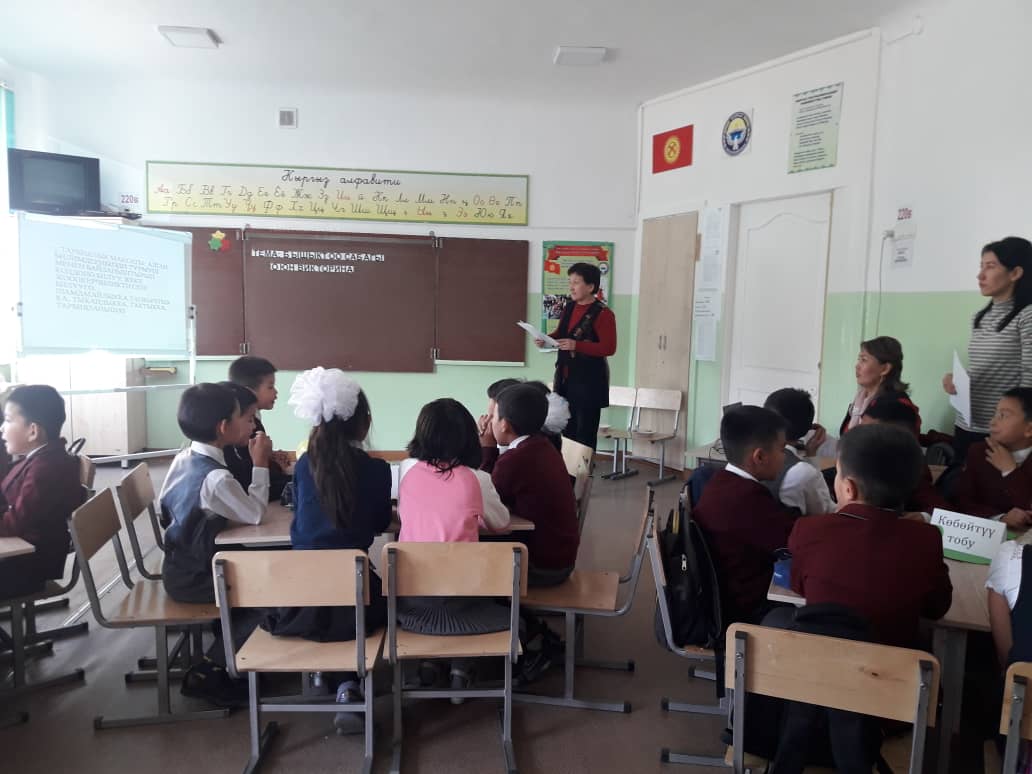 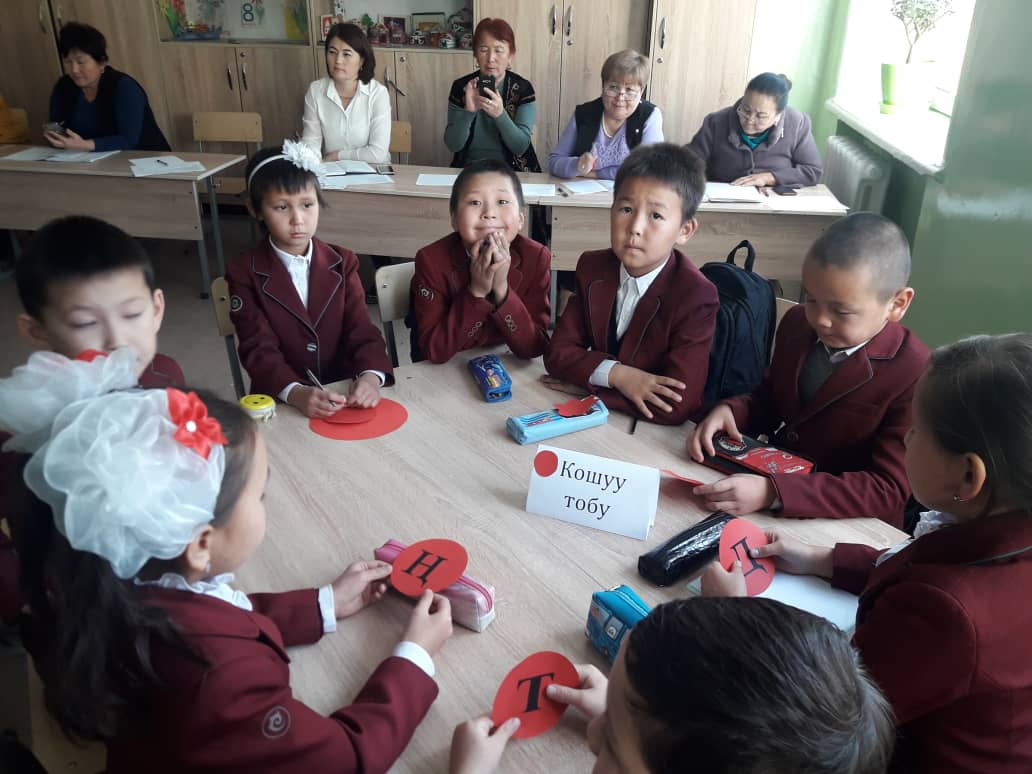 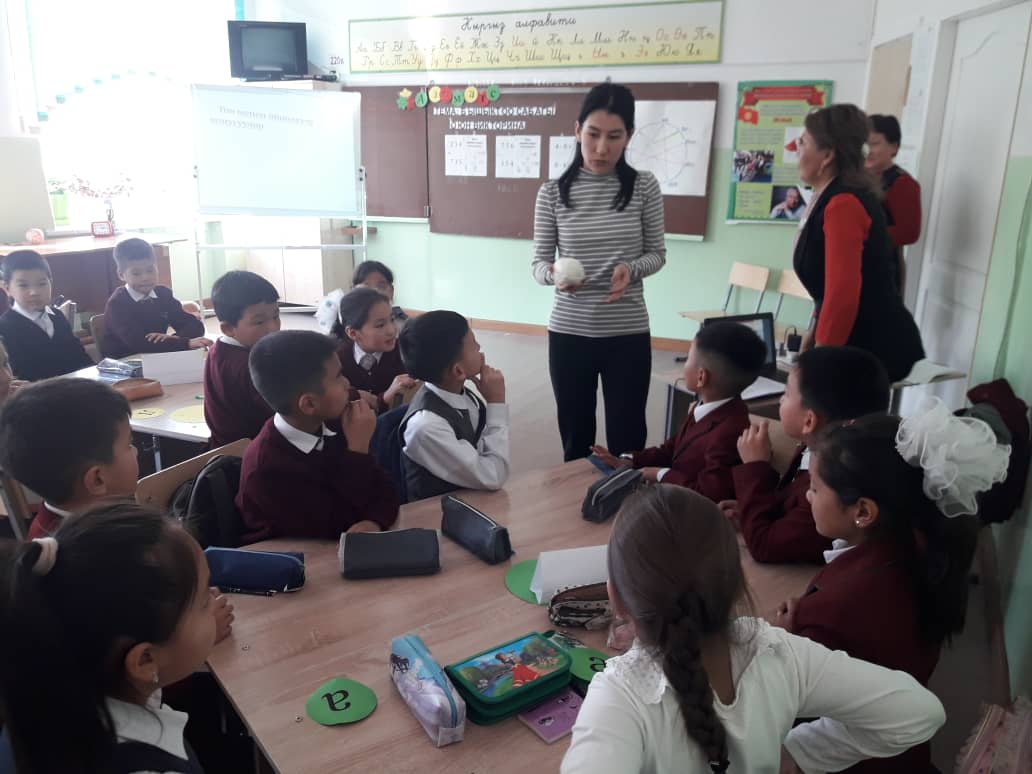 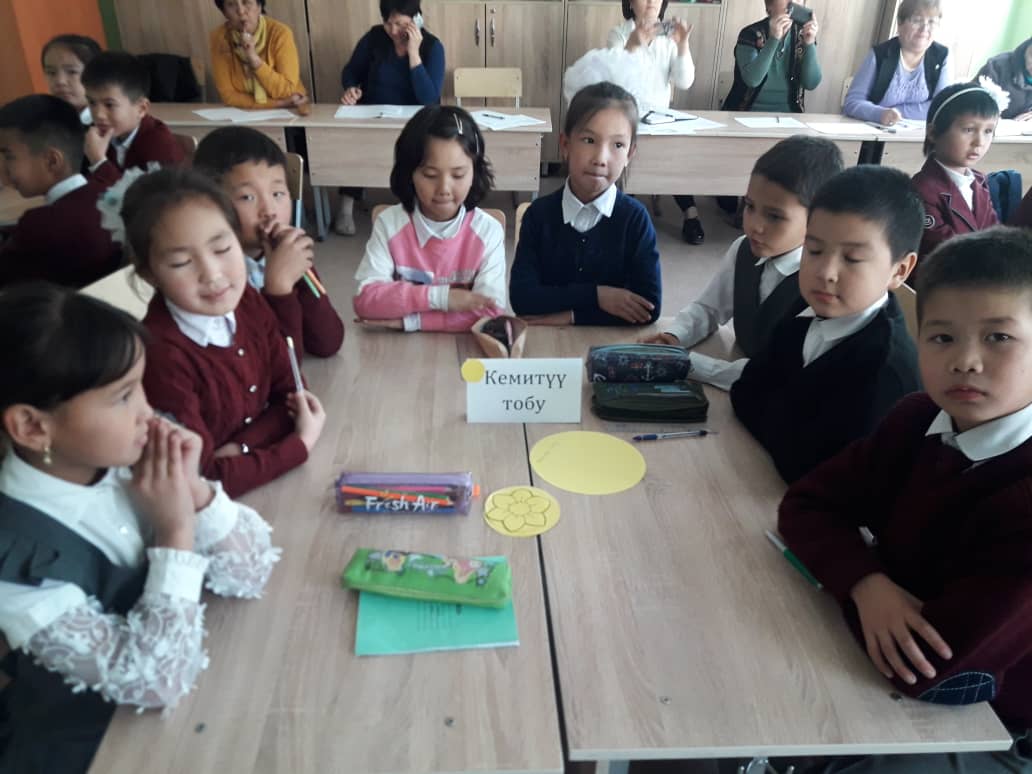 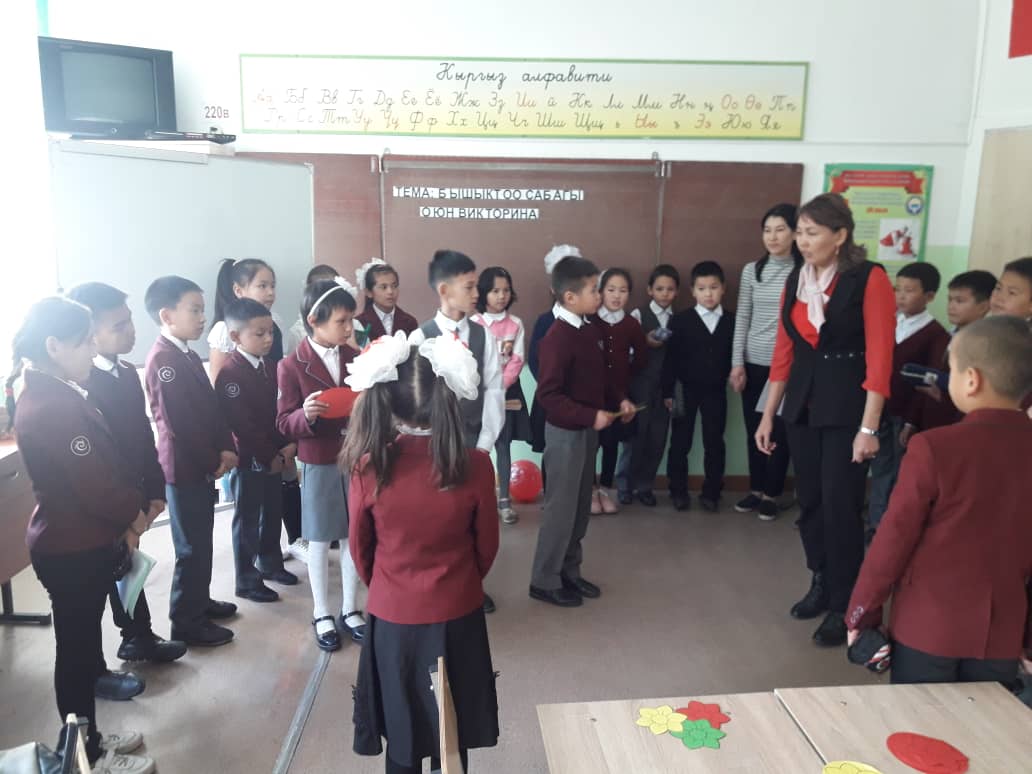 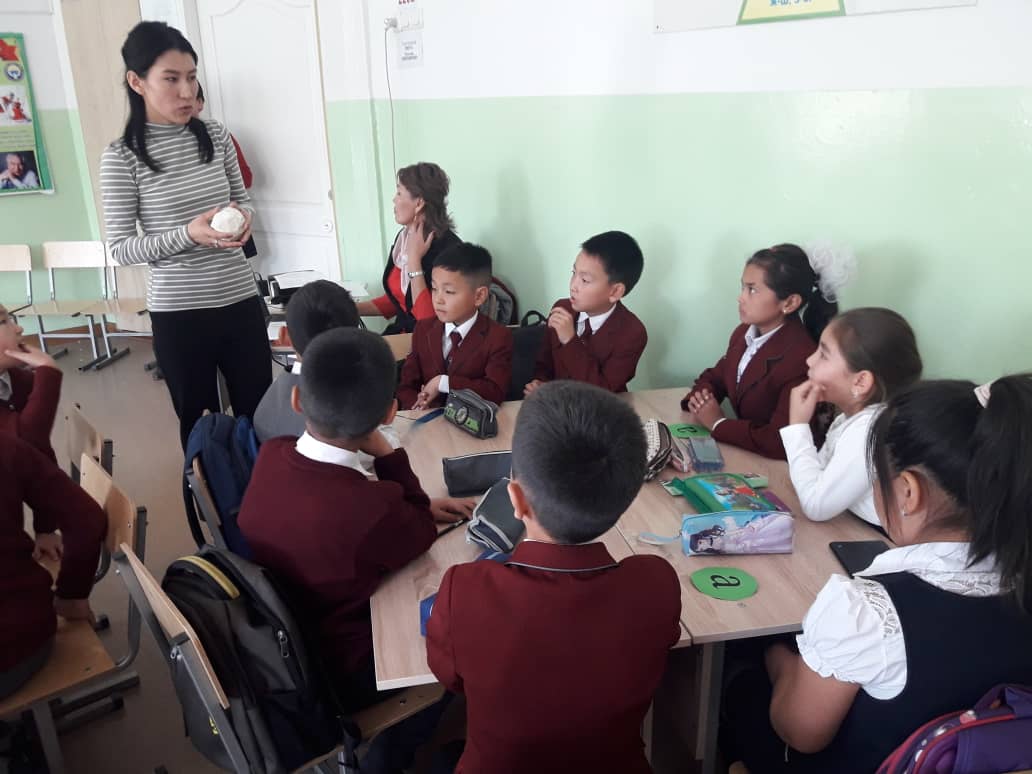 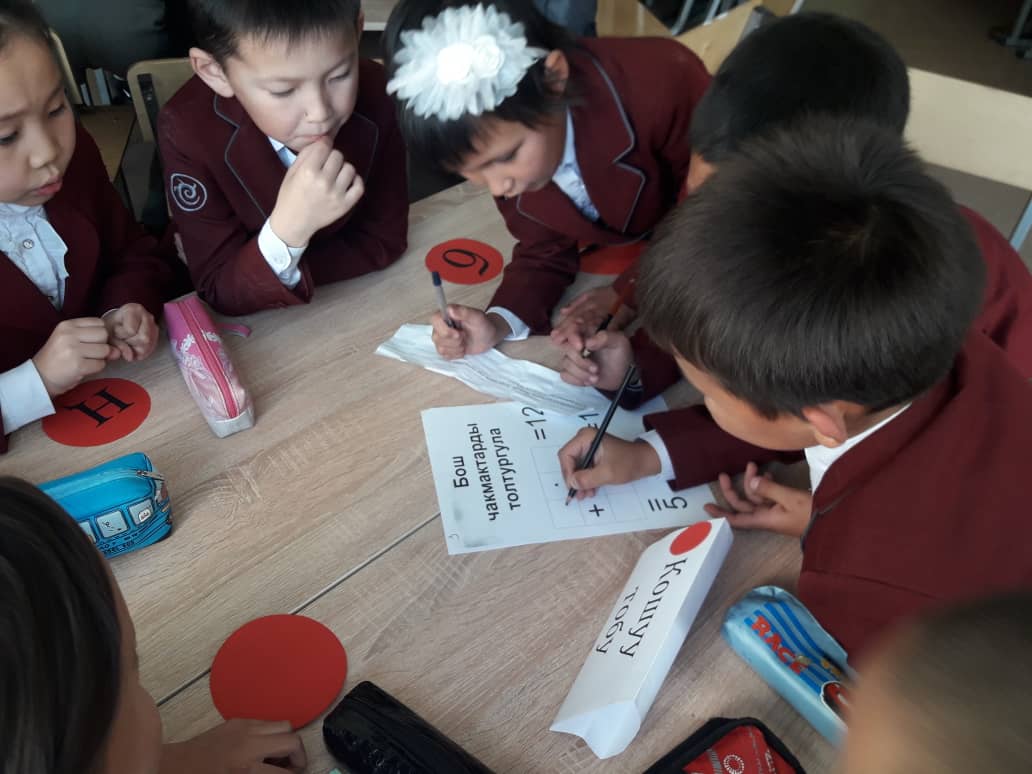 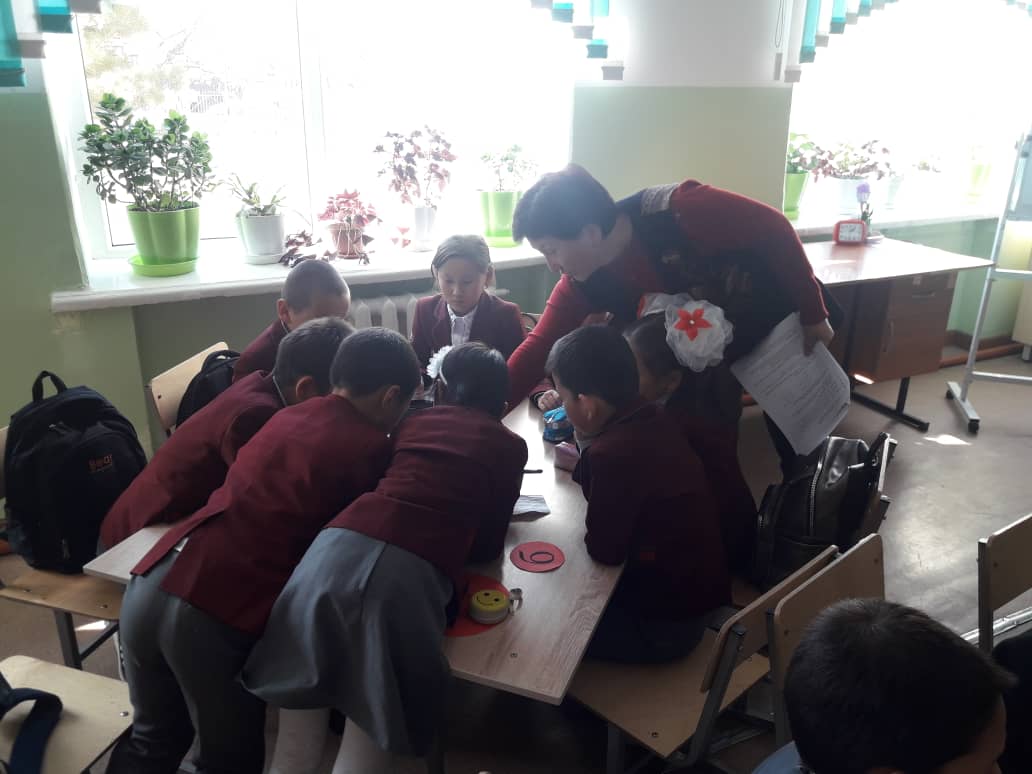 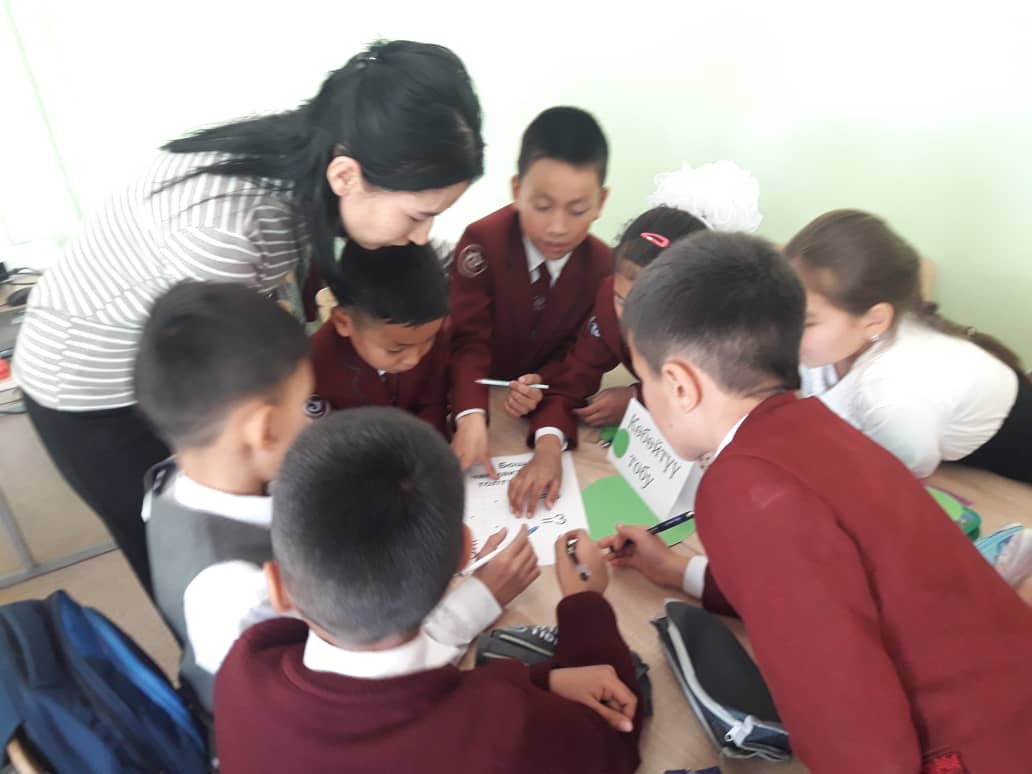 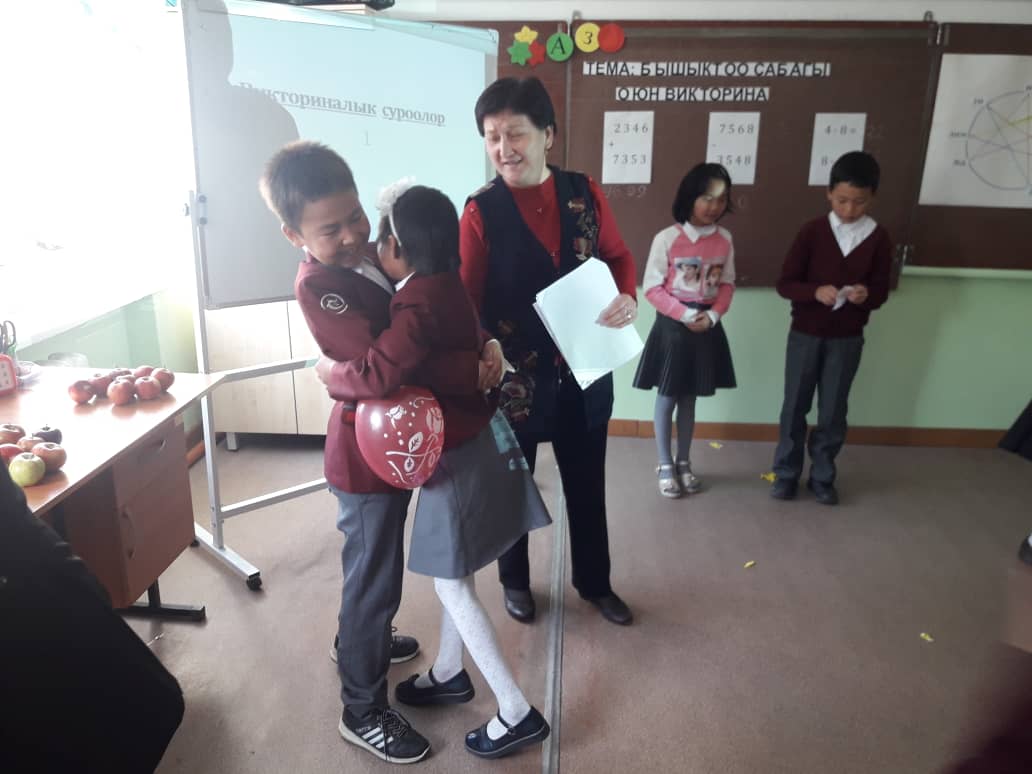 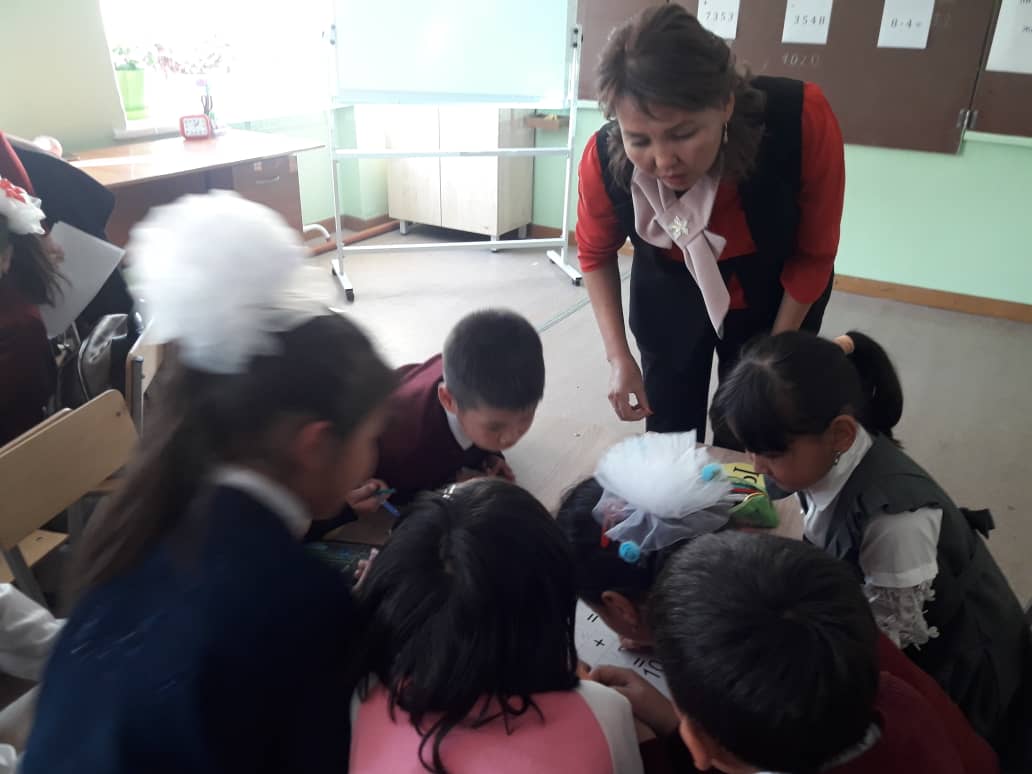 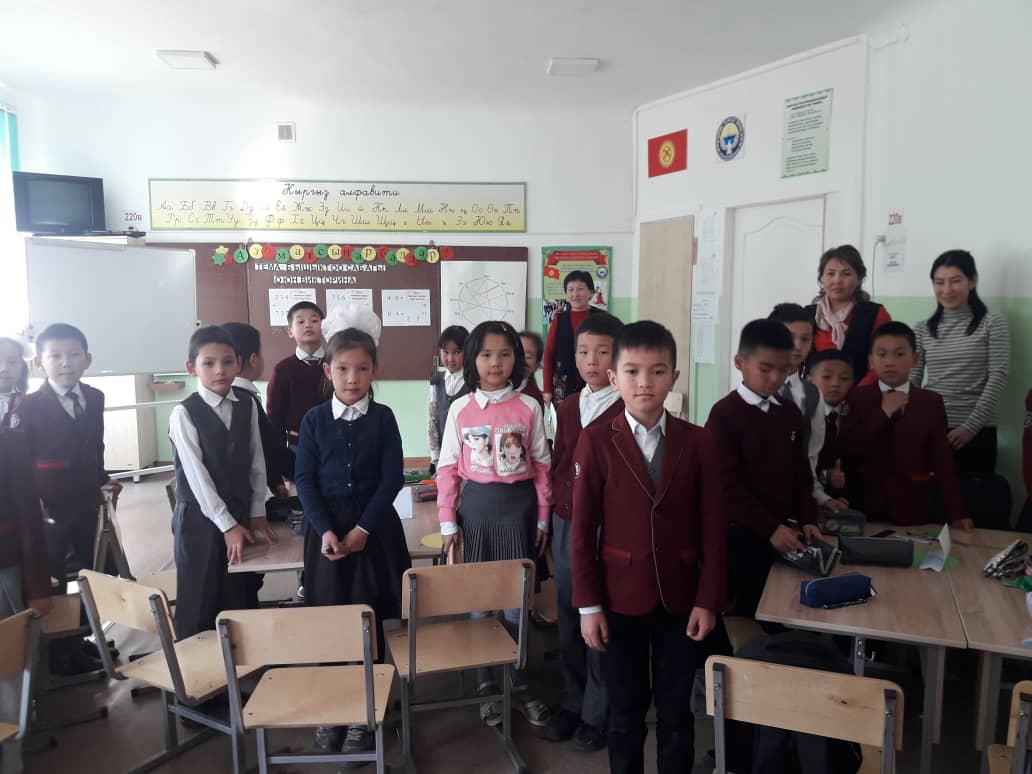 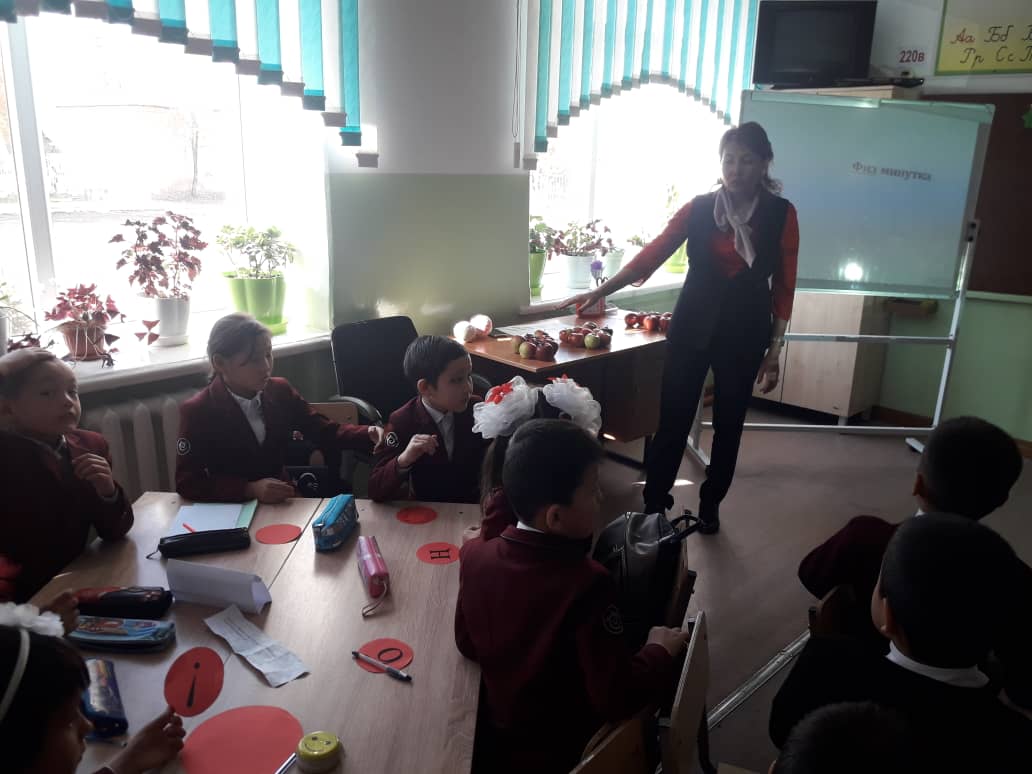 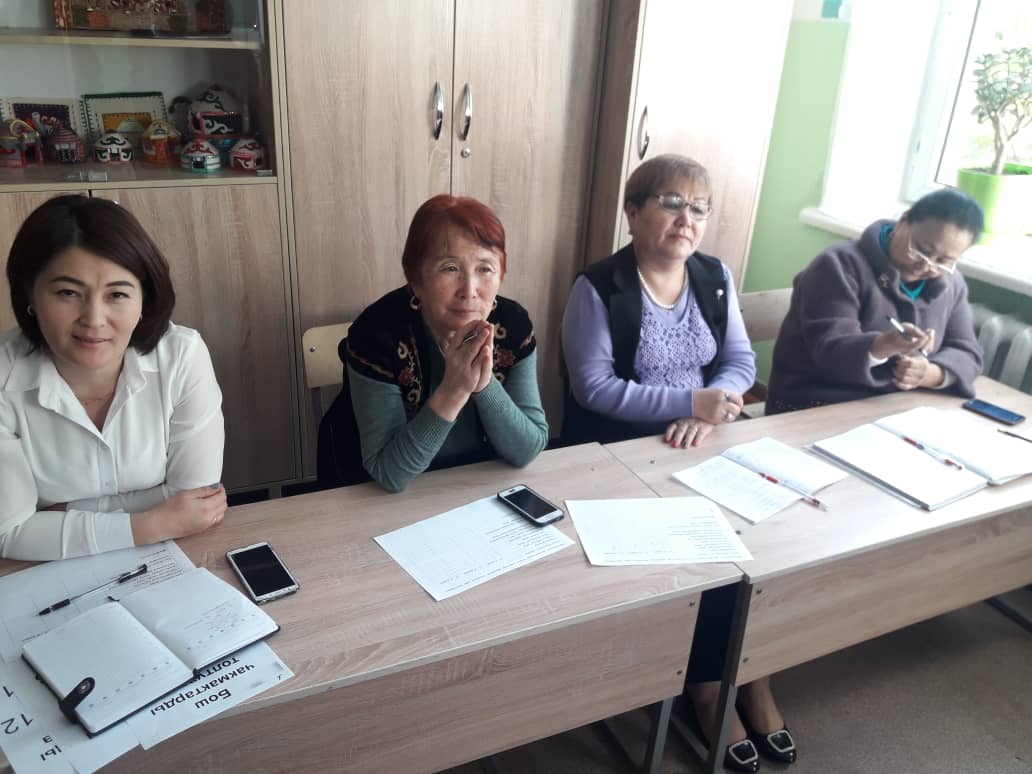 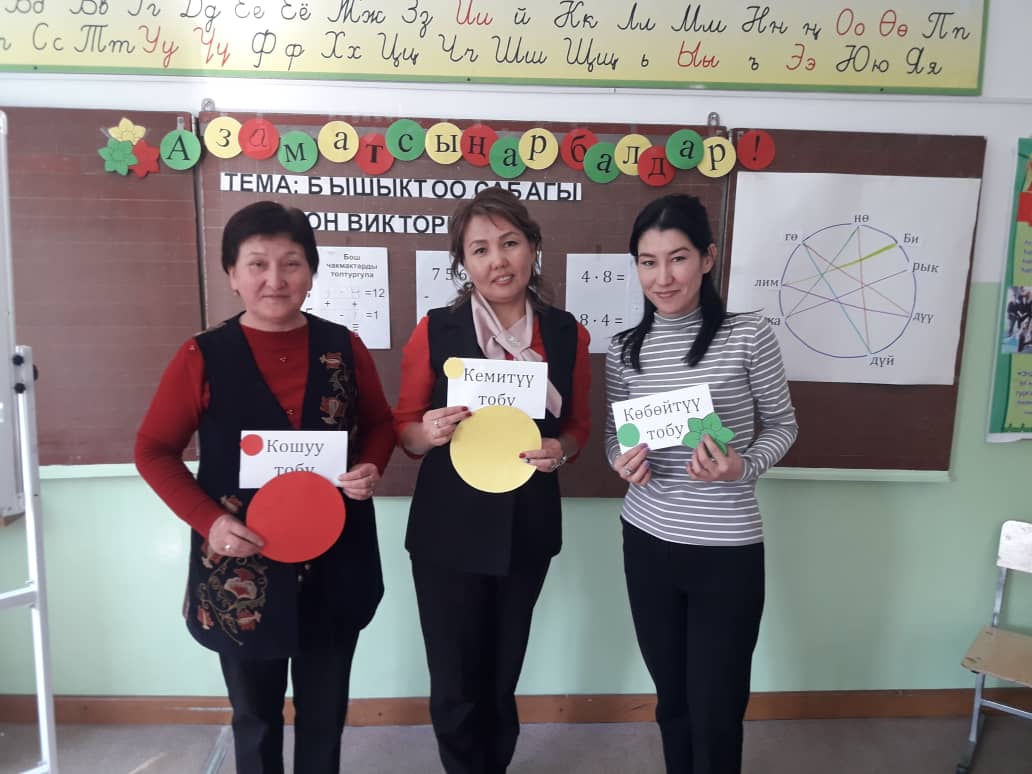 Окуу жана кыргыз тили предмети                Интеграцияланган сабак                         4-А-Б-класстар 
                              Мугалимдер:  Мамбетакунова С. А.                Жусубакунова Ж. К.
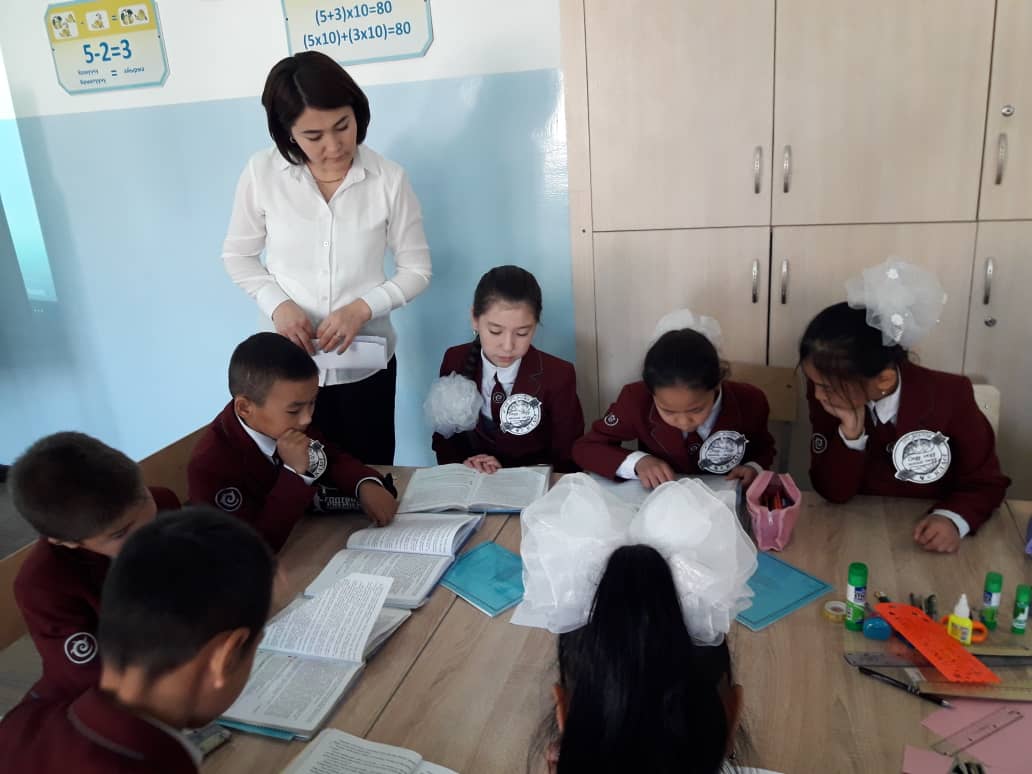 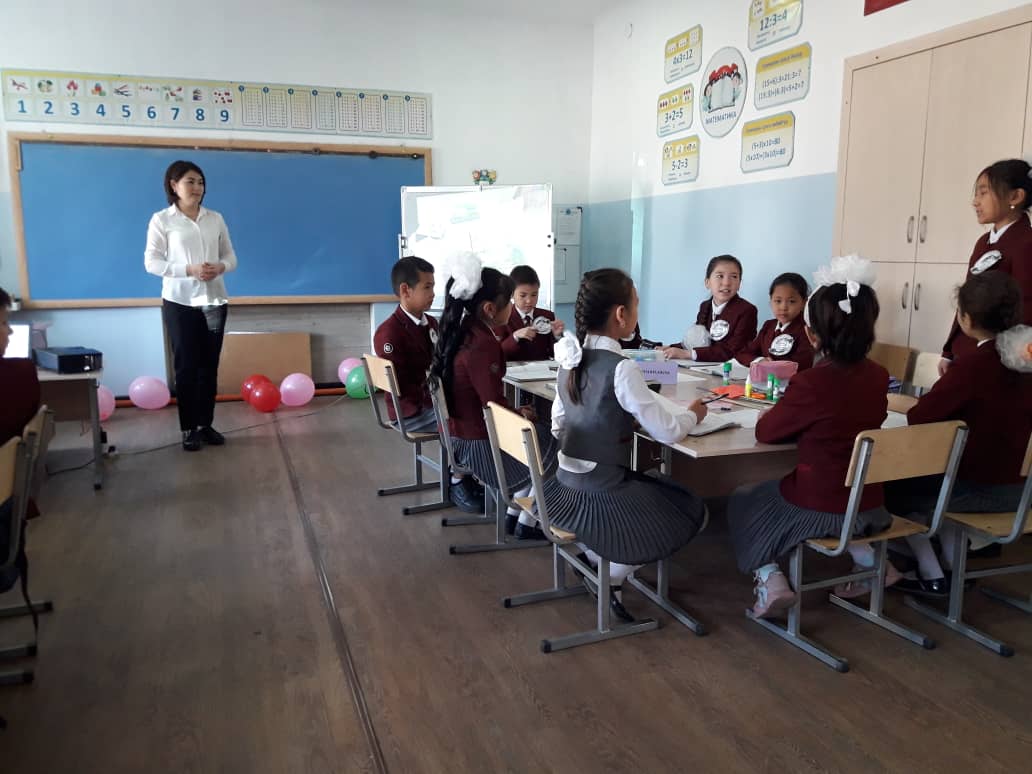 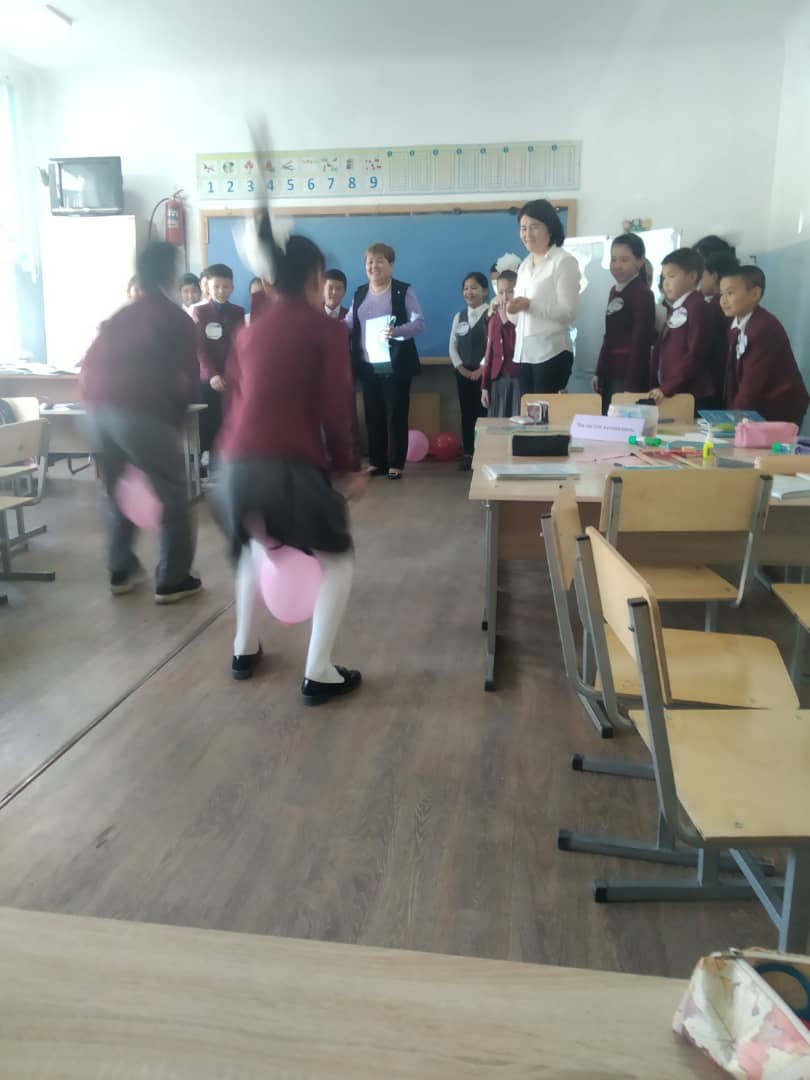 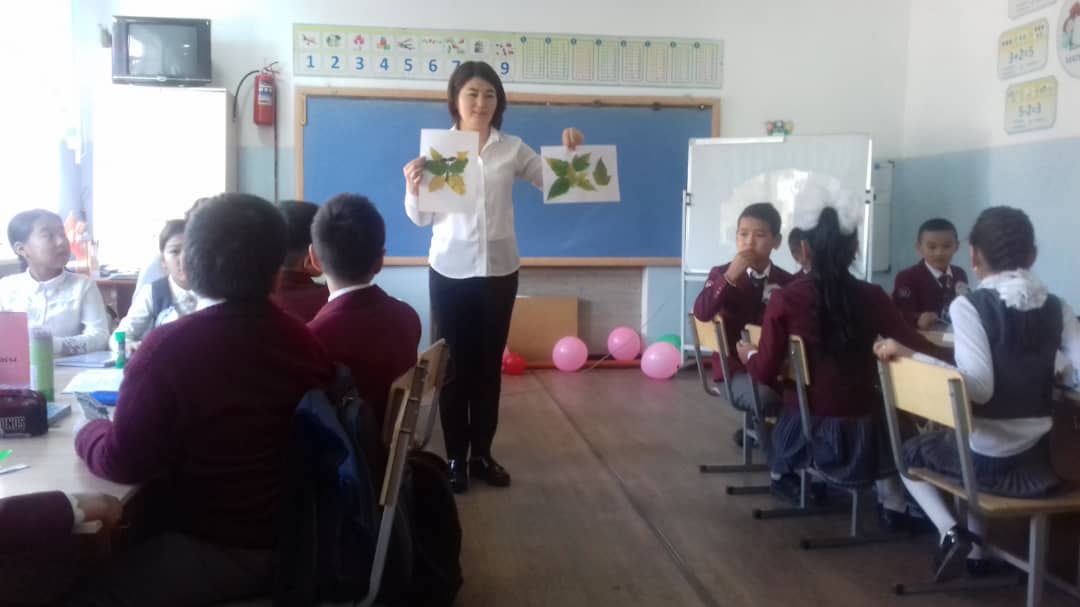 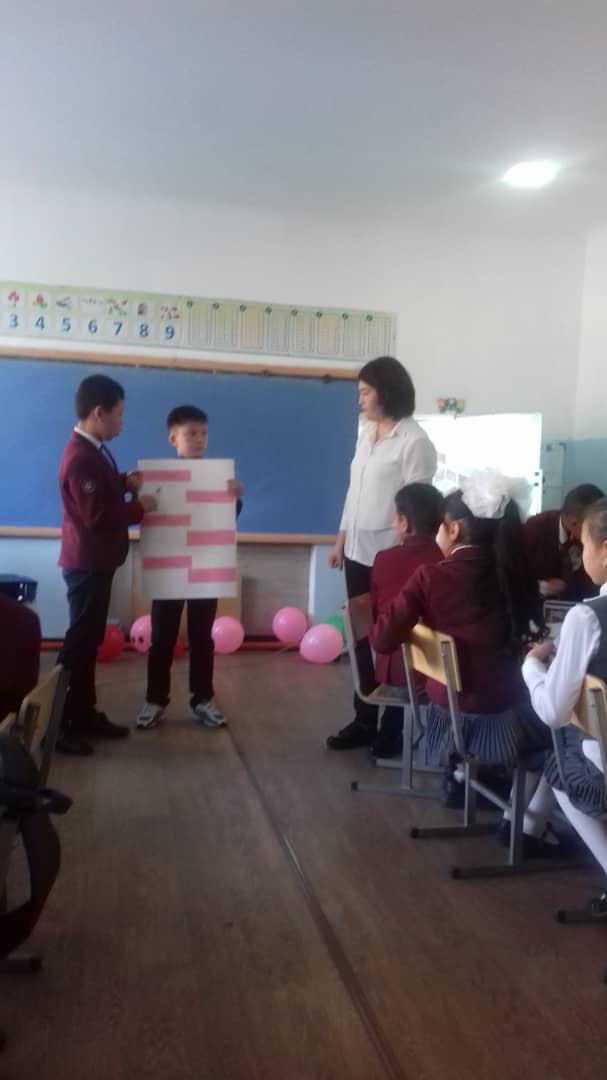 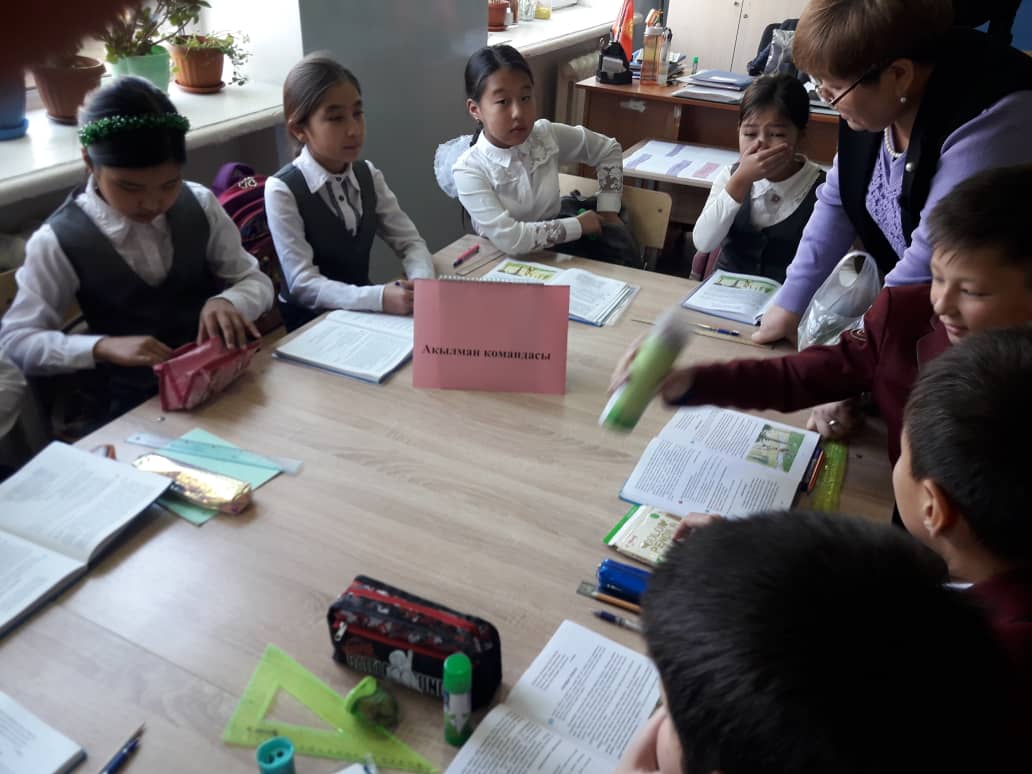 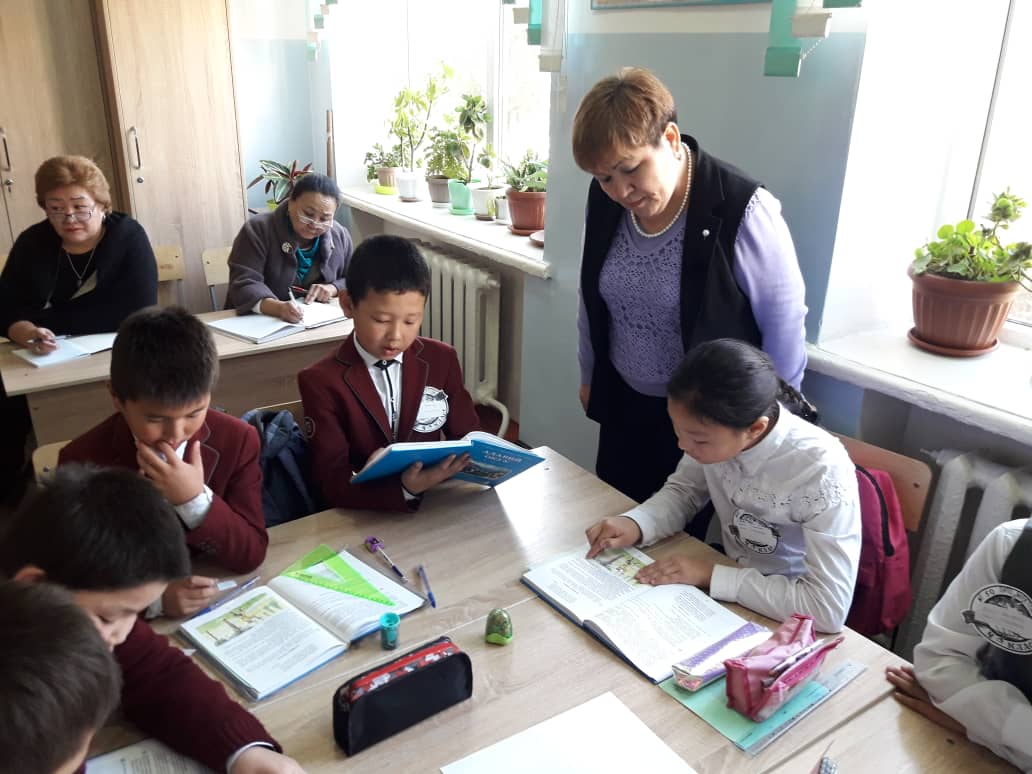 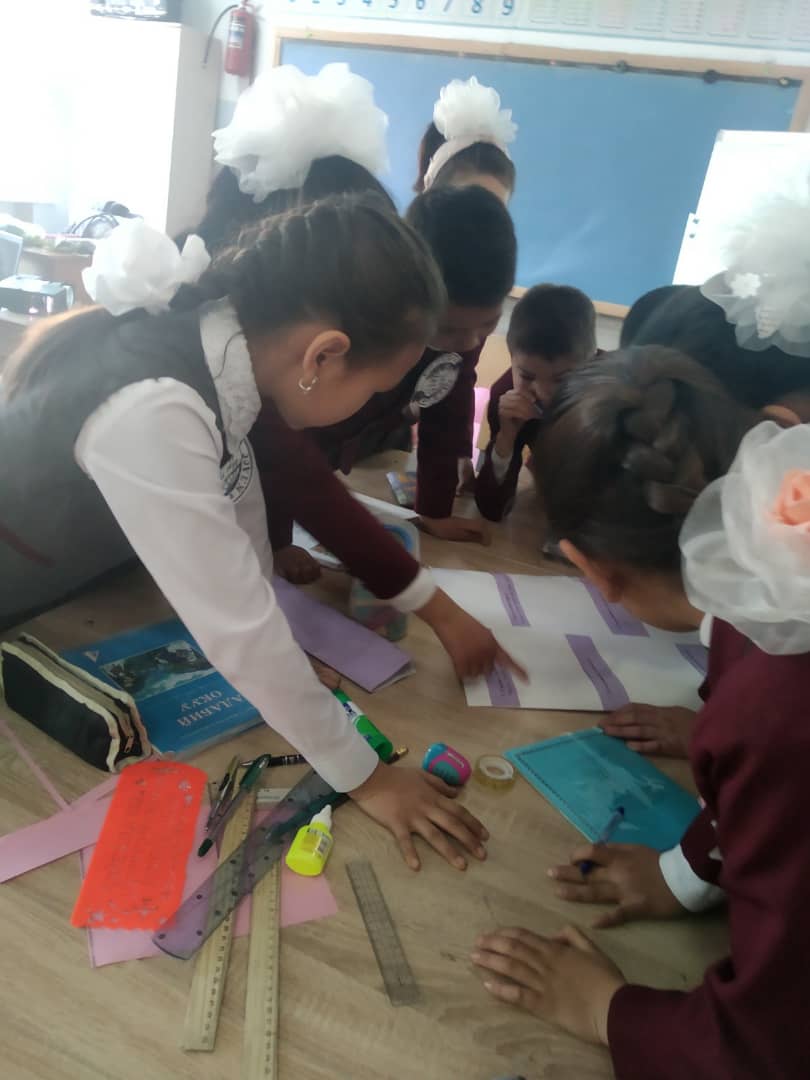 Тарбиялык саат.                        Тема:   «Карысы бардын – ырысы бар»                             1-2-3-4-класстар.
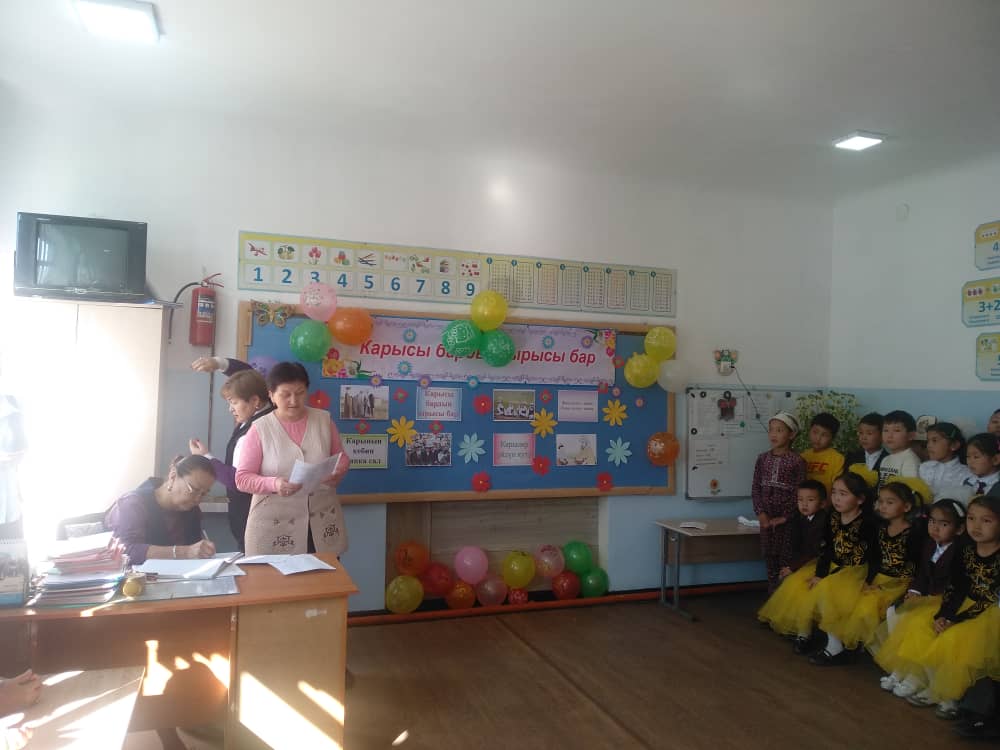 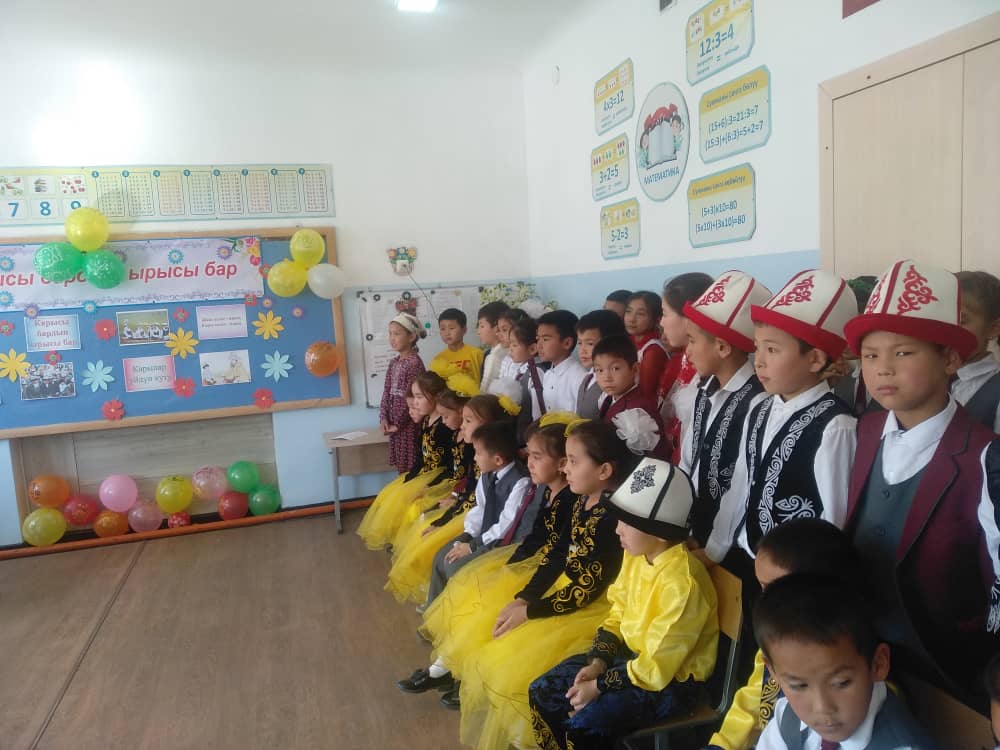 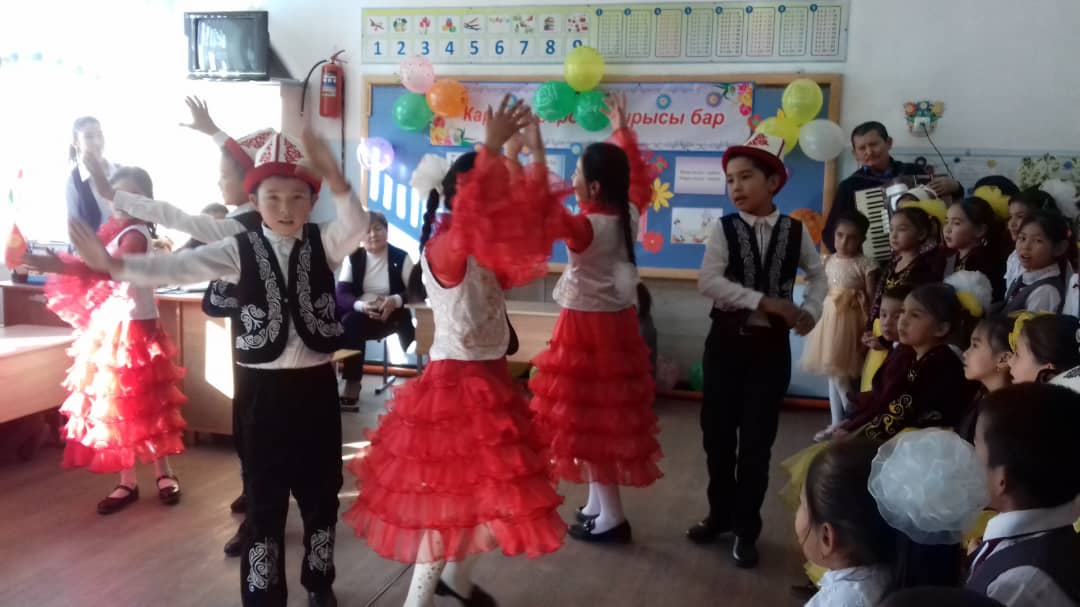 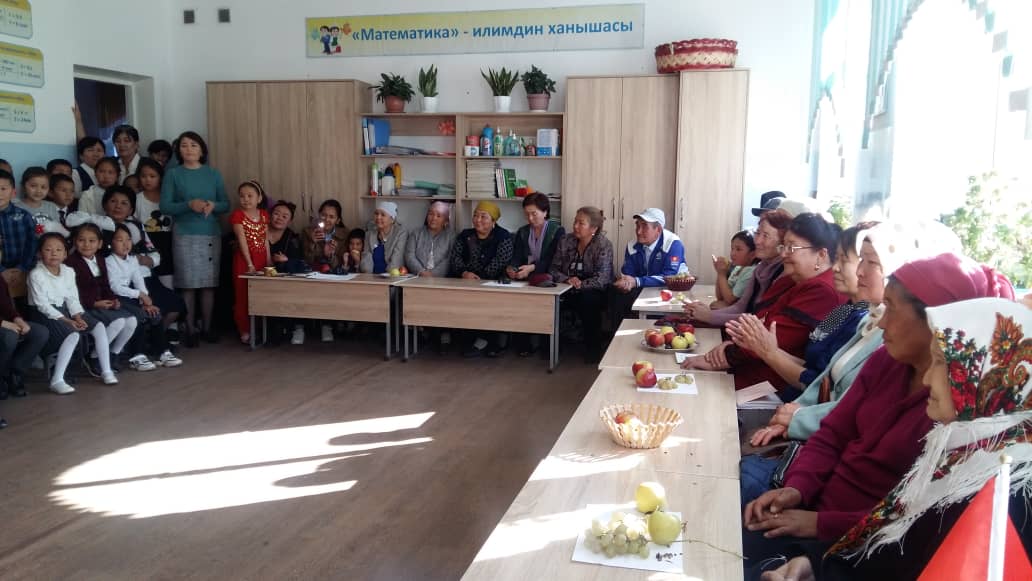 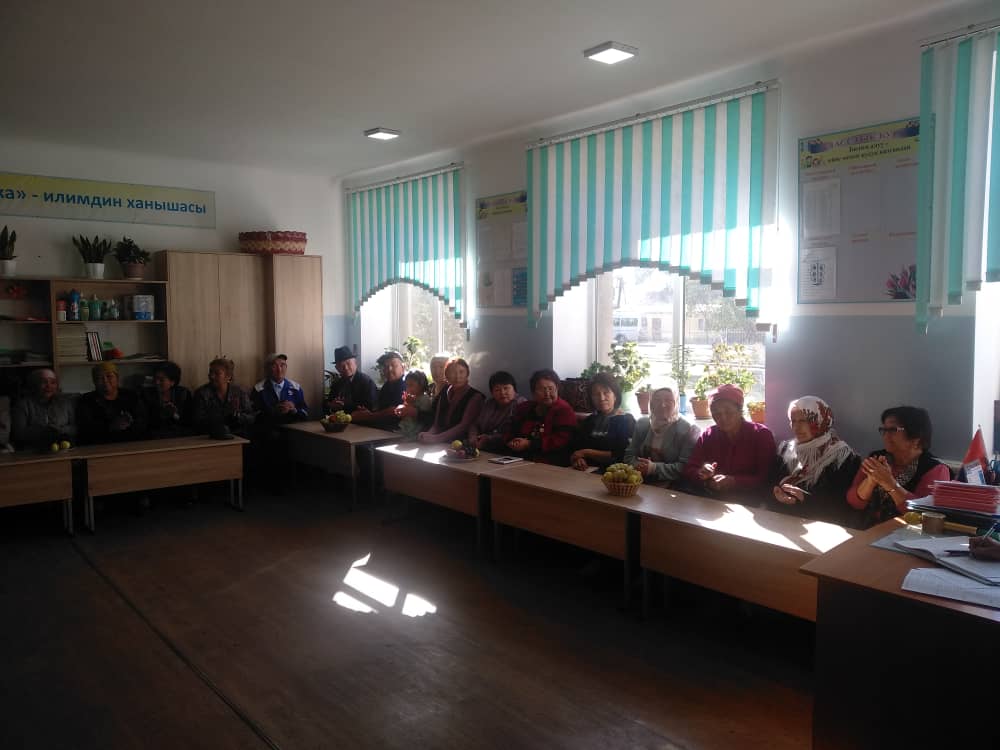 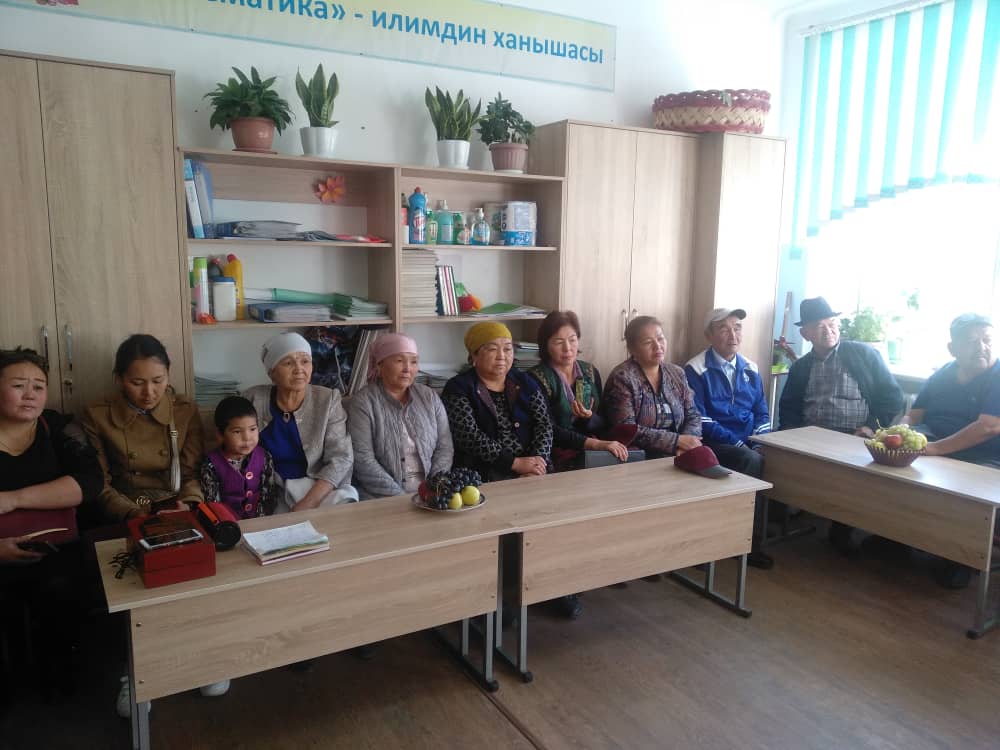 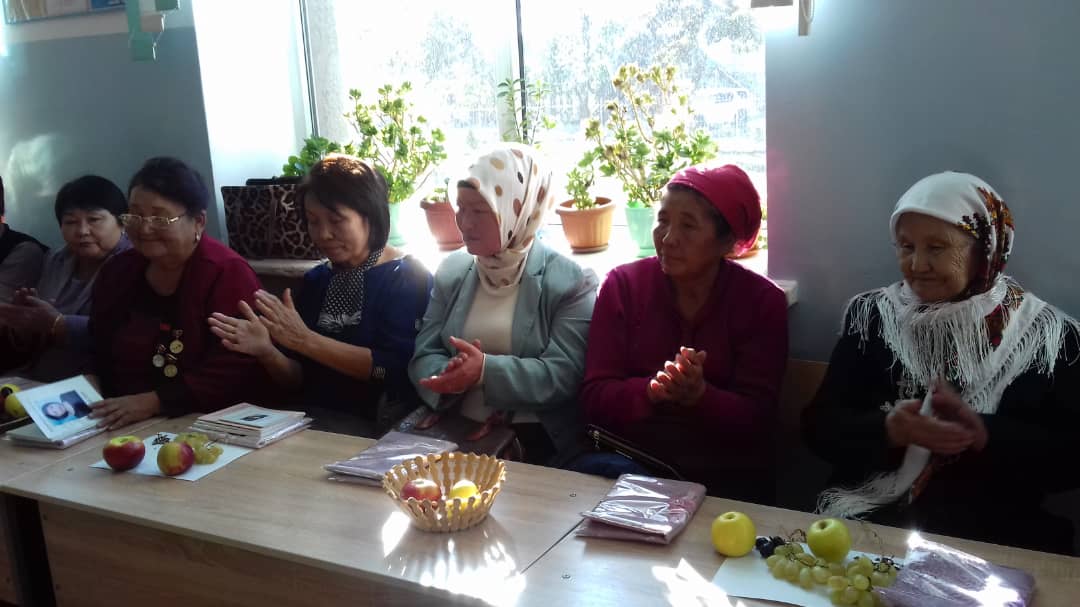 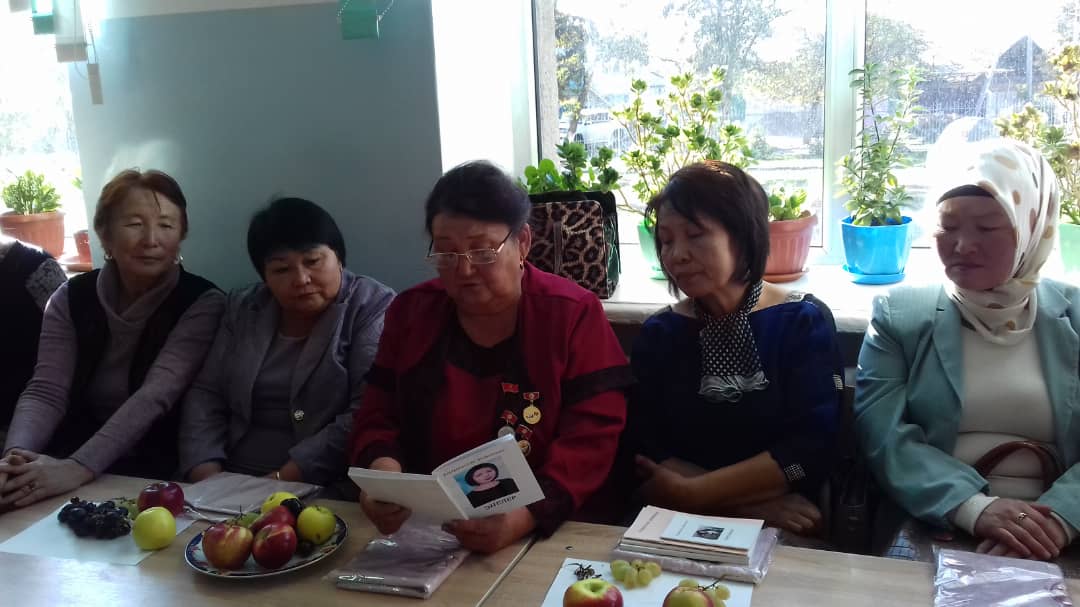 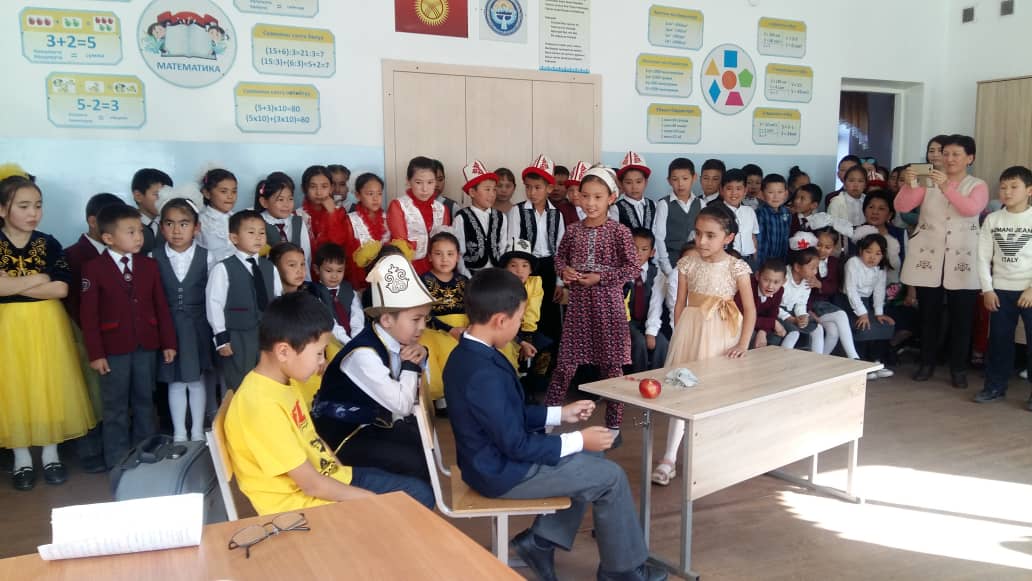 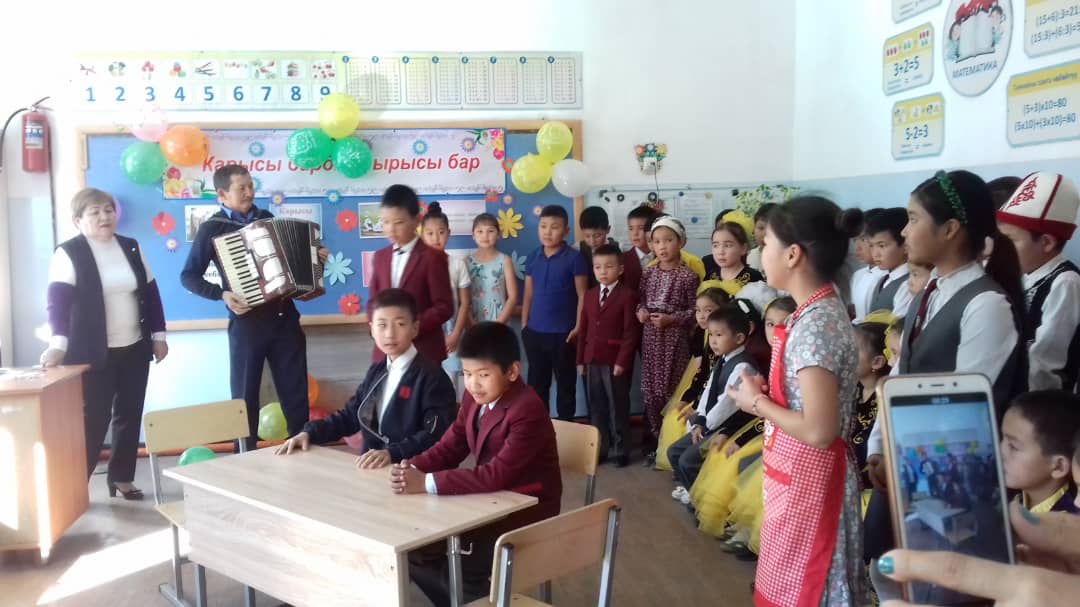 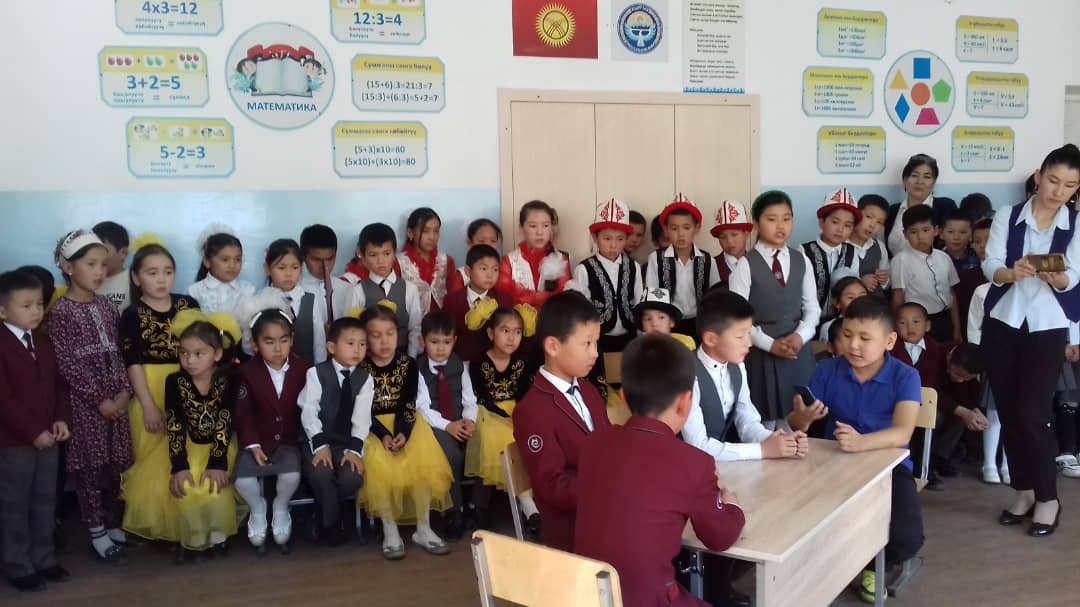 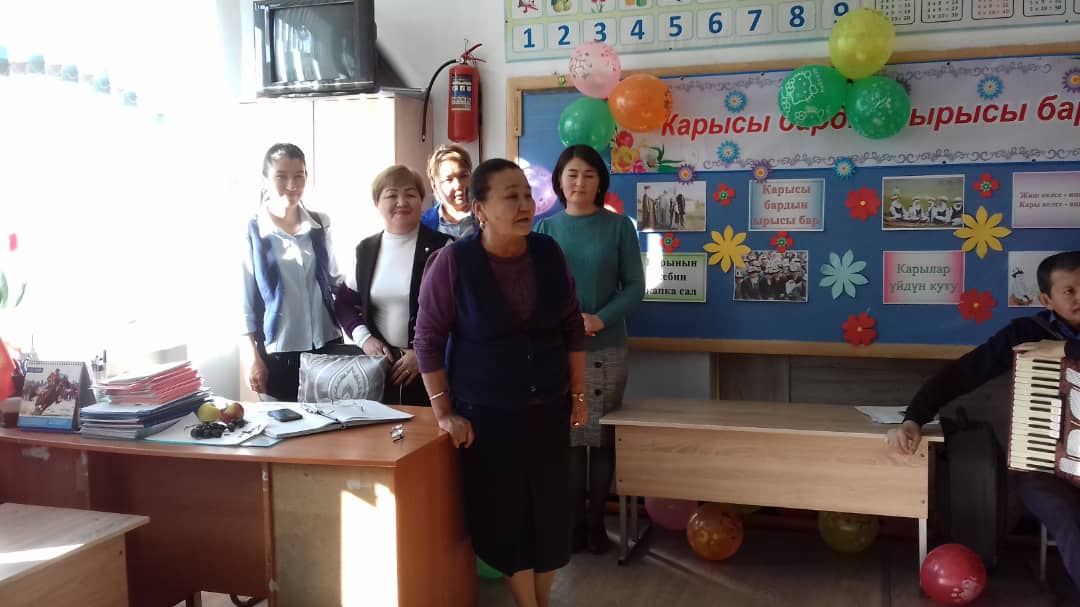 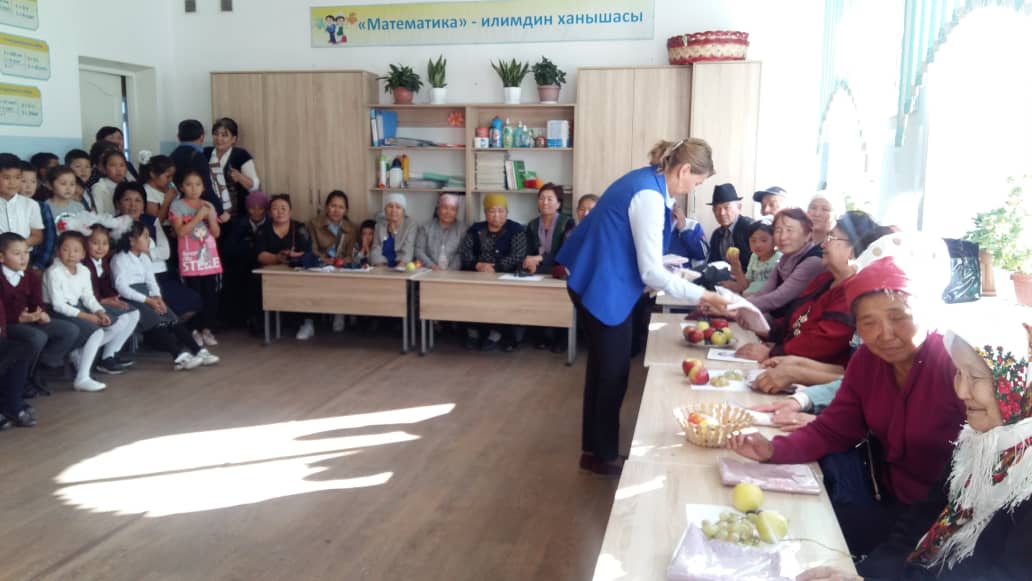 Класстар аралык таймаш тарбиялык сааты.      Тема: «Берекелүү алтын күз»
1-А класс.          Класс жетекчи: Самамбаева К.К
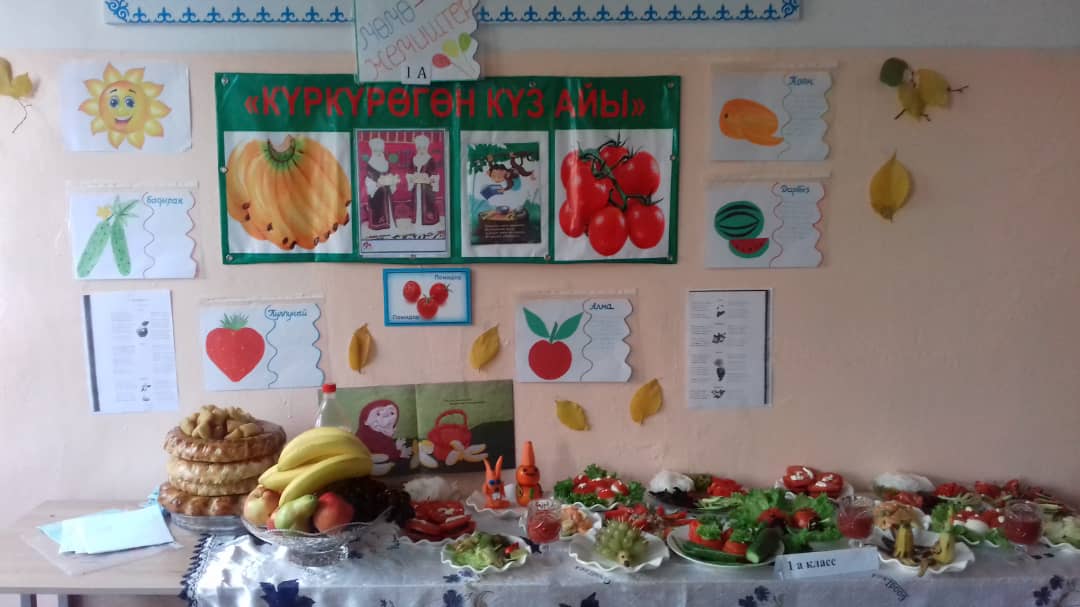 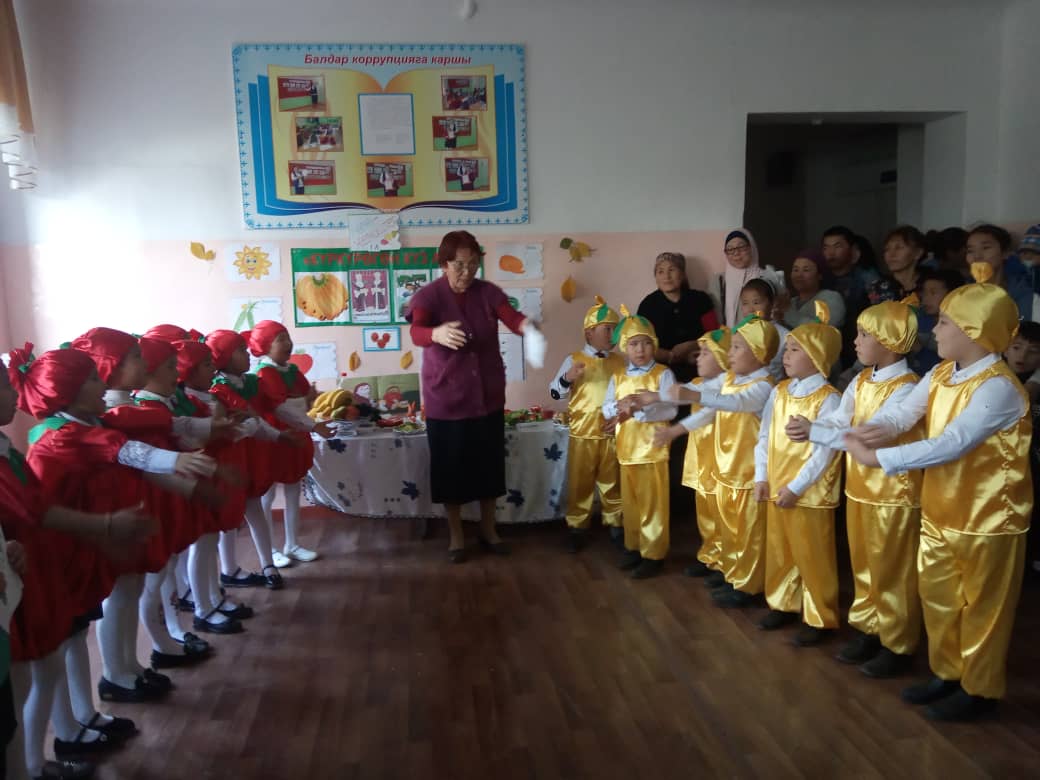 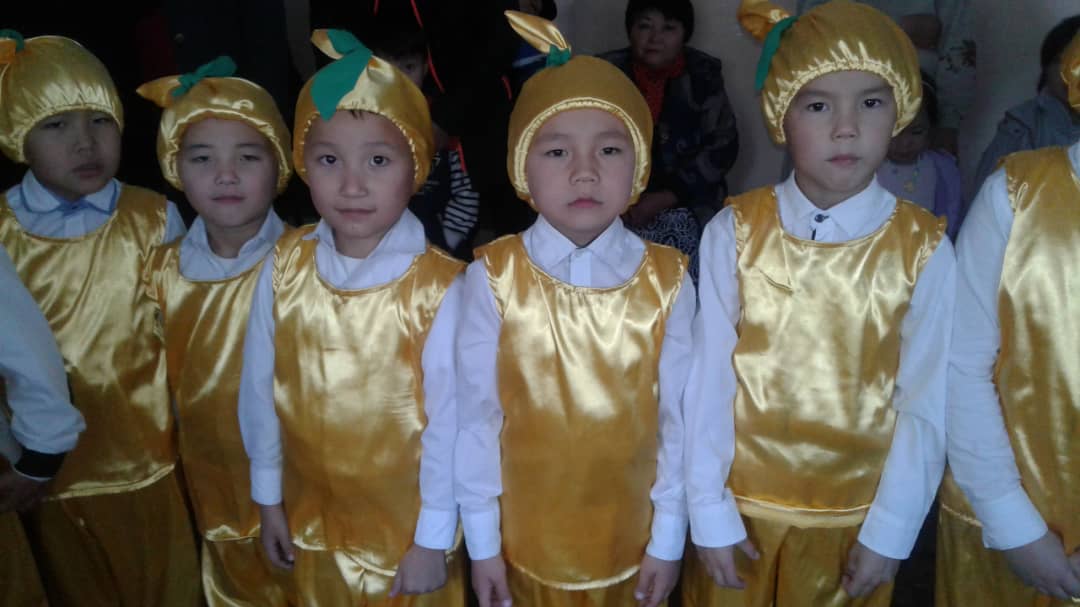 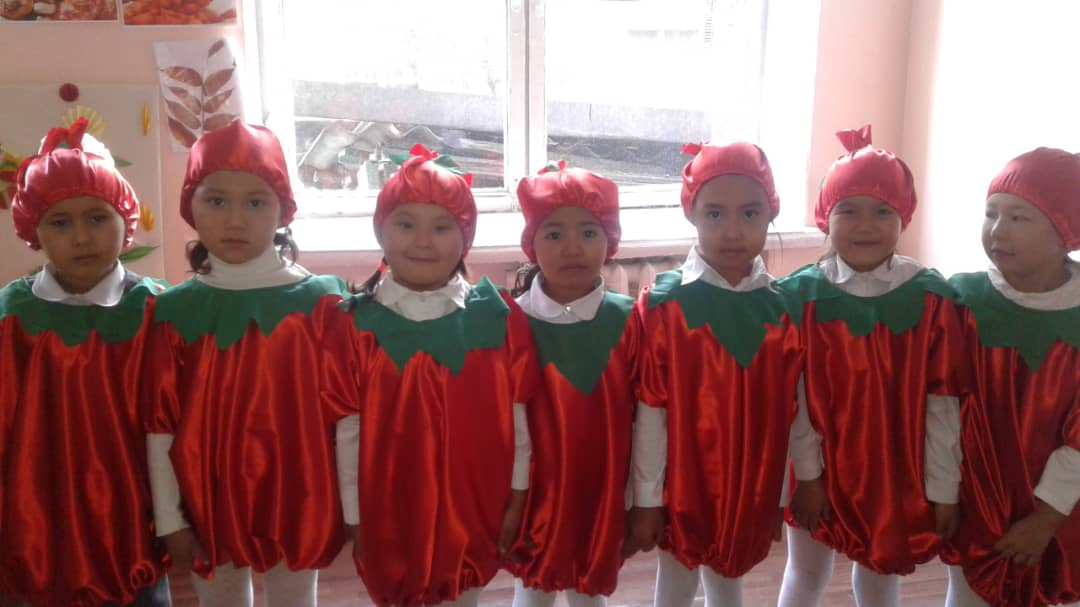 1-Б класс.                                     Класс жетекчи:    Кутманалиева Б. А.
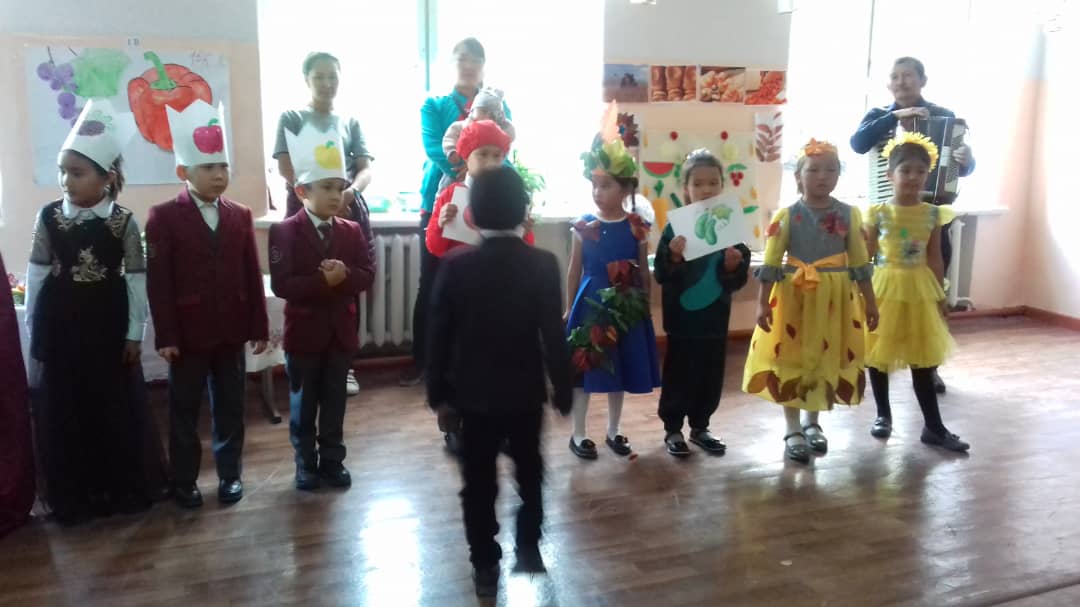 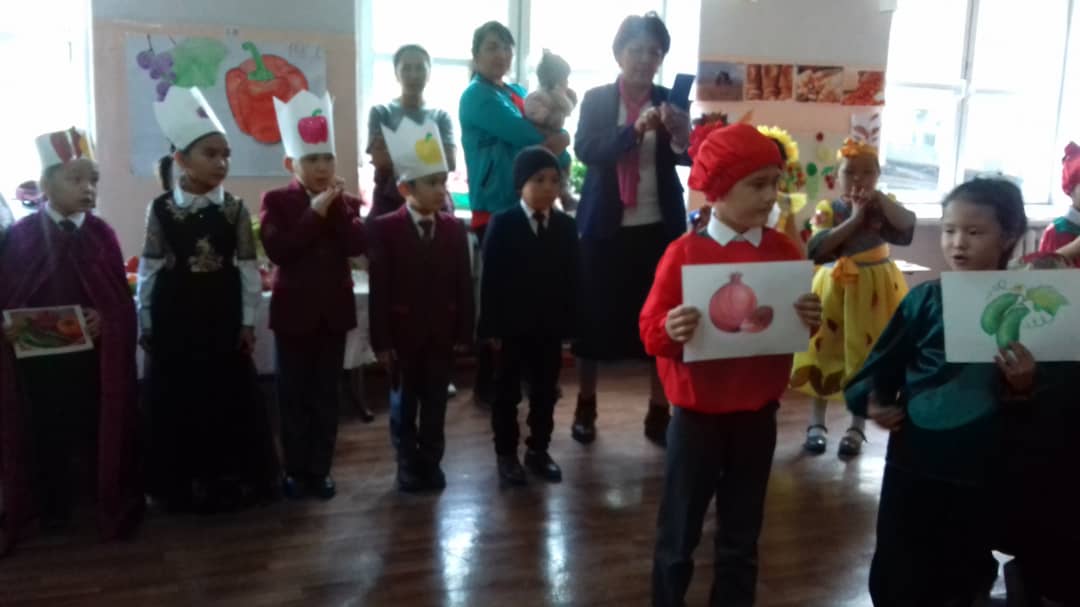 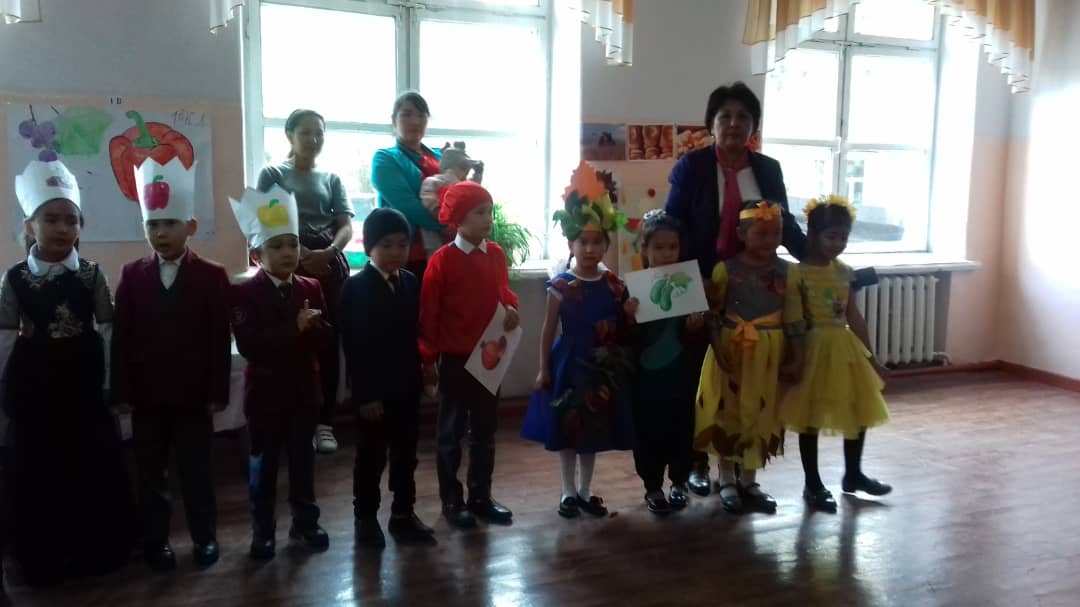 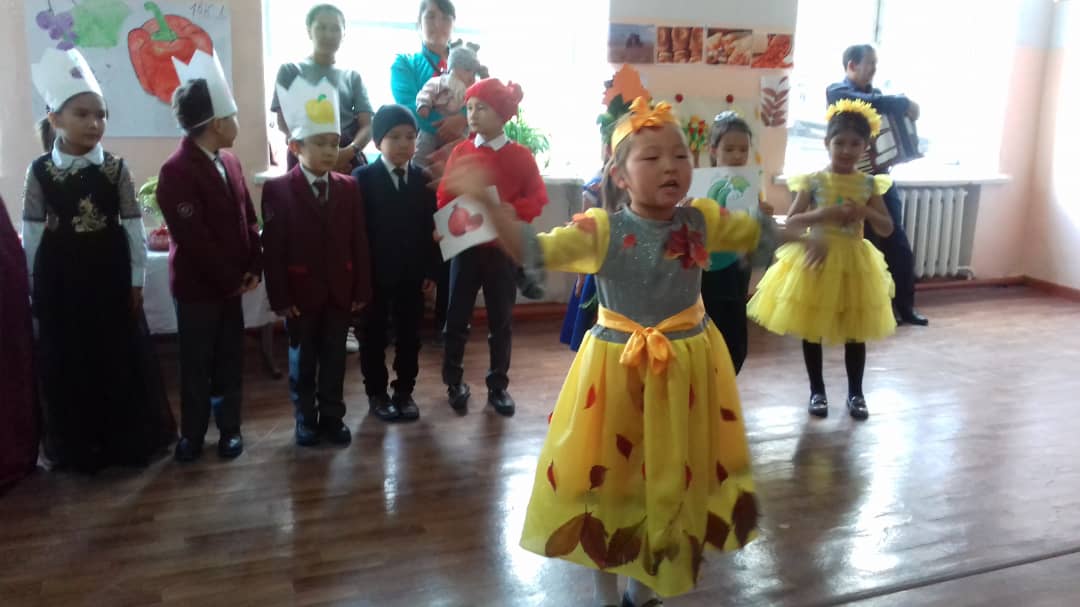 1-В класс.                                     Класс жетекчи:    Тыналиева А. А.
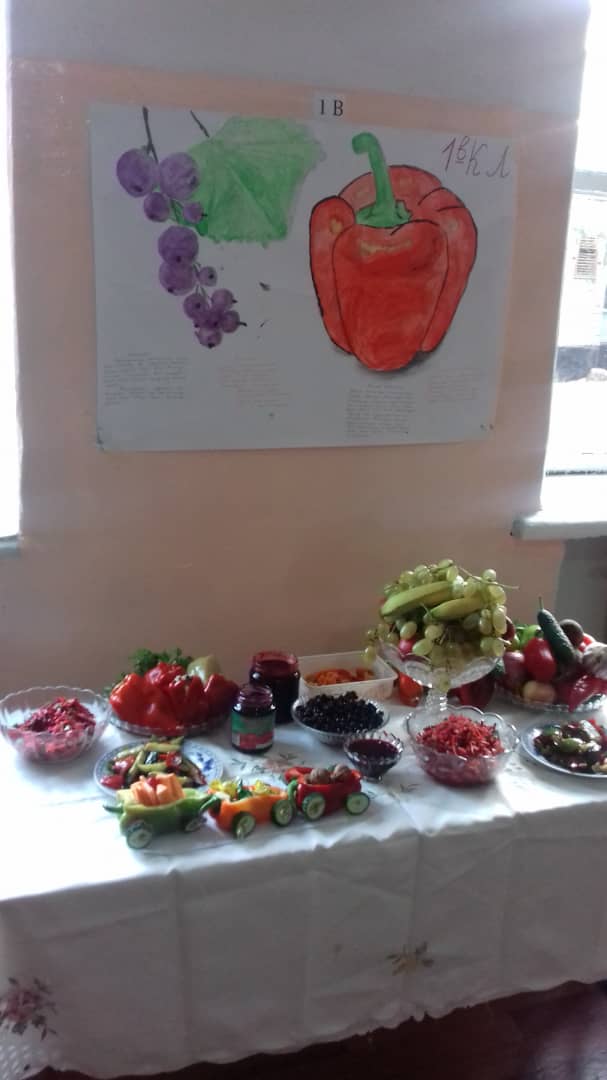 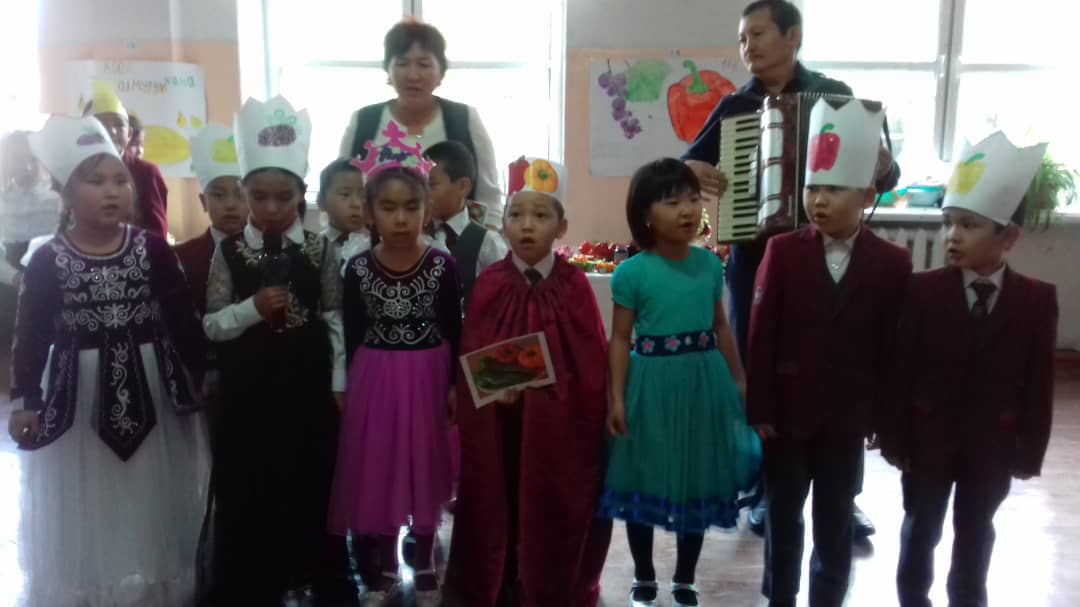 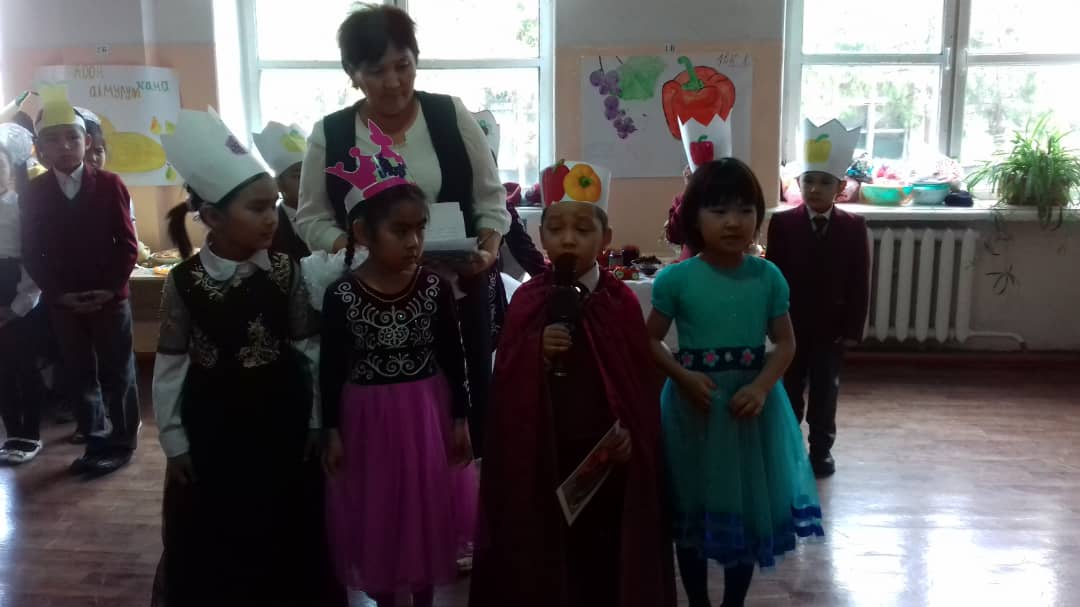 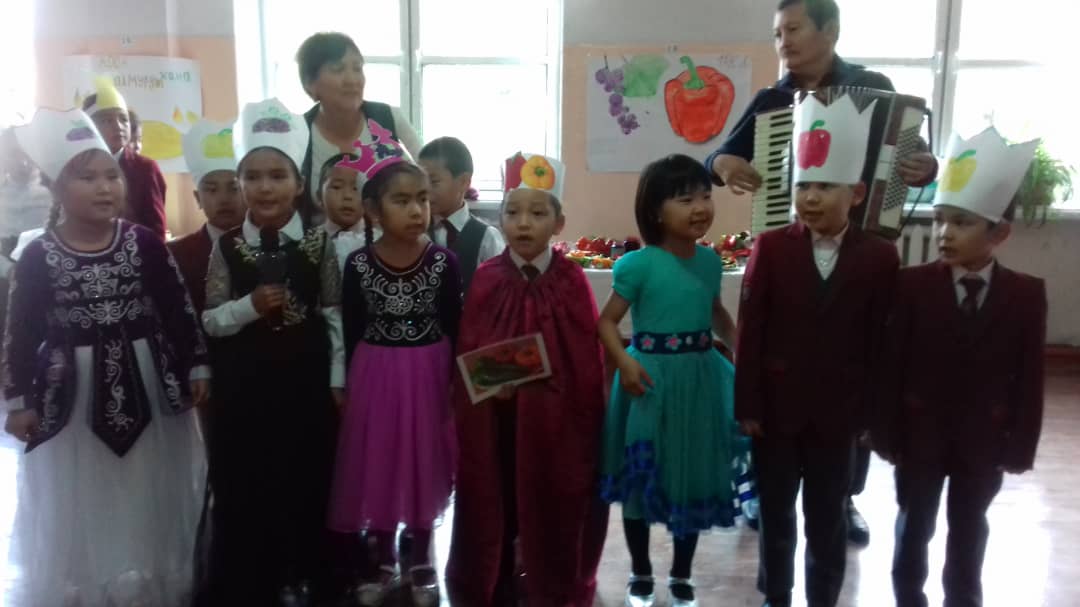 2-А класс.                                     Класс жетекчи:  Мамбетакунова  С. А
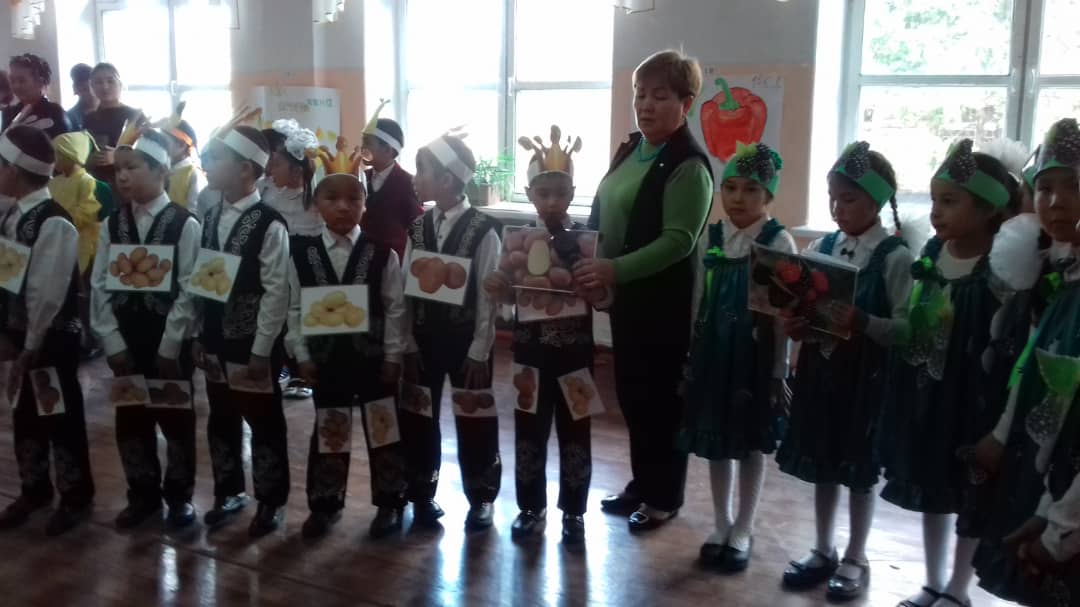 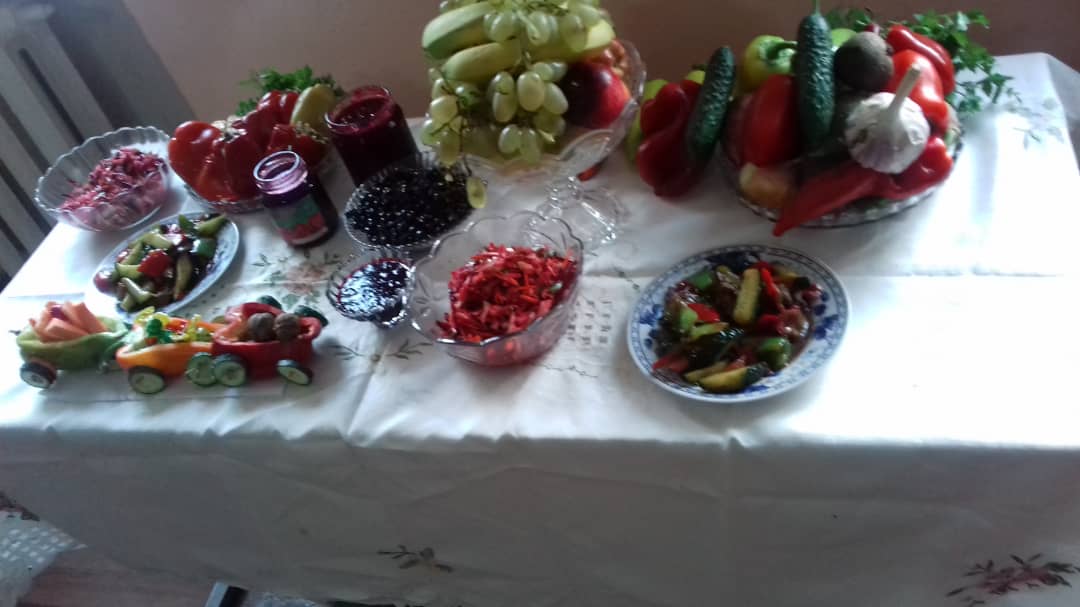 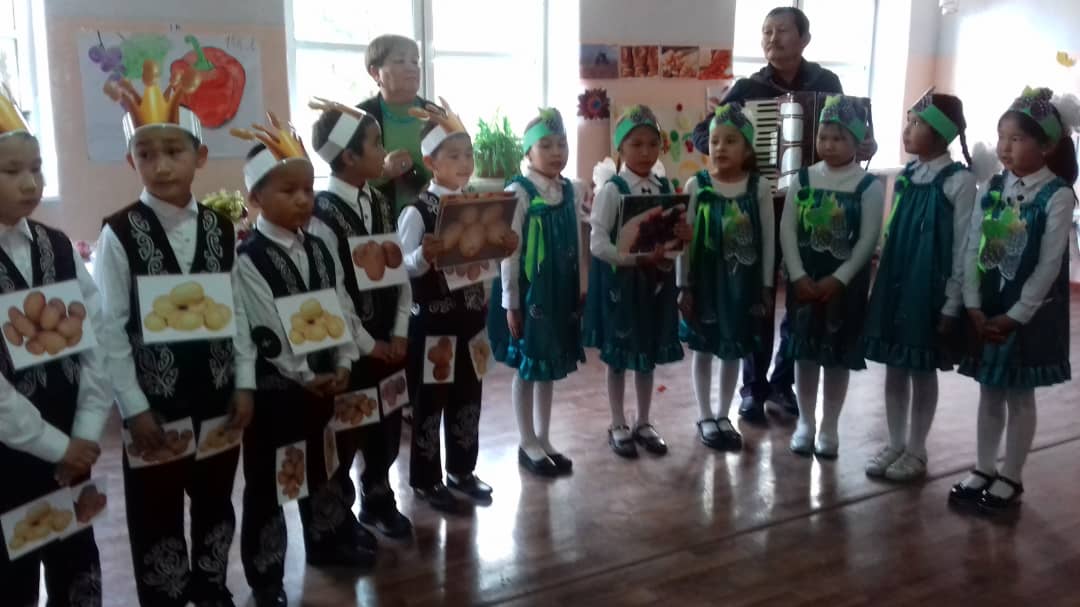 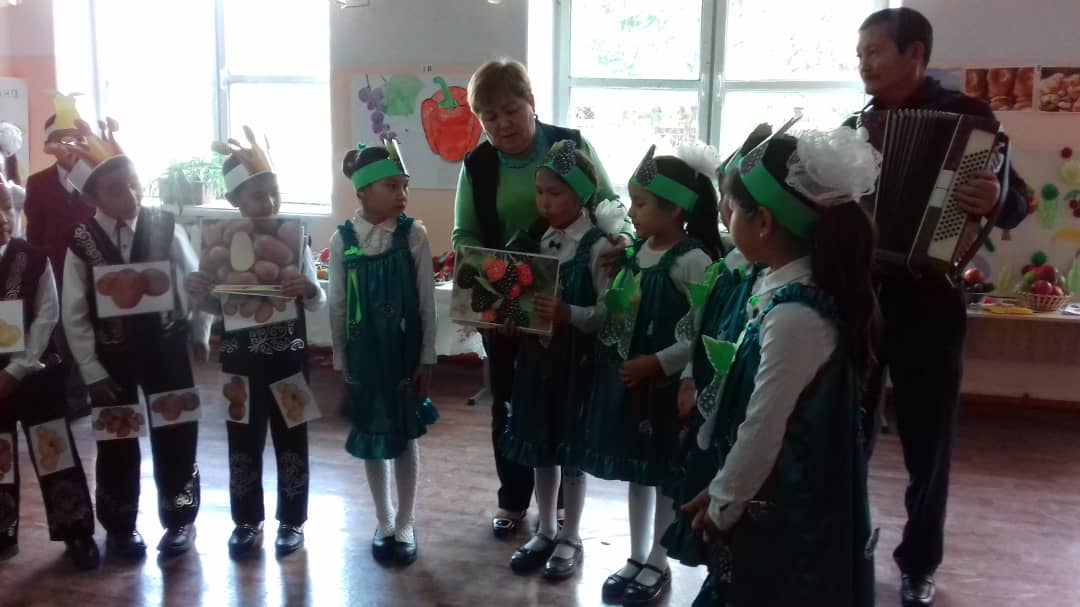 2-Б класс.                                     Класс жетекчи:    Турдумамбетова Р. Б.
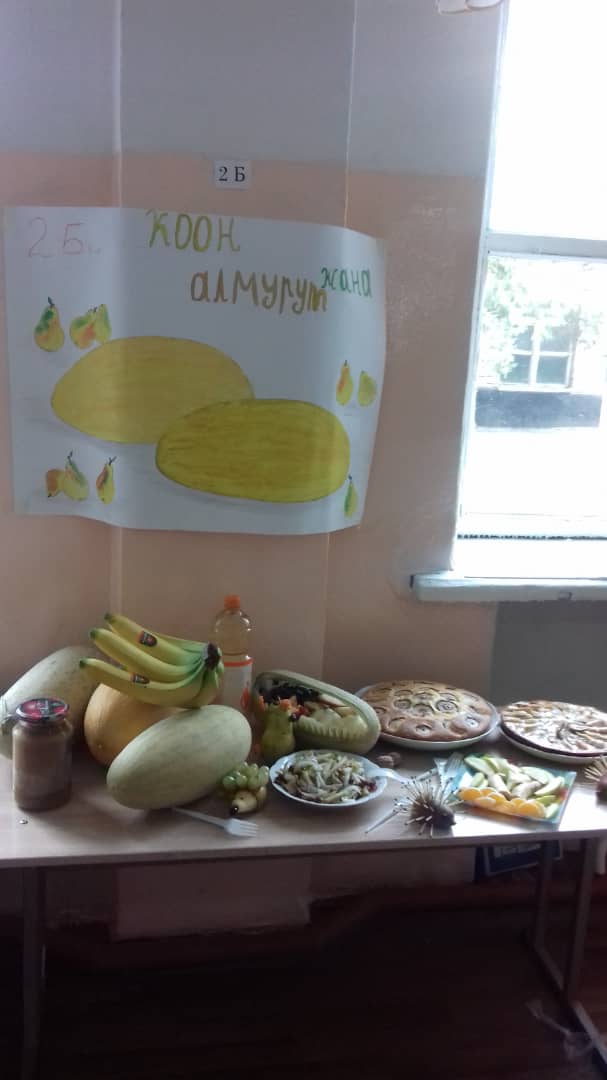 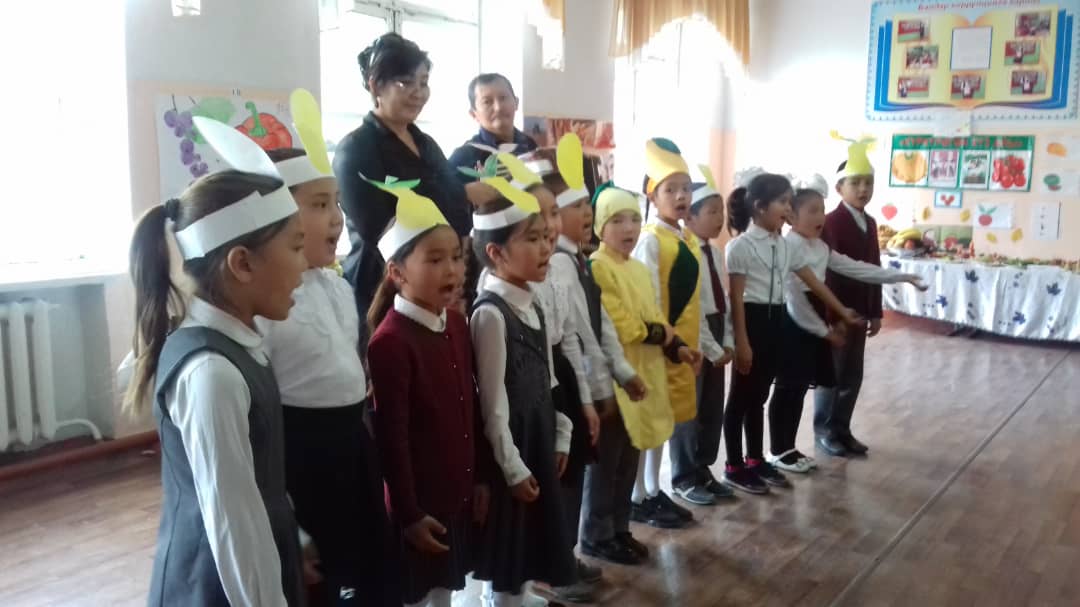 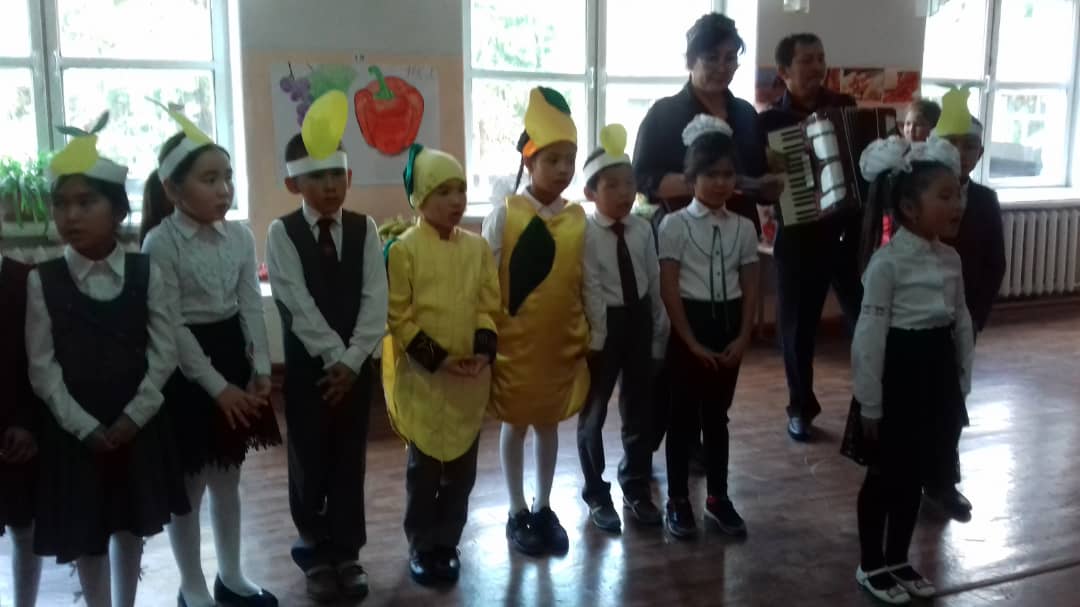 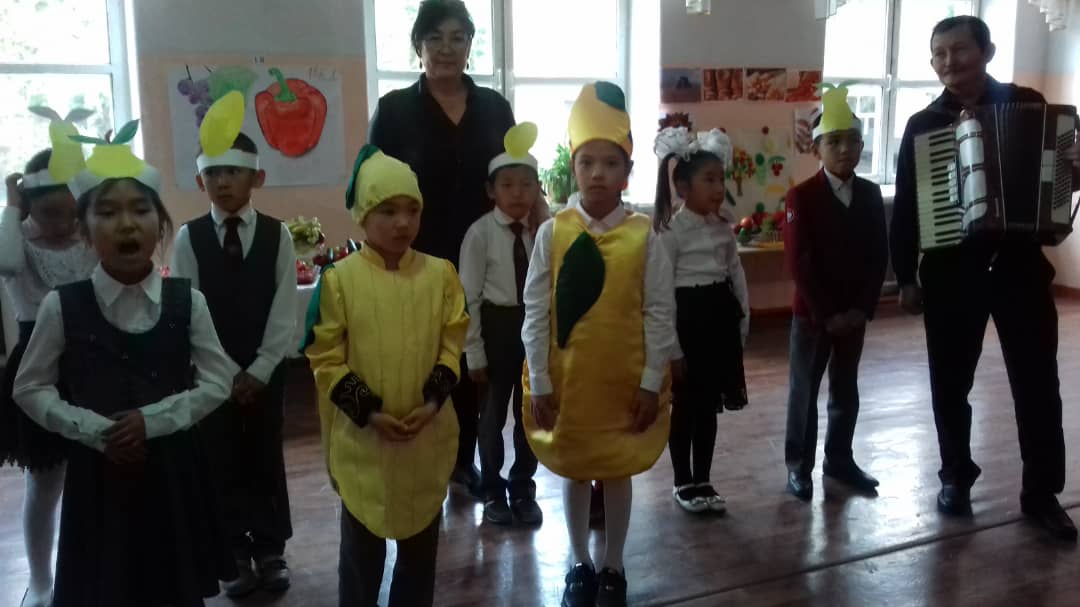 2-В класс.                                     Класс жетекчи:    Тыналиева А. А.
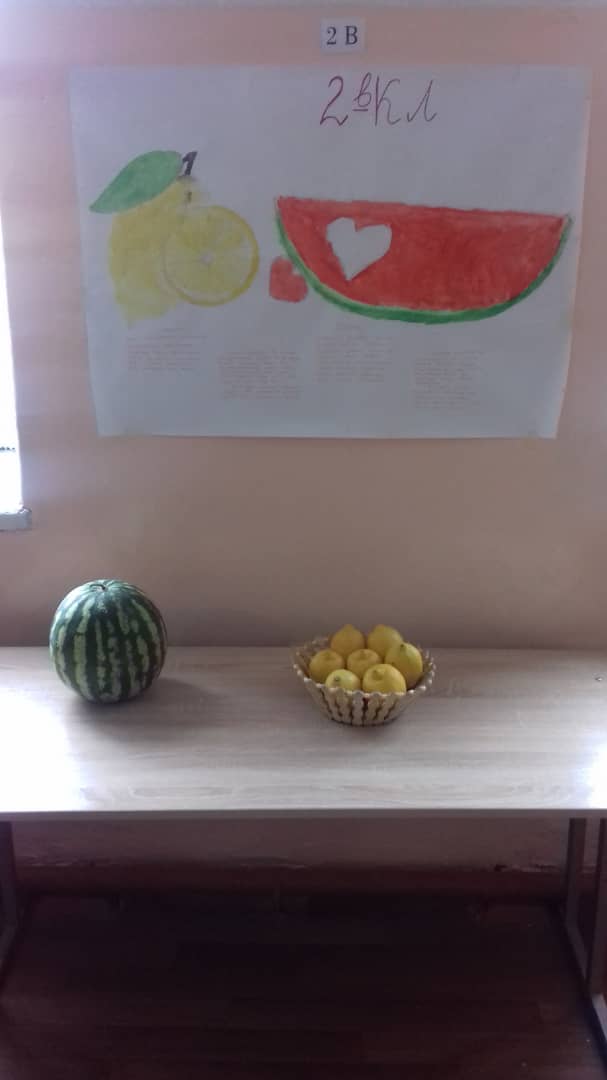 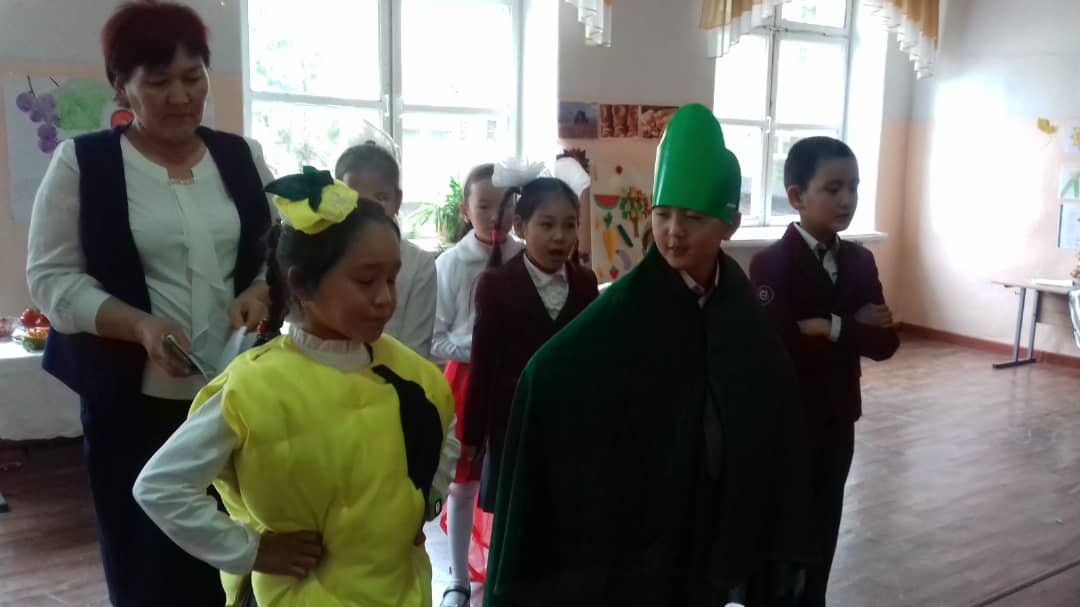 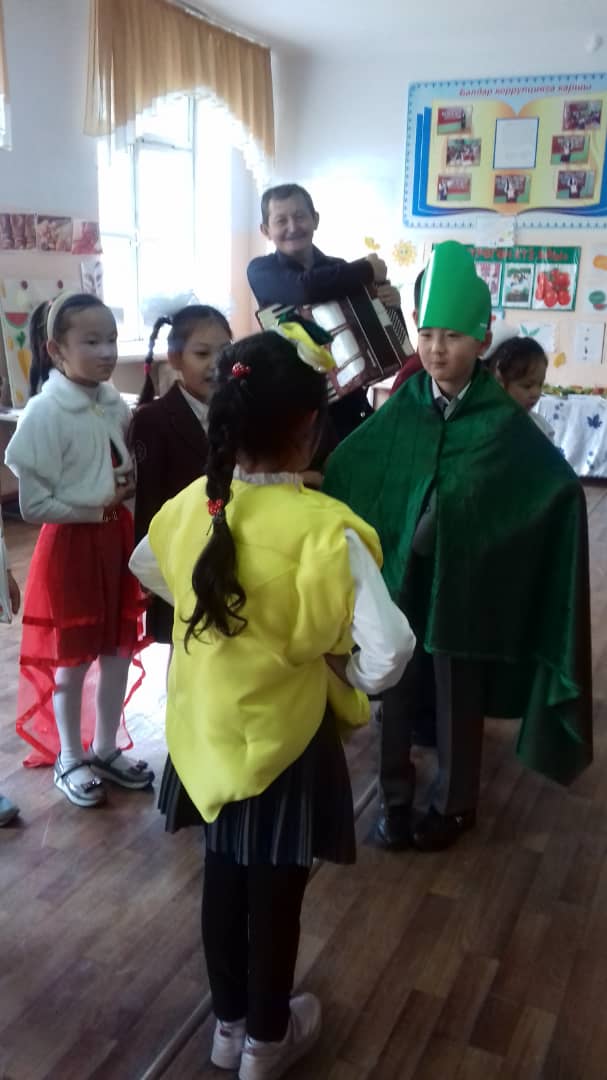 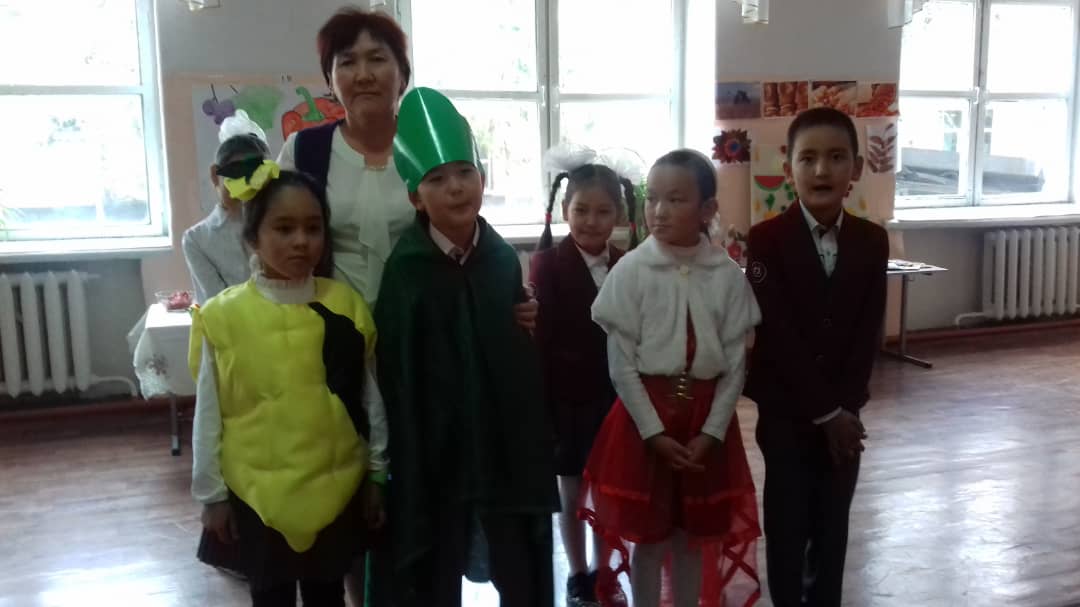 3- А класс.                                     Класс жетекчи:    Батырканова  М. С.
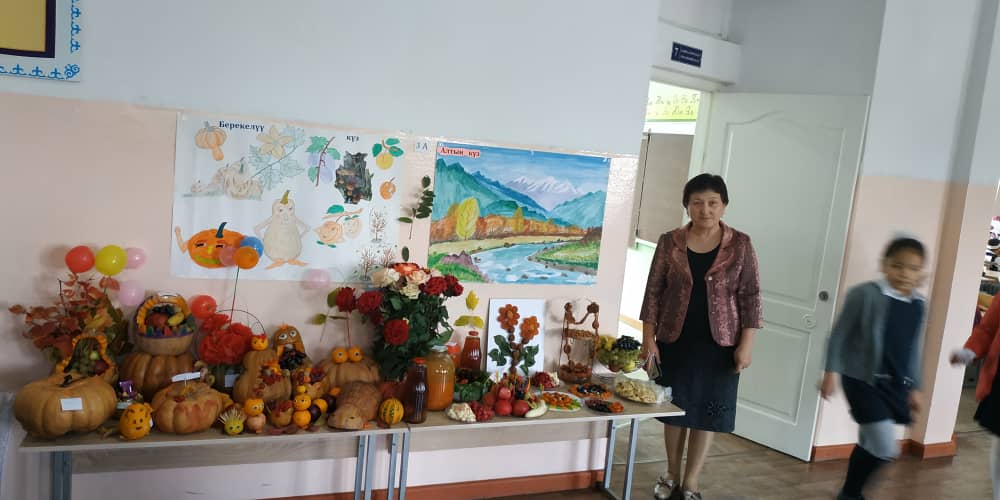 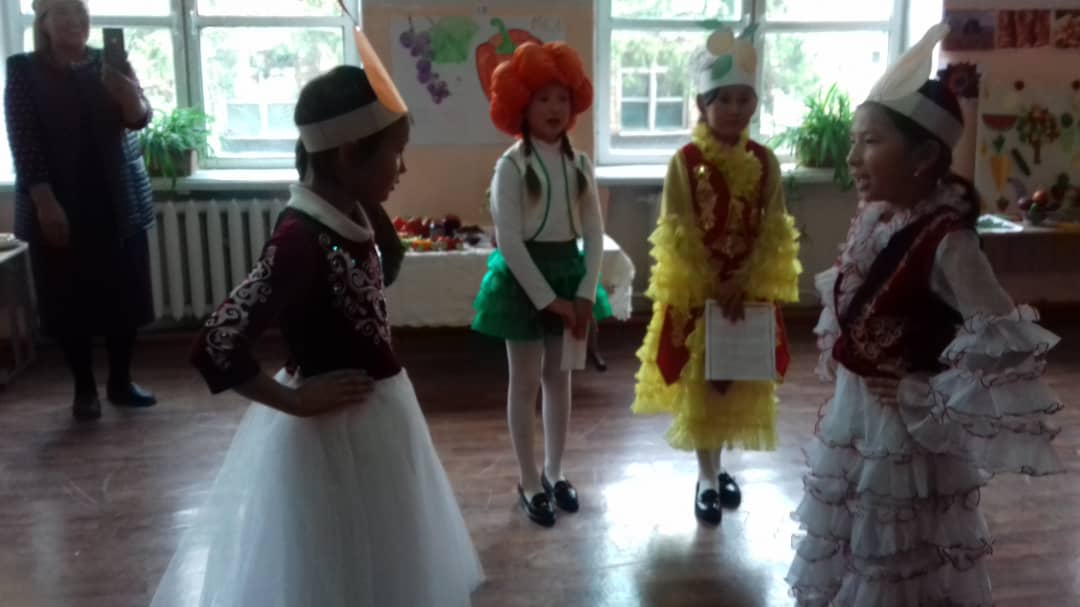 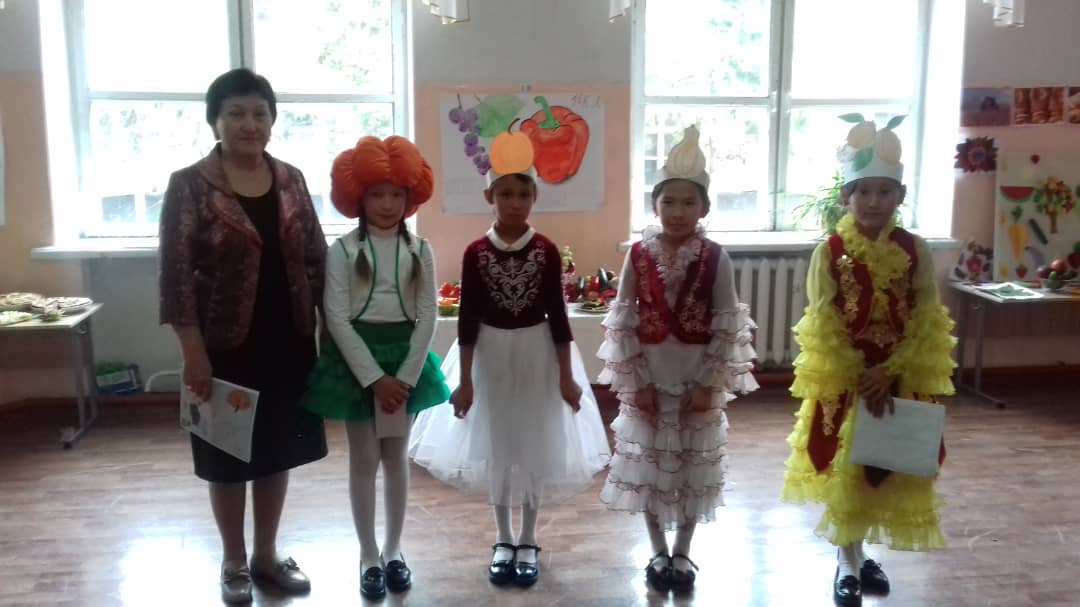 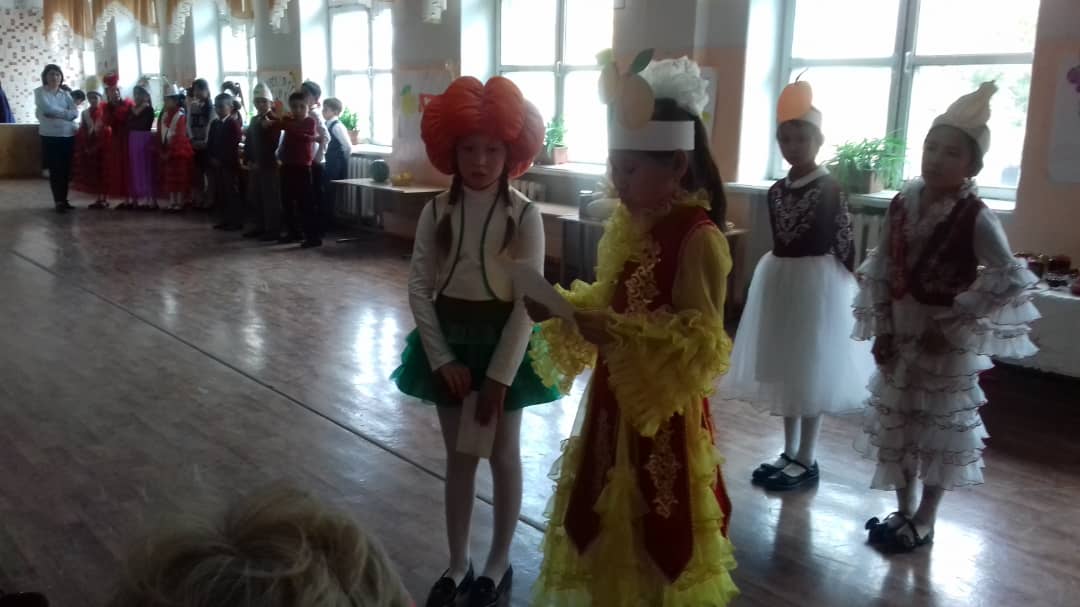 3- Б класс.                                     Класс жетекчи:    Исмаилова С. С.
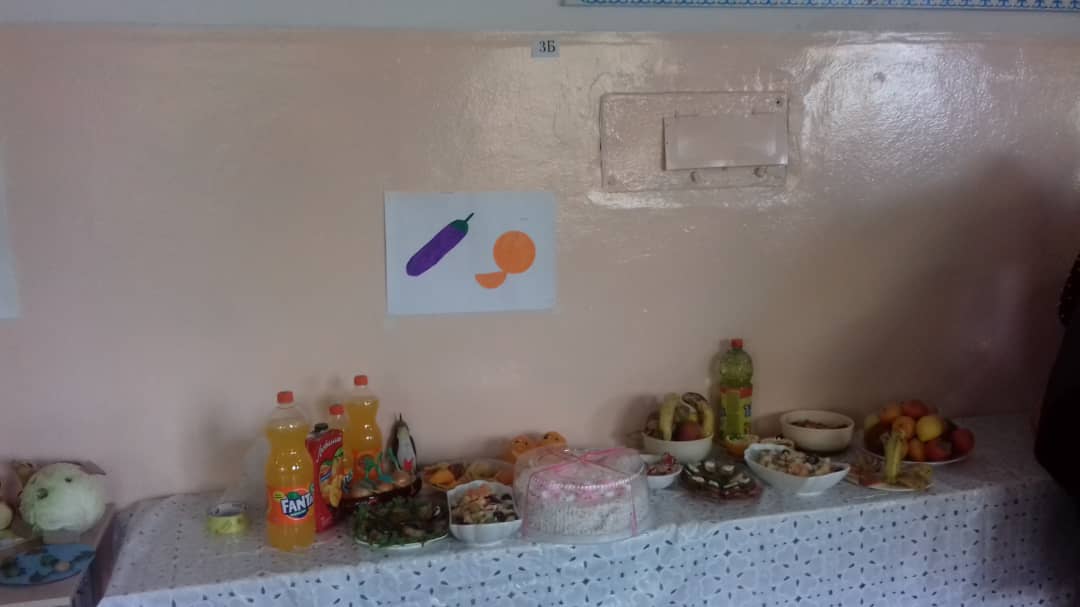 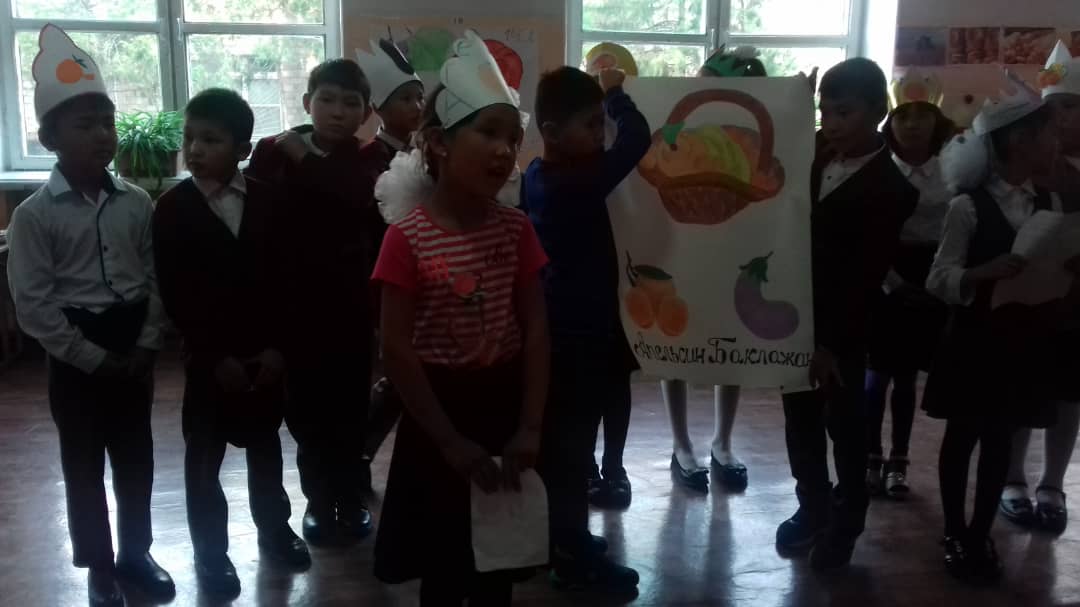 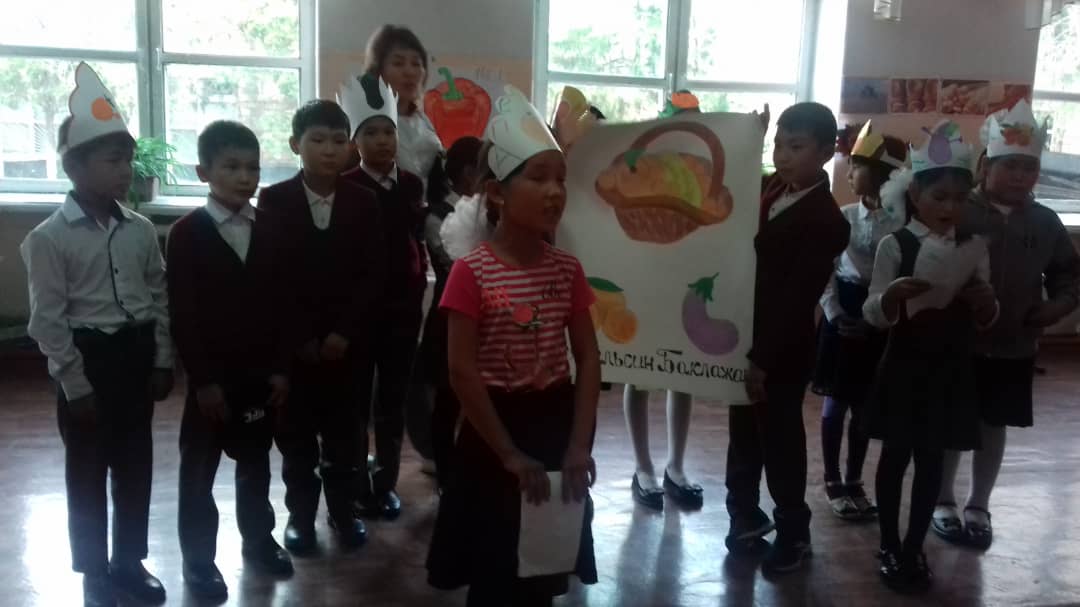 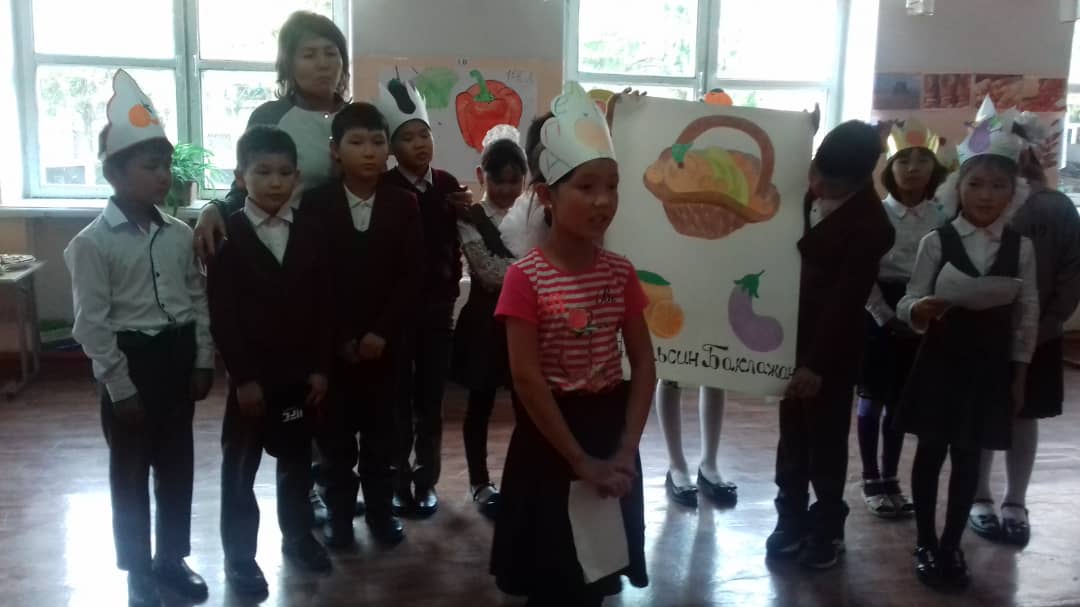 3- В класс.                                     Класс жетекчи:   Кадыралиева Ж. Н
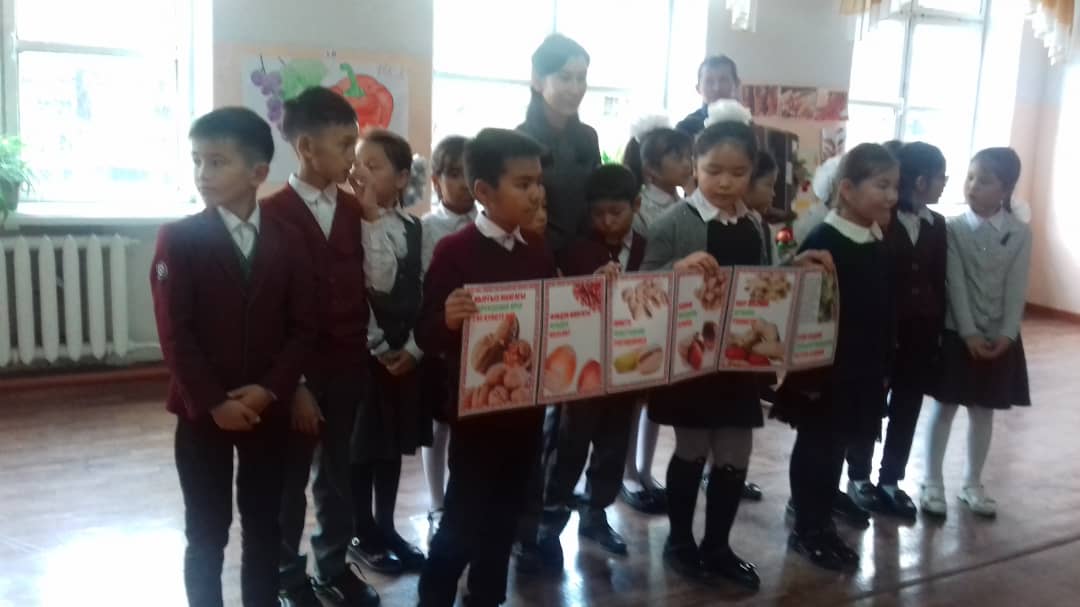 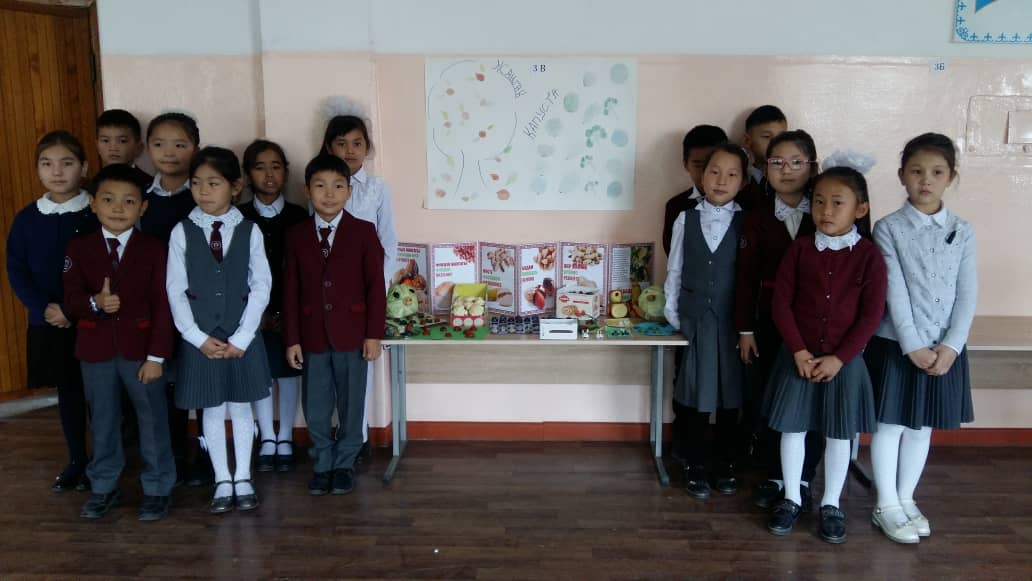 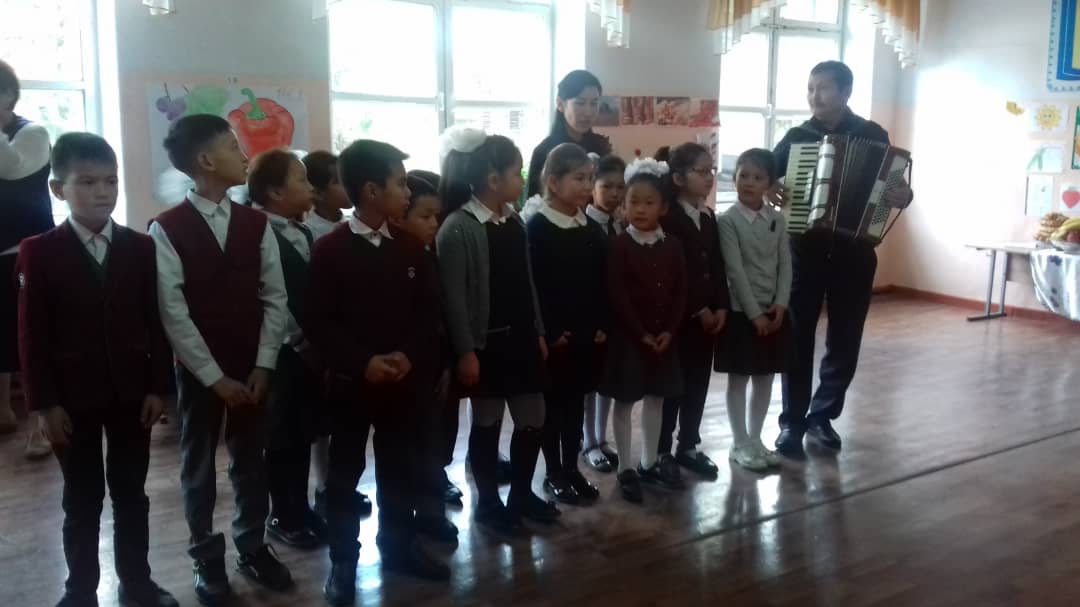 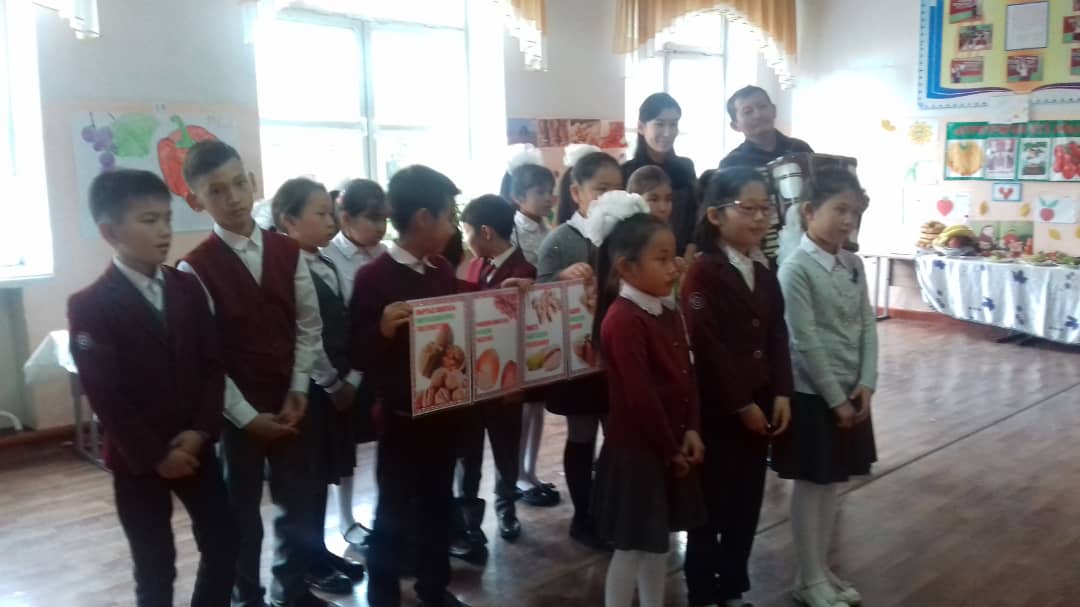 4-А класс.                                          Класс жетекчи:    Мамбетакунова С. А.
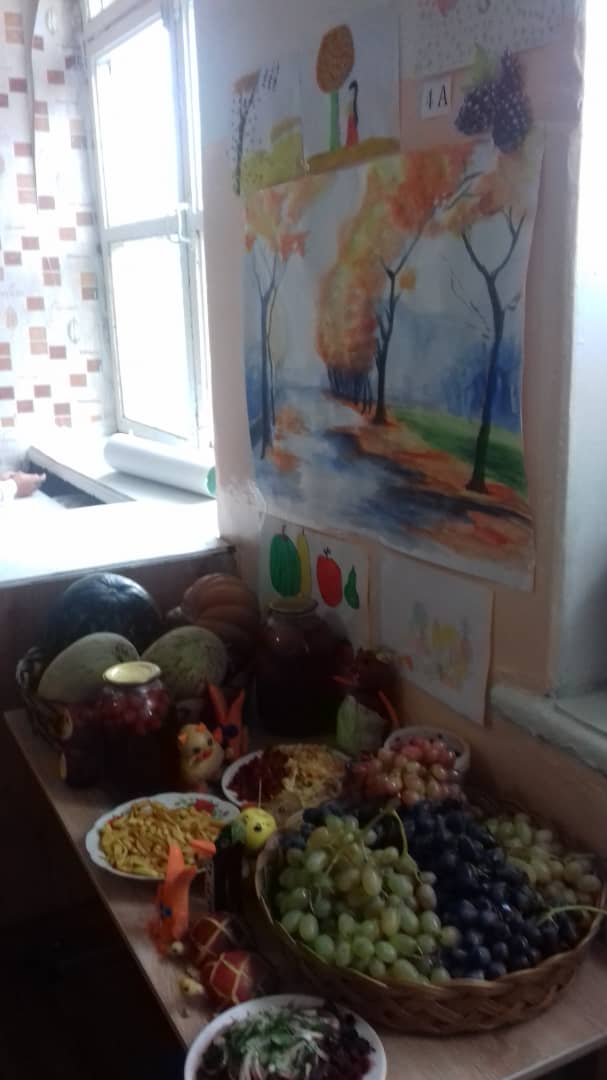 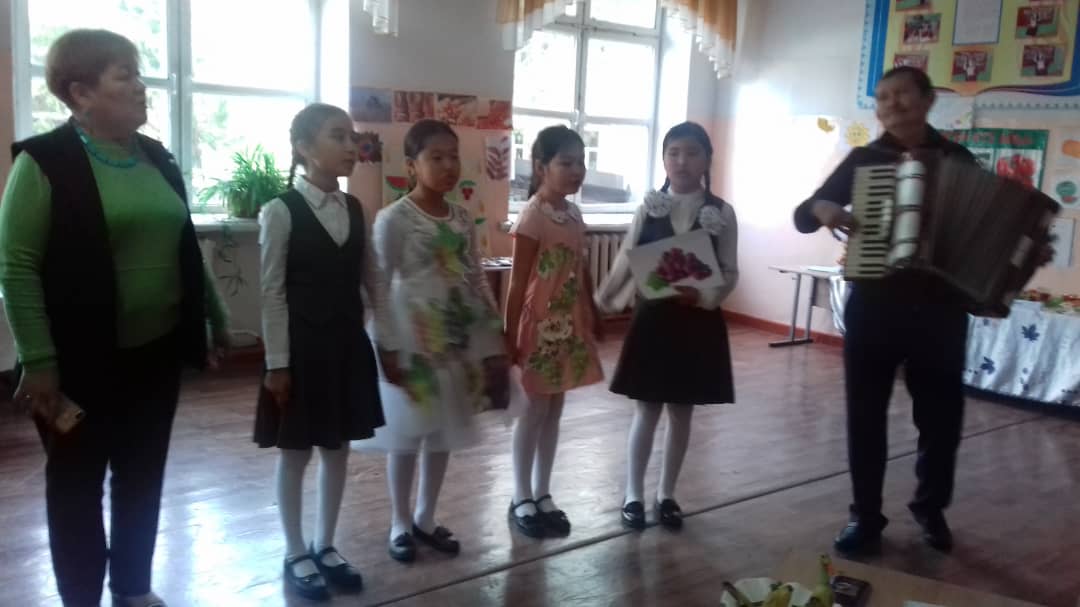 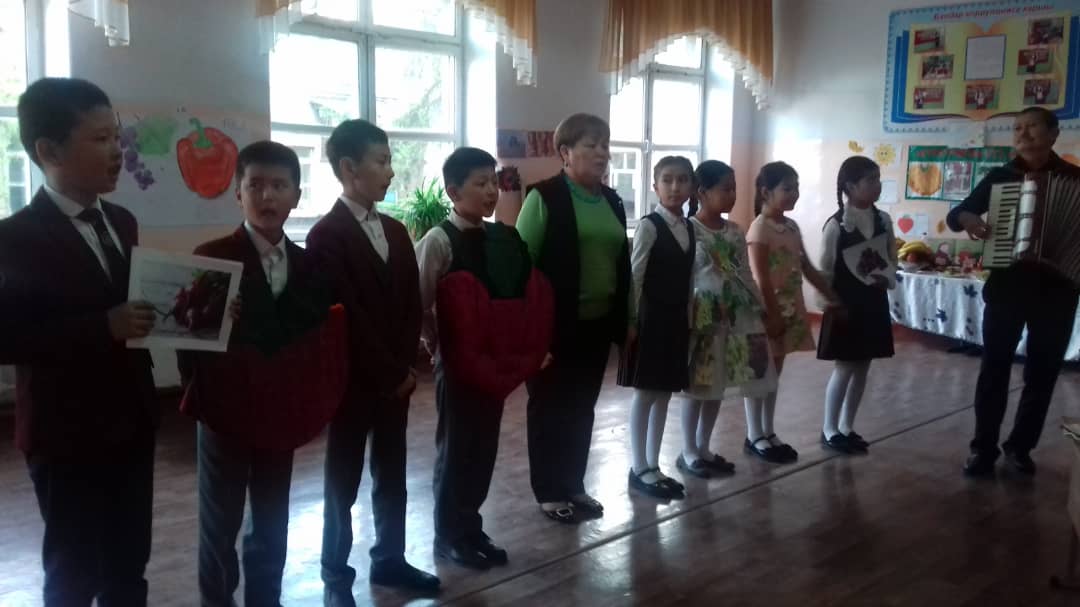 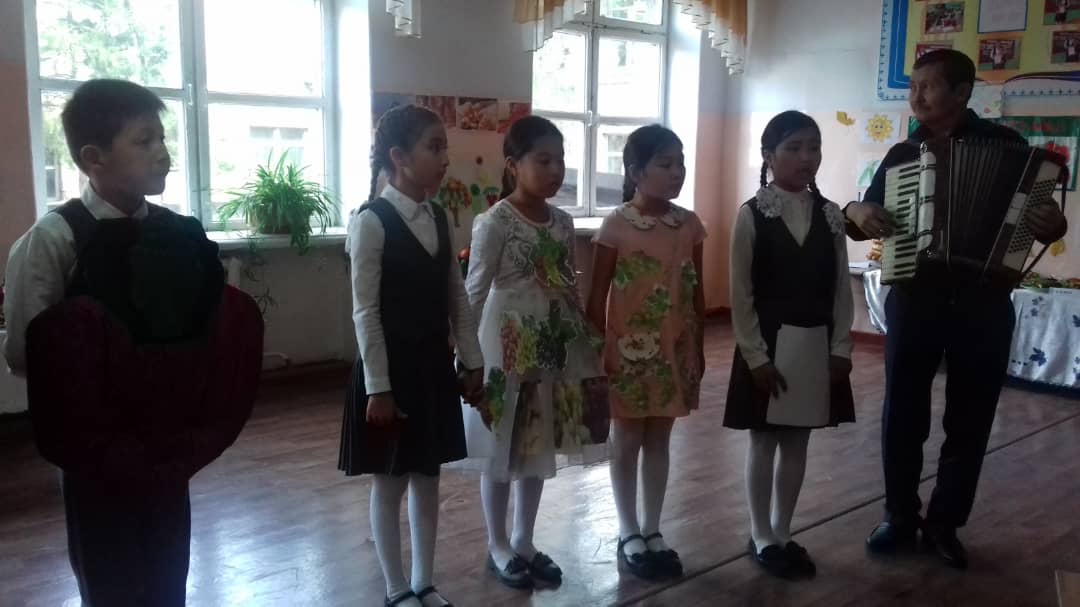 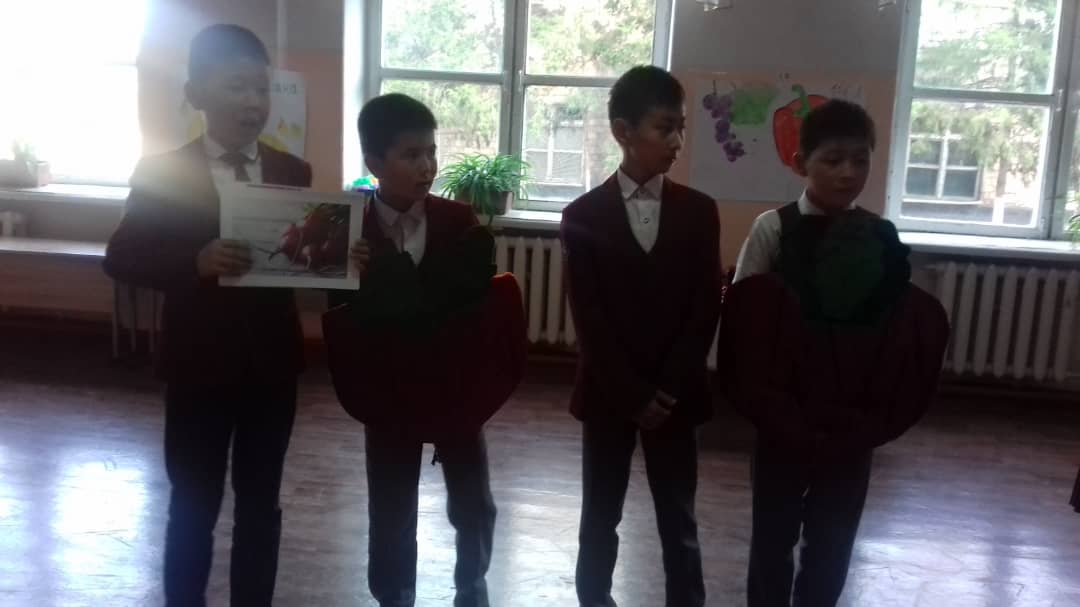 4-Б класс.                                          Класс жетекчи:  Жусубакунова Ж. К
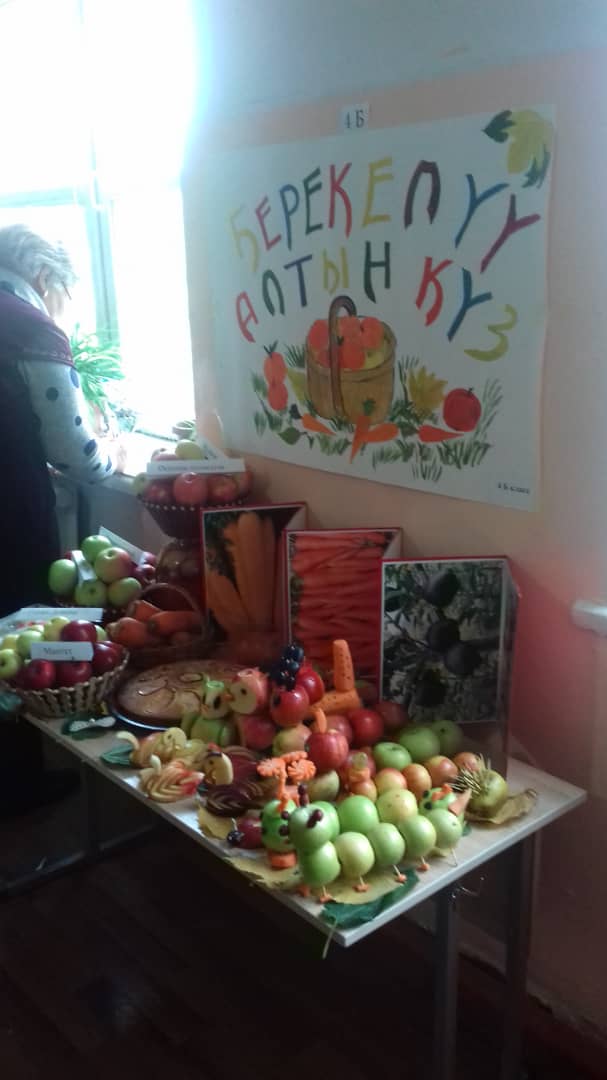 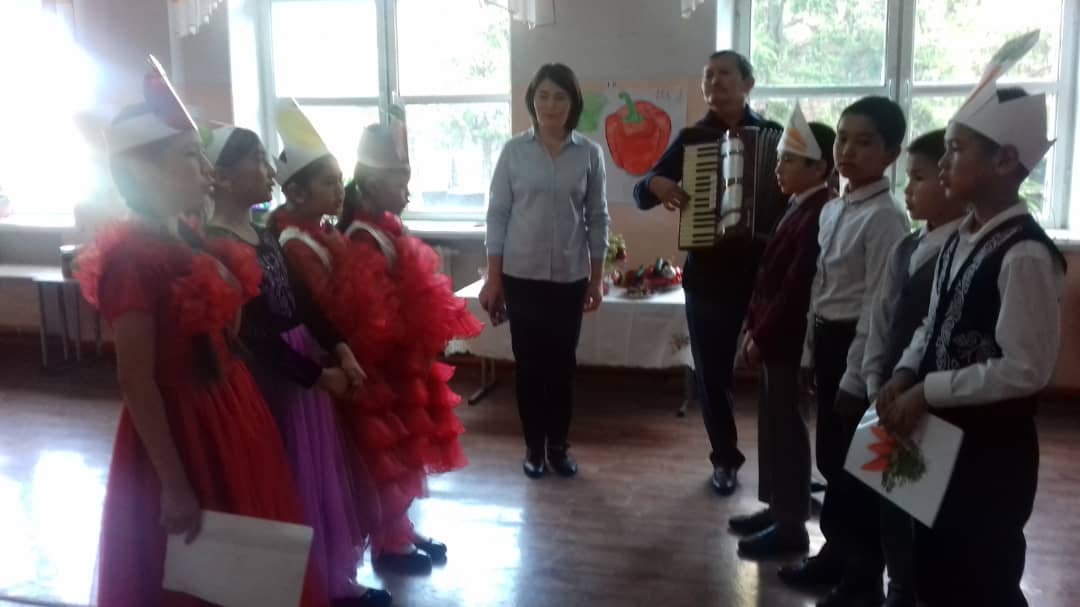 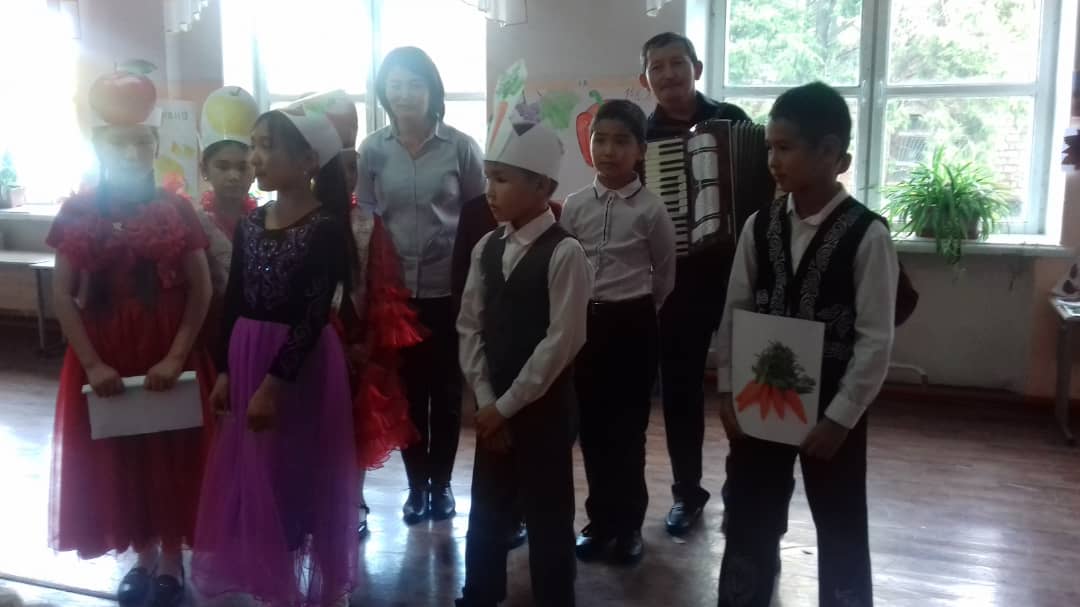 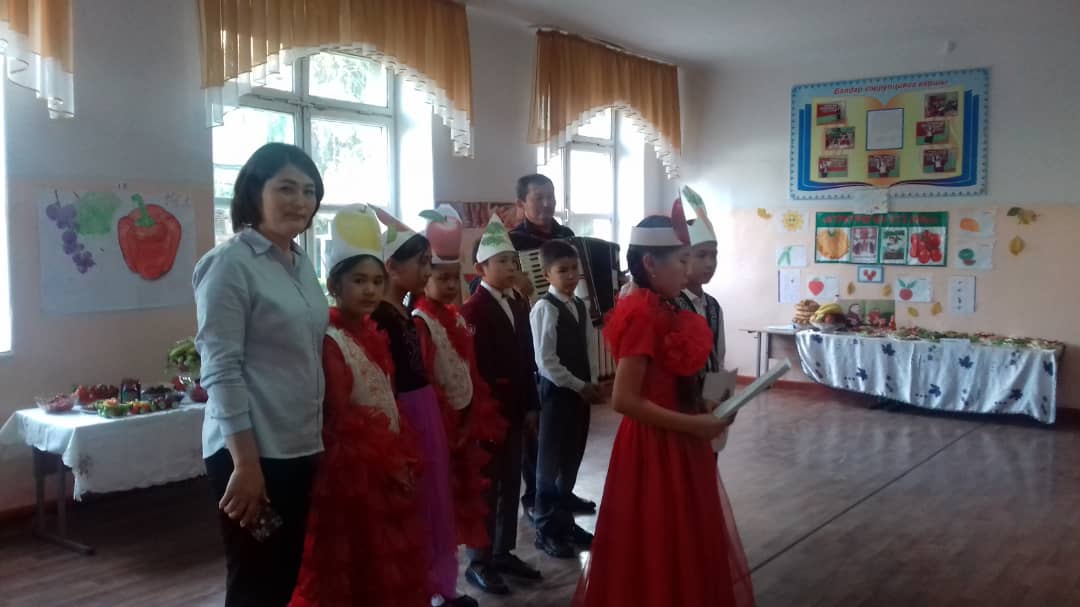 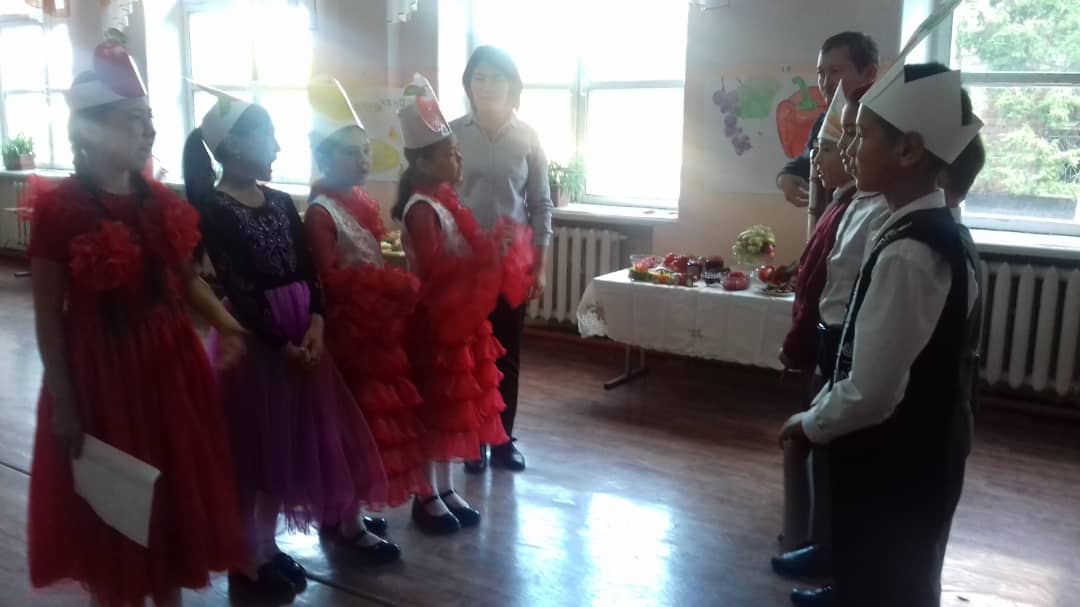 Калыстар тобунун жыйынтыктоо учуру.
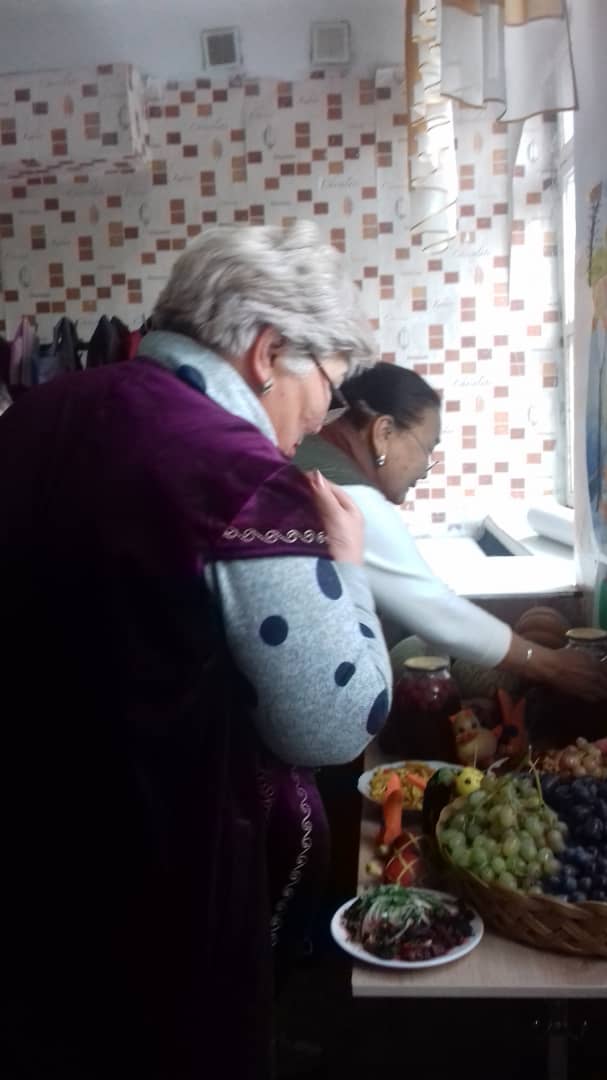 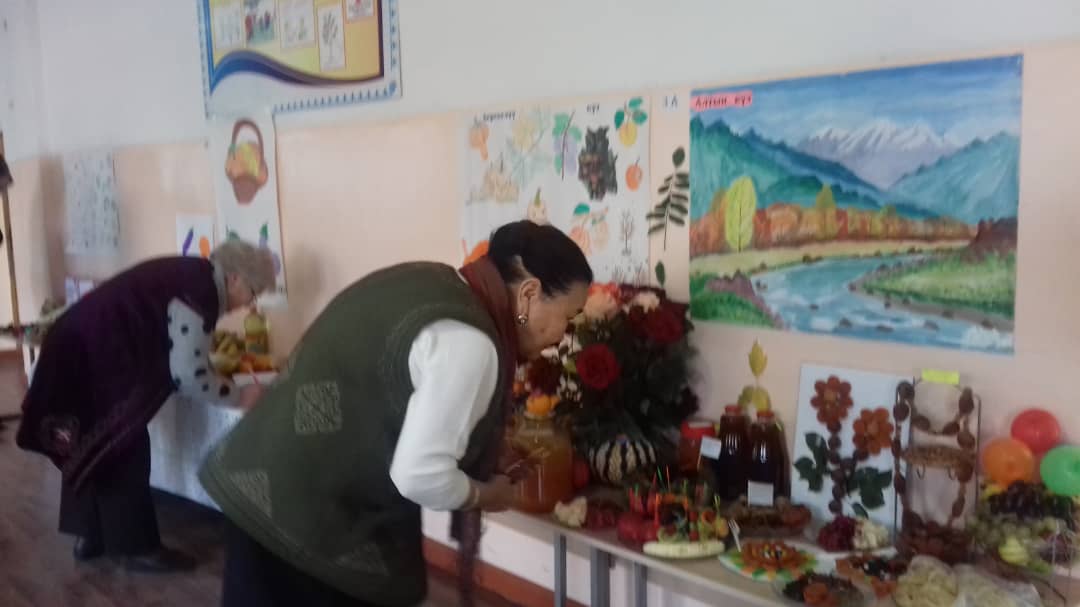 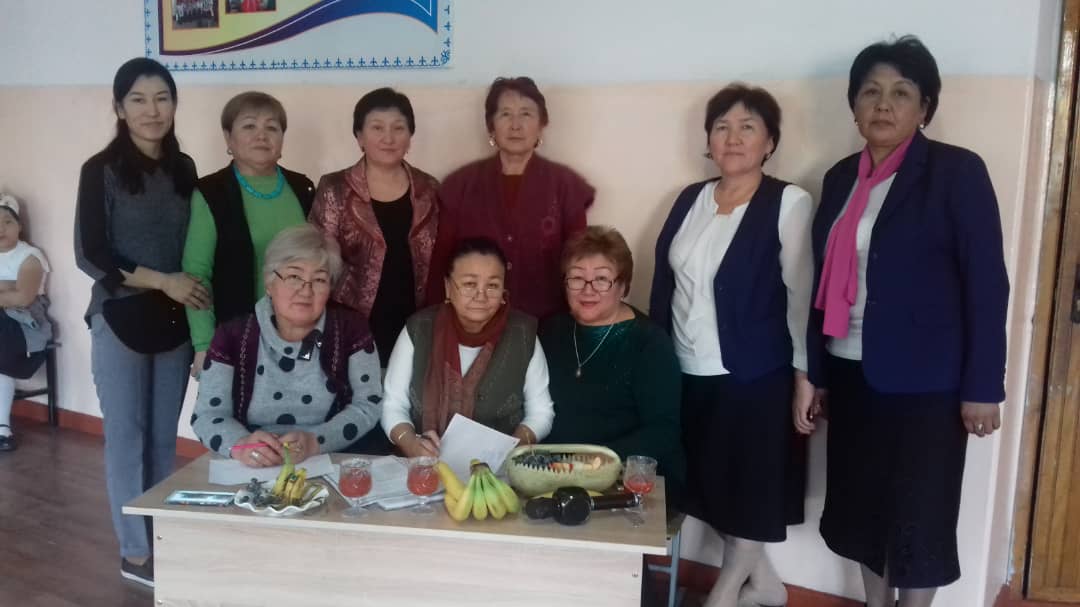 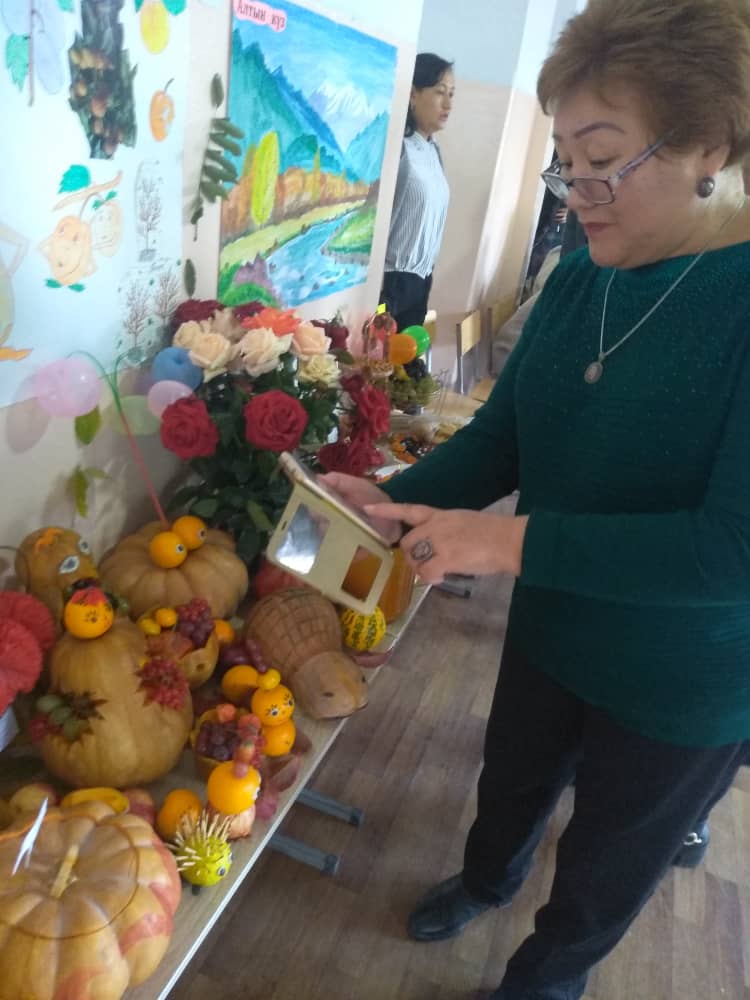 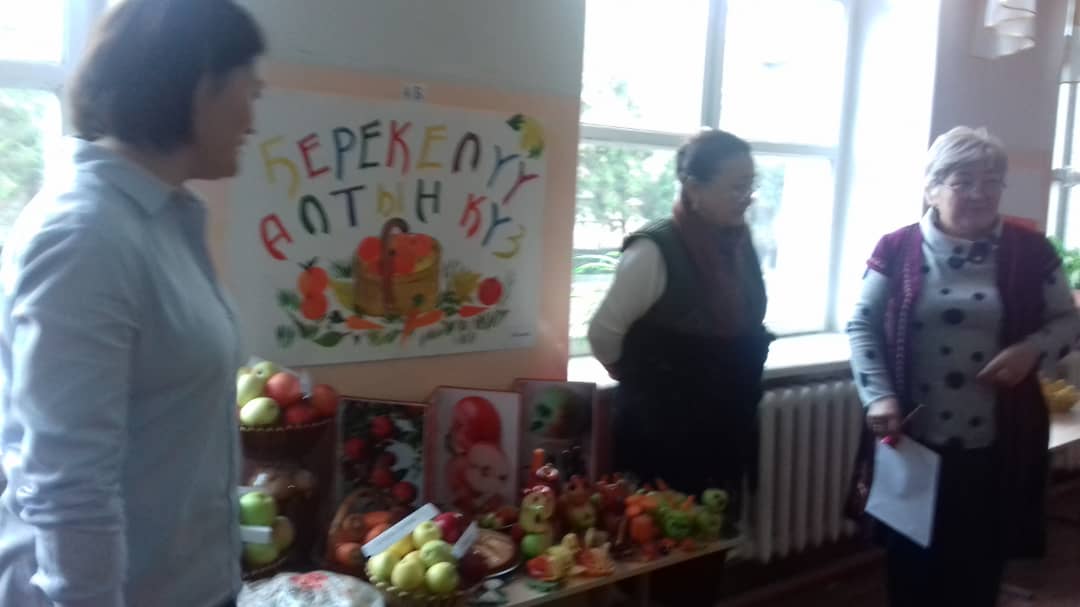 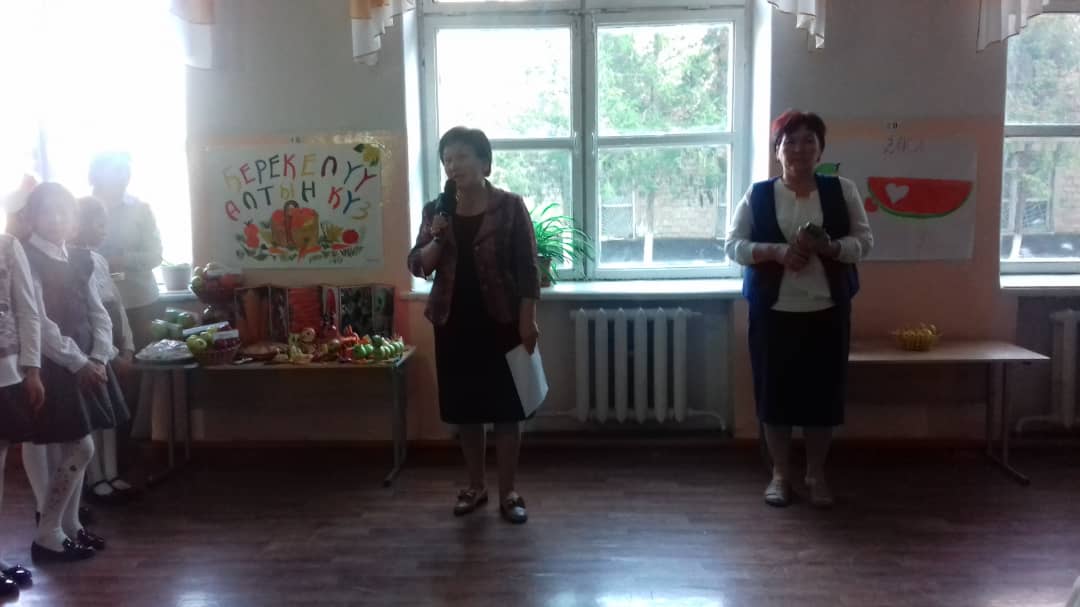 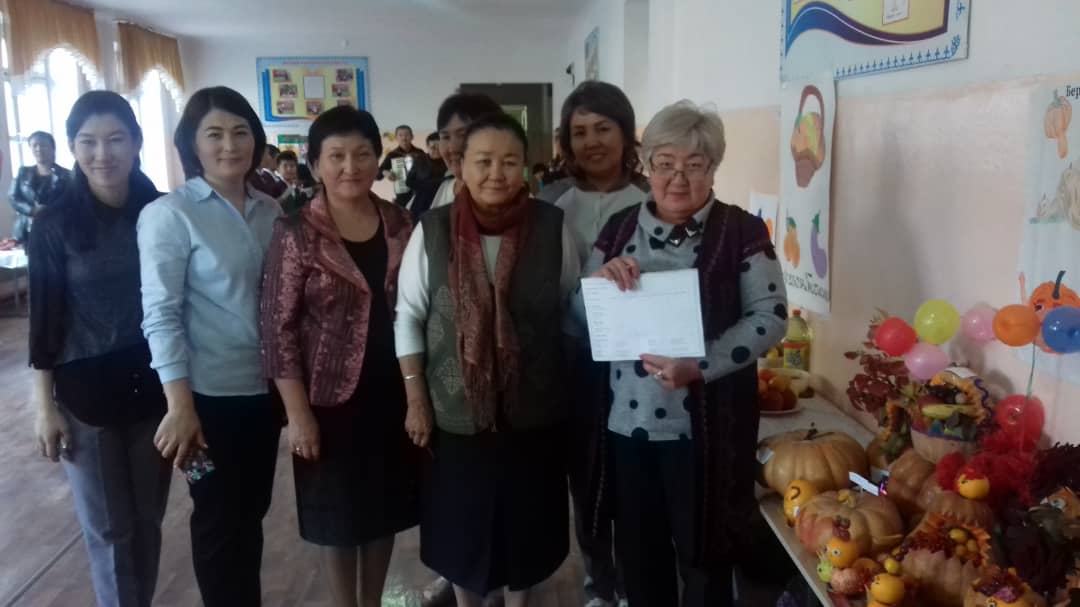 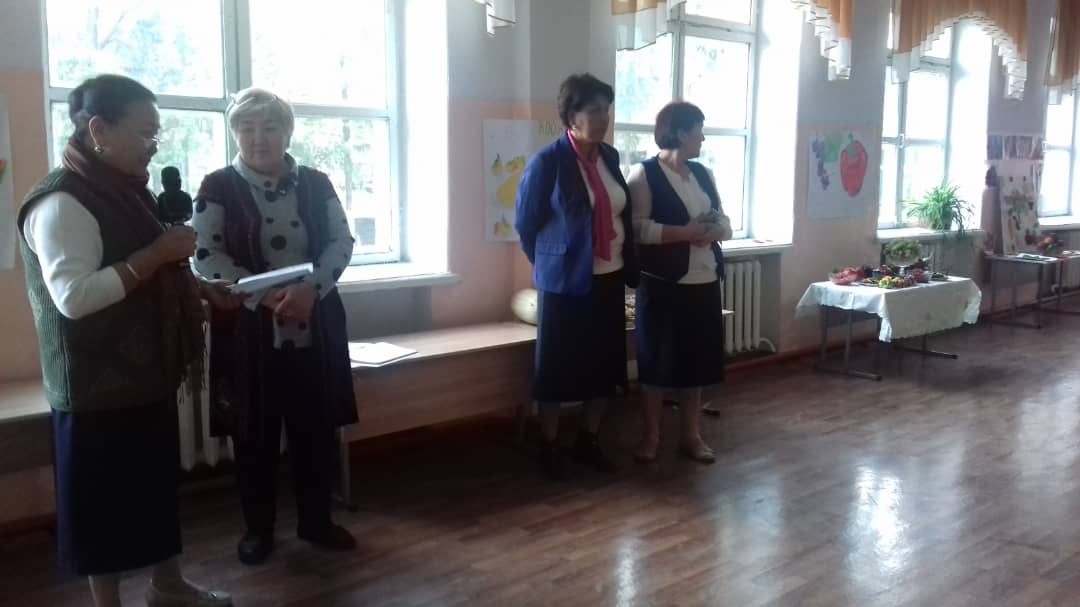 Класстык саат.                             1 -А-Б-В- класстар                              Тема: «Жолдо жүрсөн сак бол»
Класс жетекчилер:    Самамбаева К.К.              Кутманалиева Б. А.                 Тыналиева А. А.
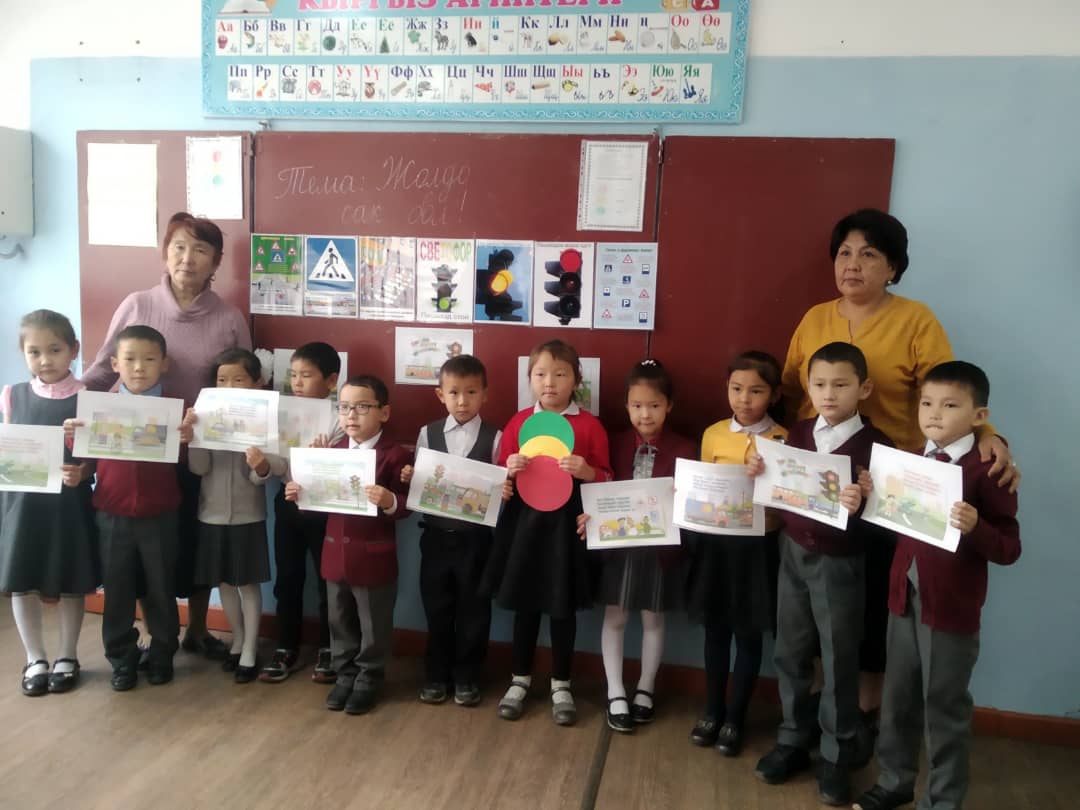 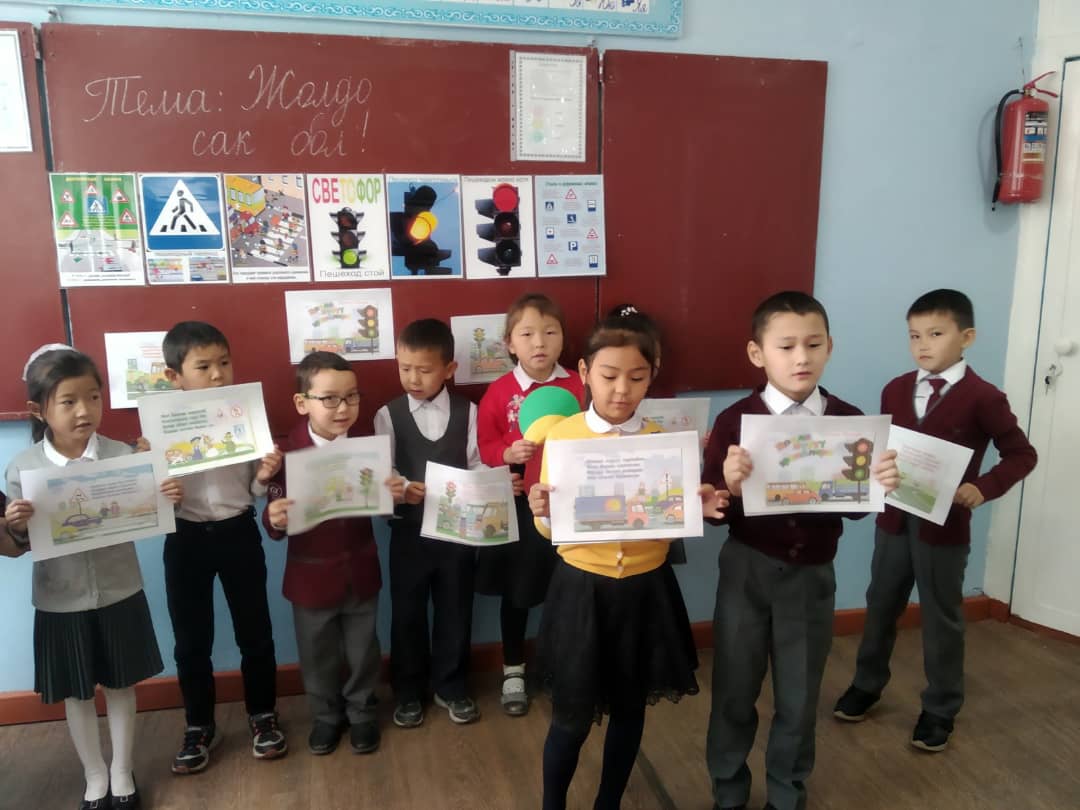 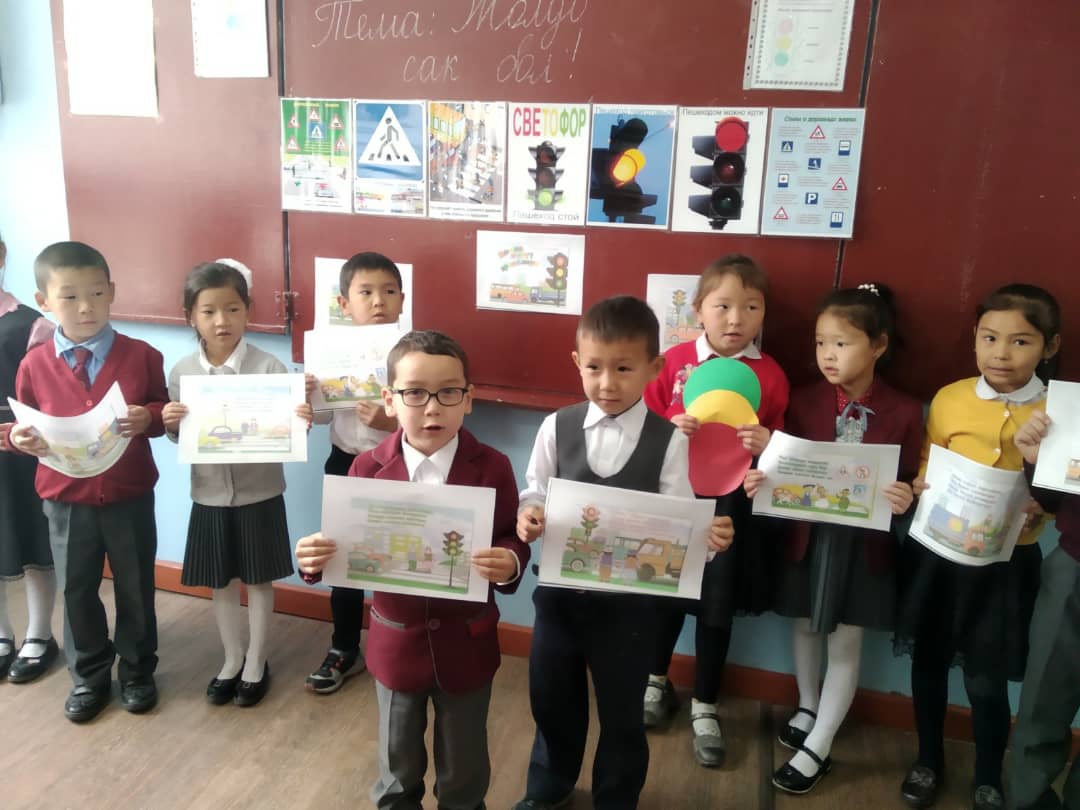 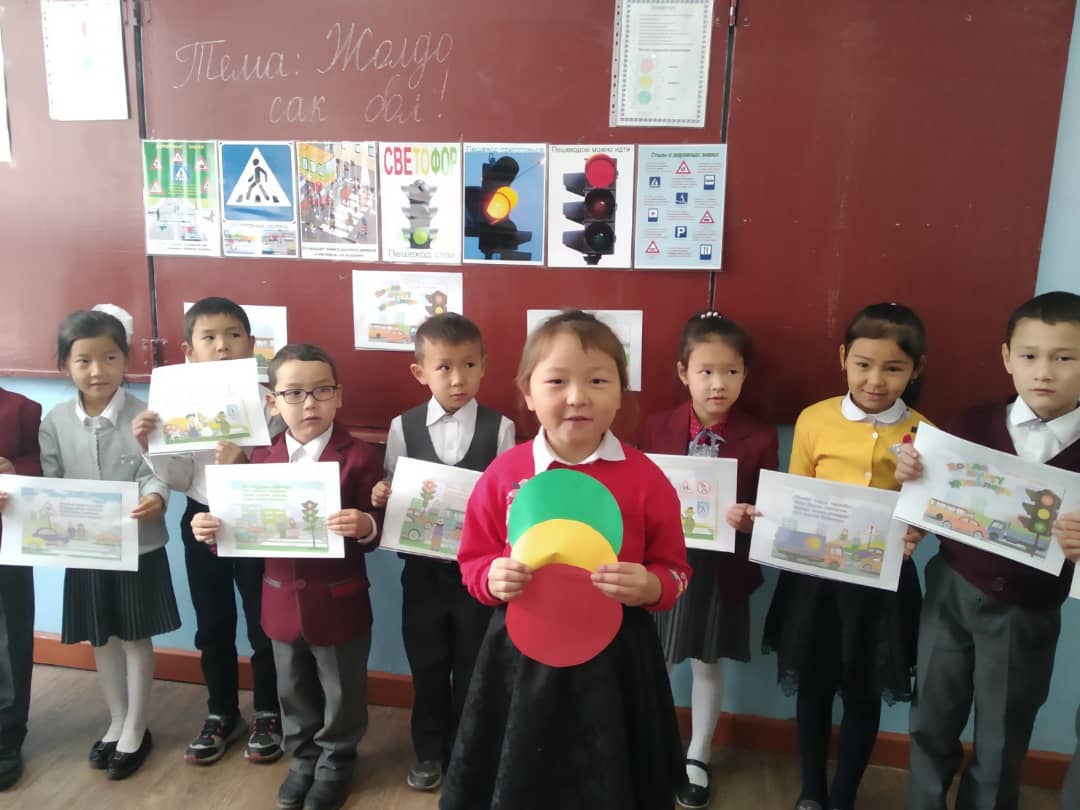 Тарбиялык саат.     1-А класс      Тема:  «Кубанып жетсе билимге ,кандай сонун салтанат» 
Мугалим: Самамбаева К. К.
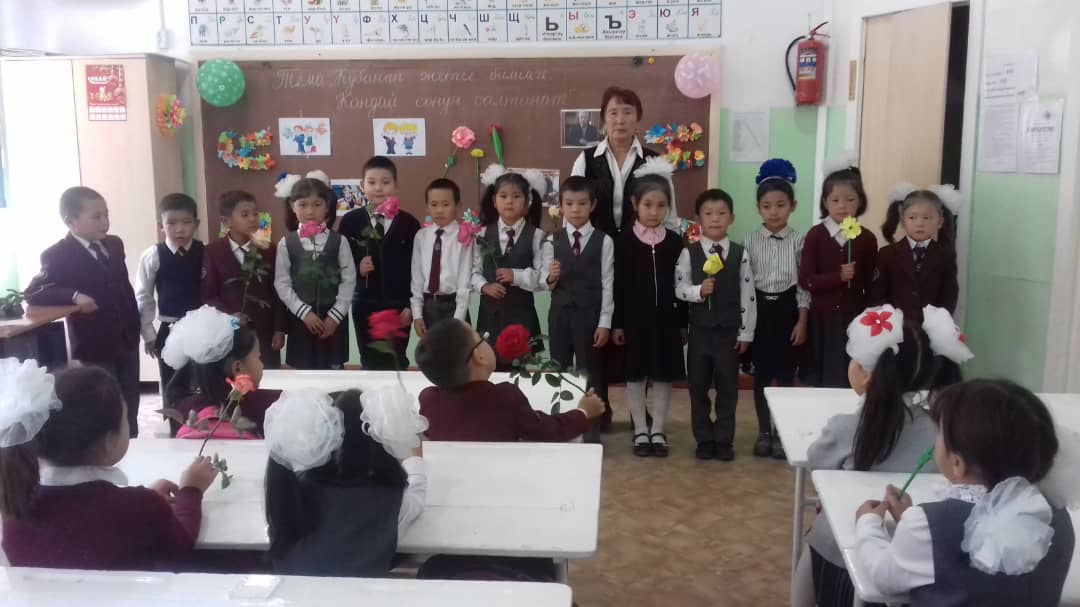 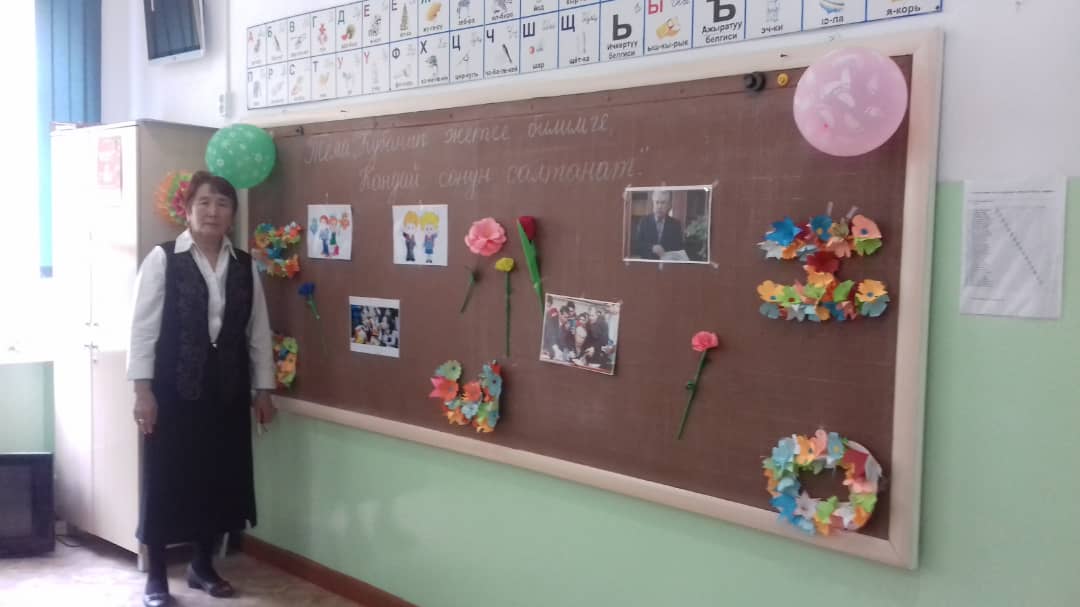 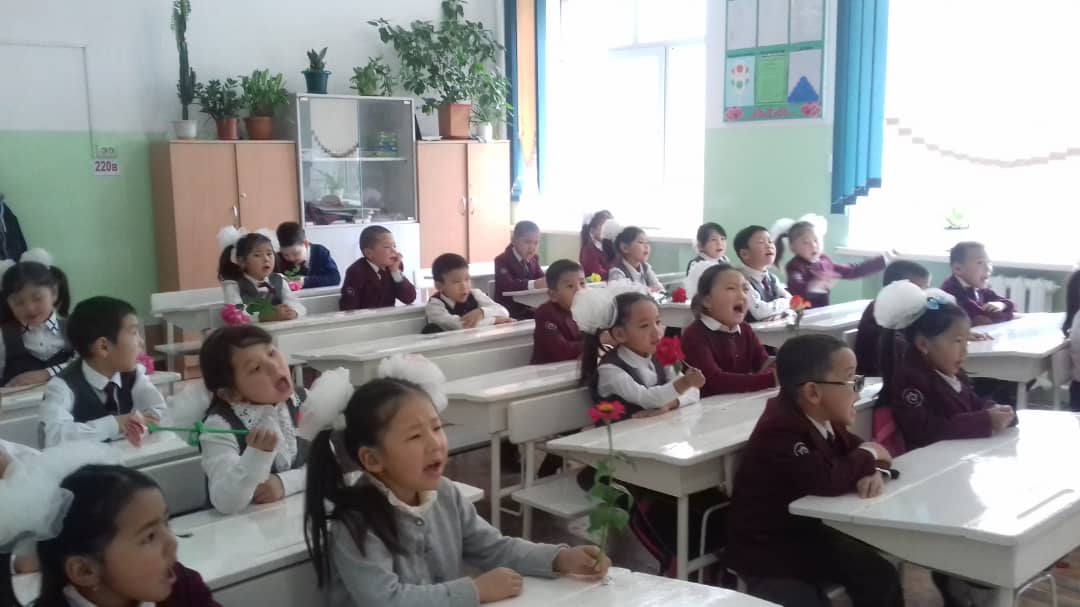 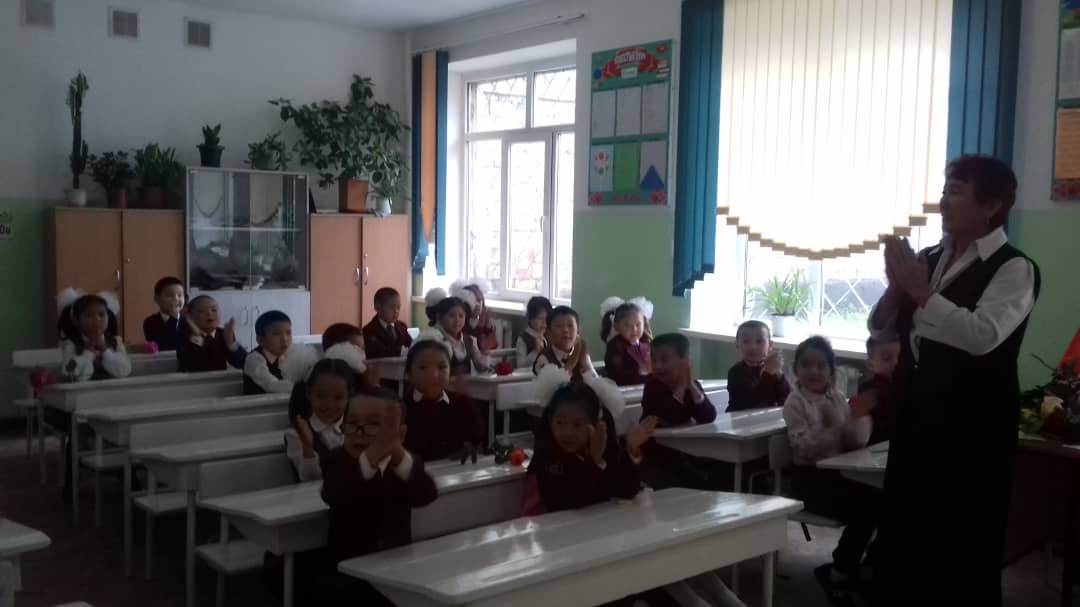 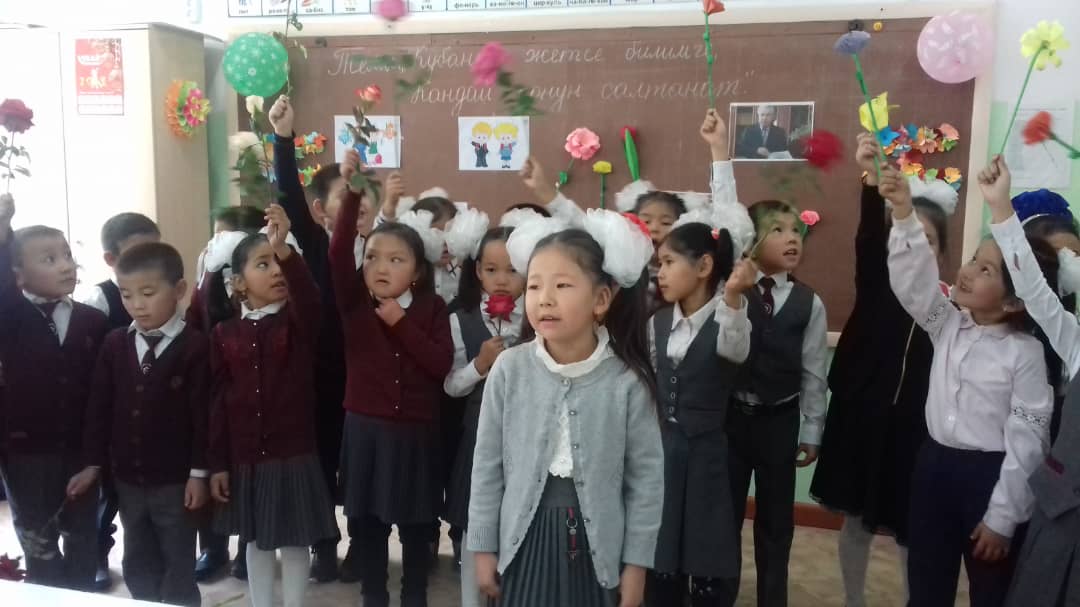 Тарбиялык саат.     3-Б класс      Тема: «Эне тилим-кыргыз тилим, өз тилим,
                                                                                 Бир өзүң деп жашап келет ак дилим»
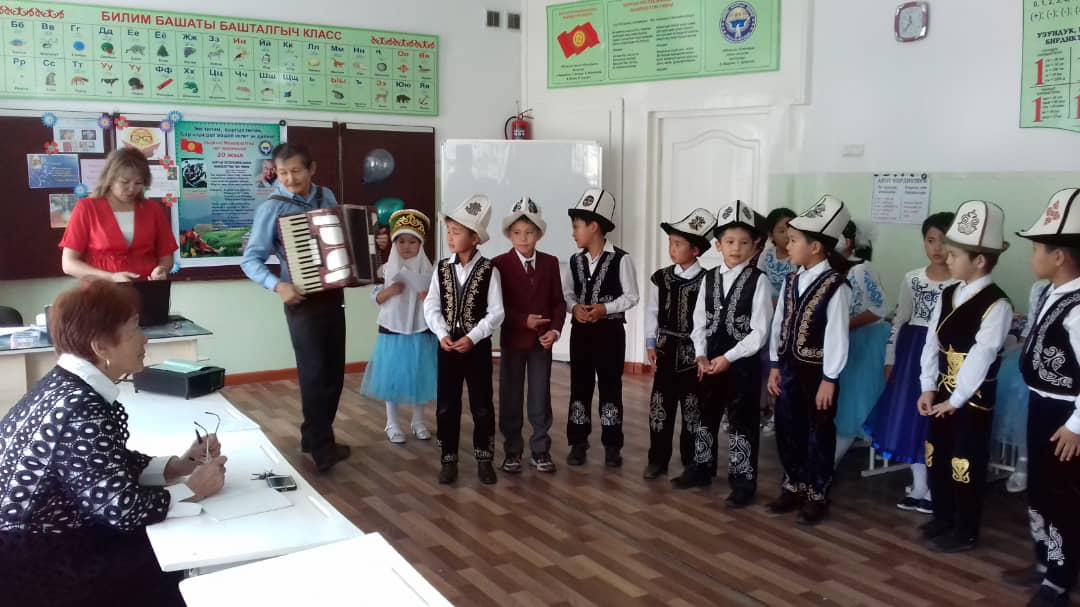 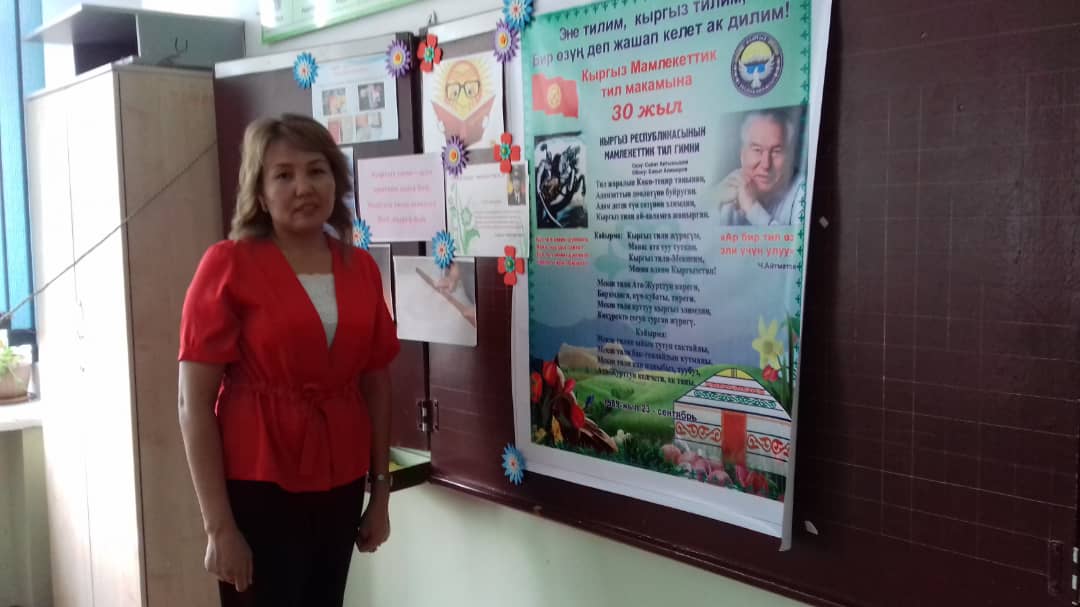 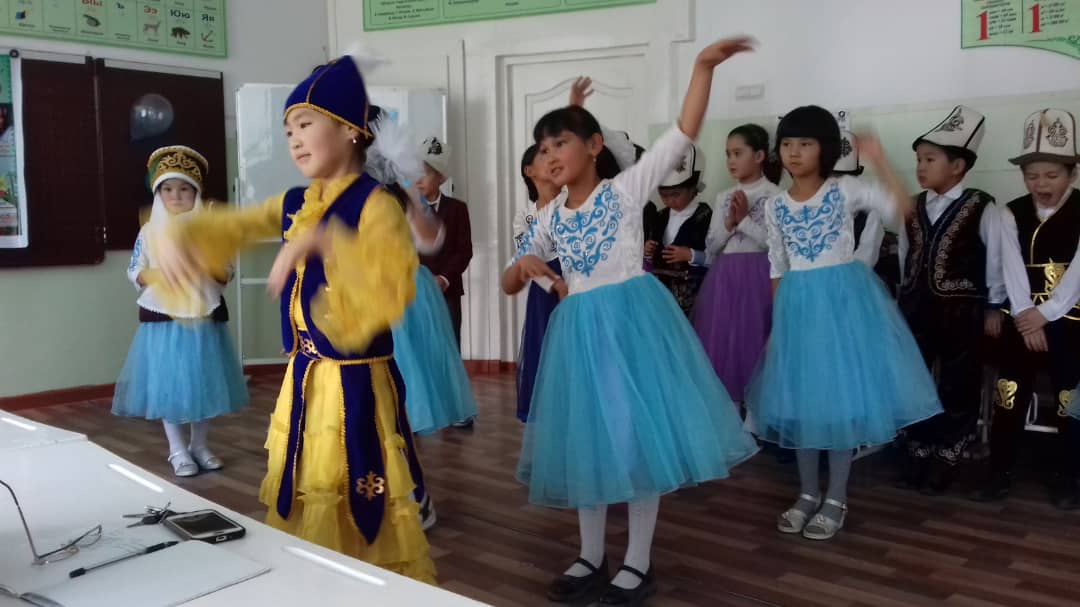 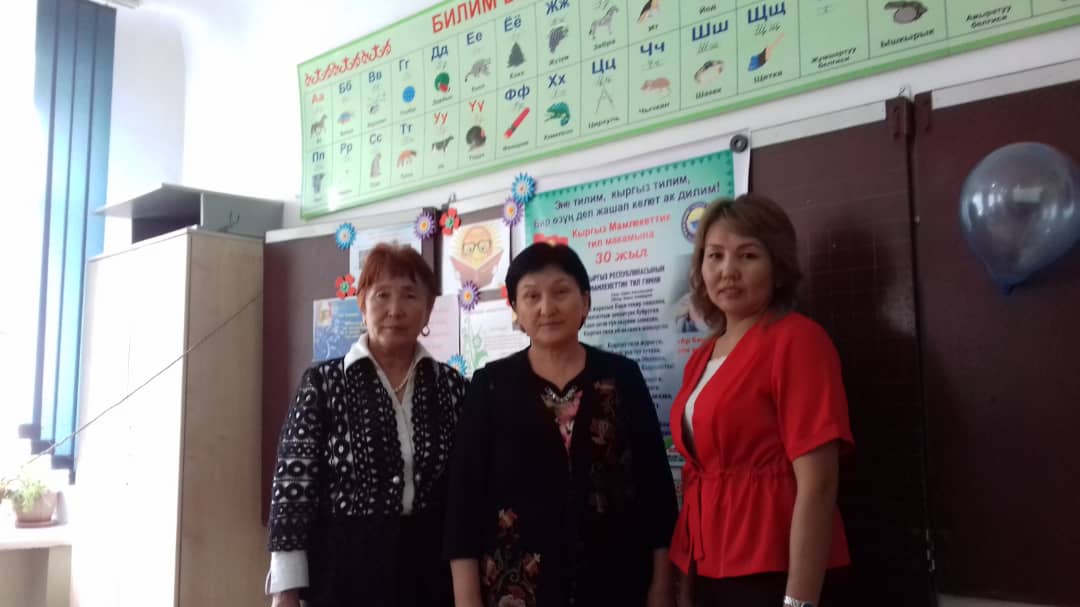 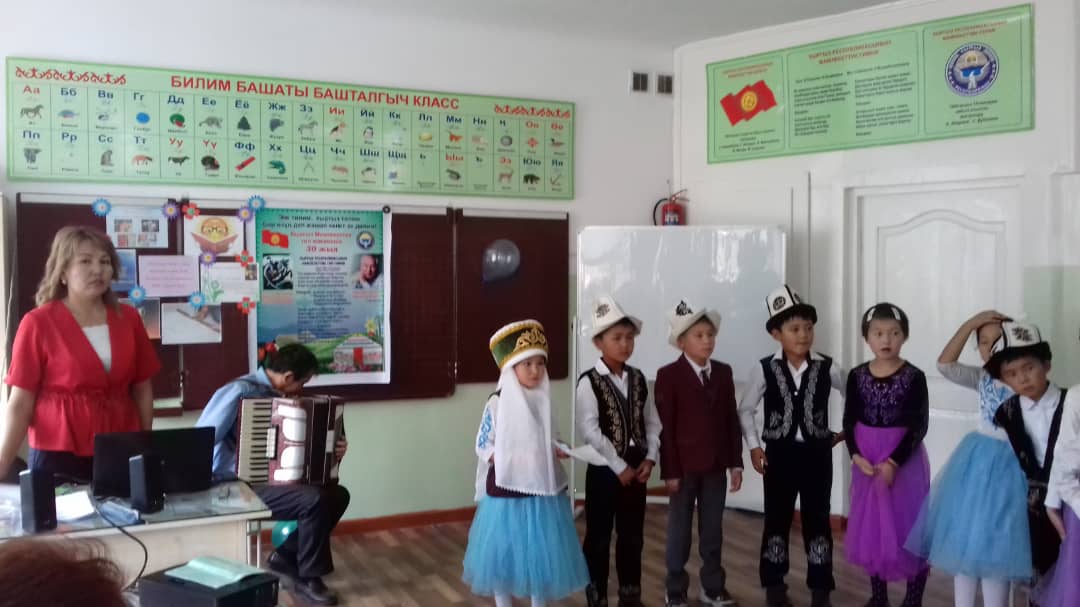 Тарбиялык саат.     3-В класс      Тема: «Кыргыз тили- эне тилим»
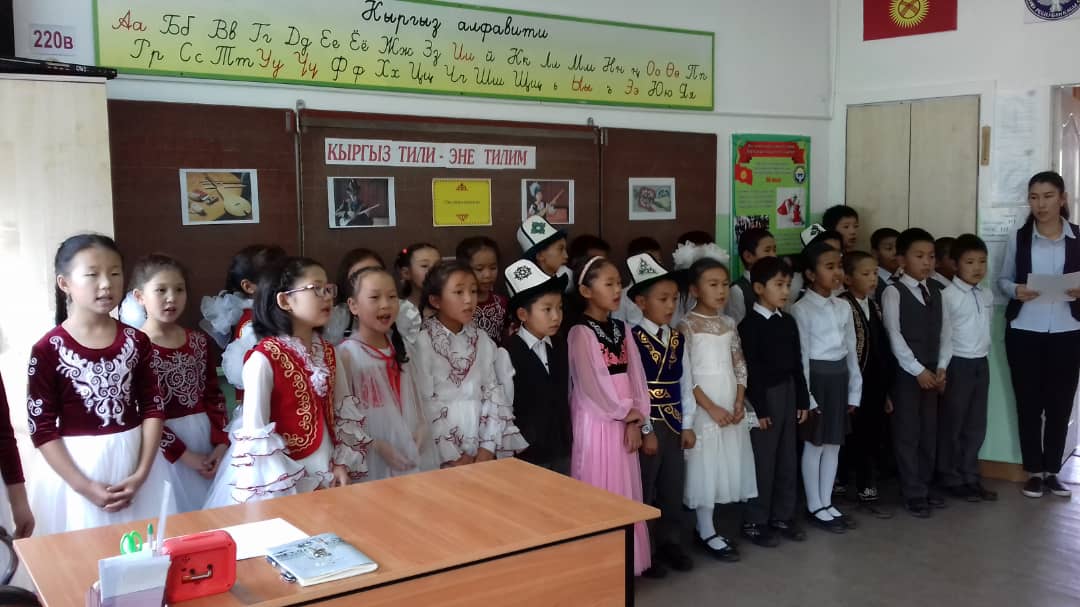 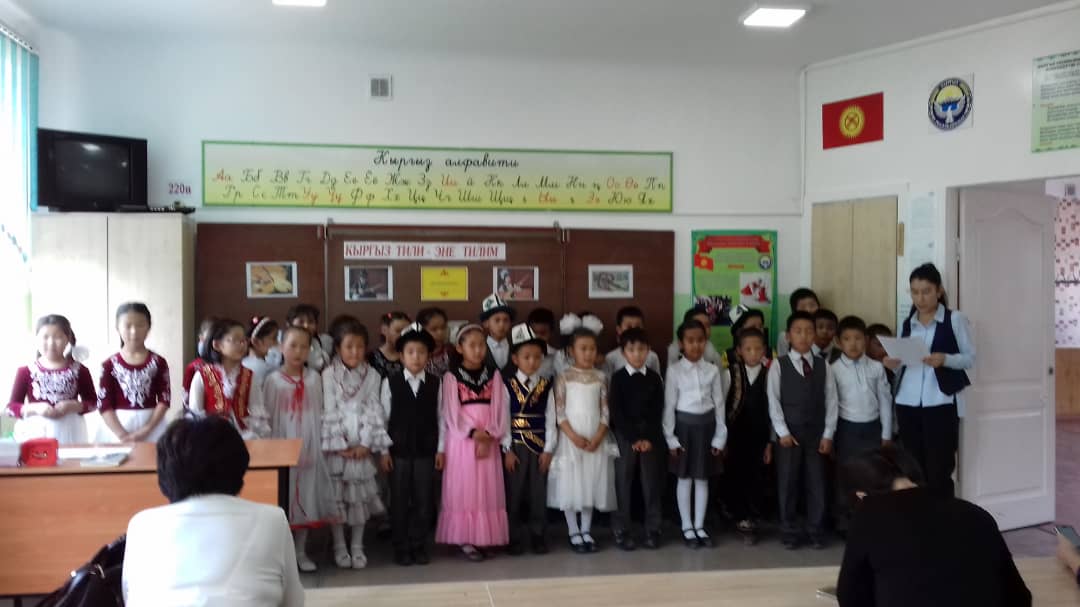 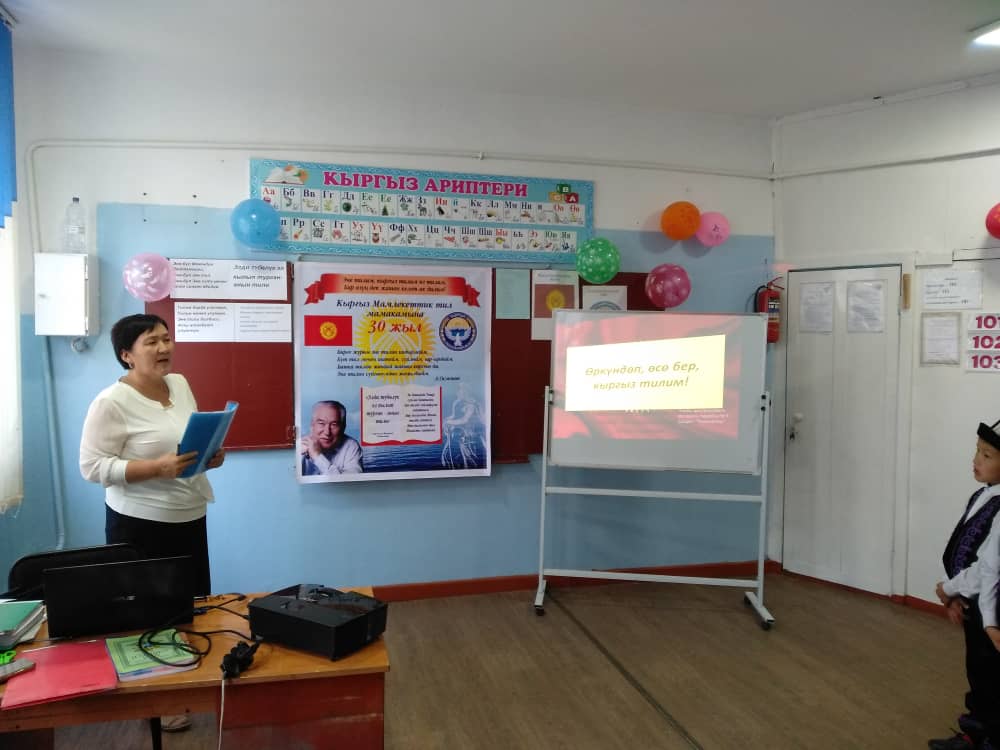 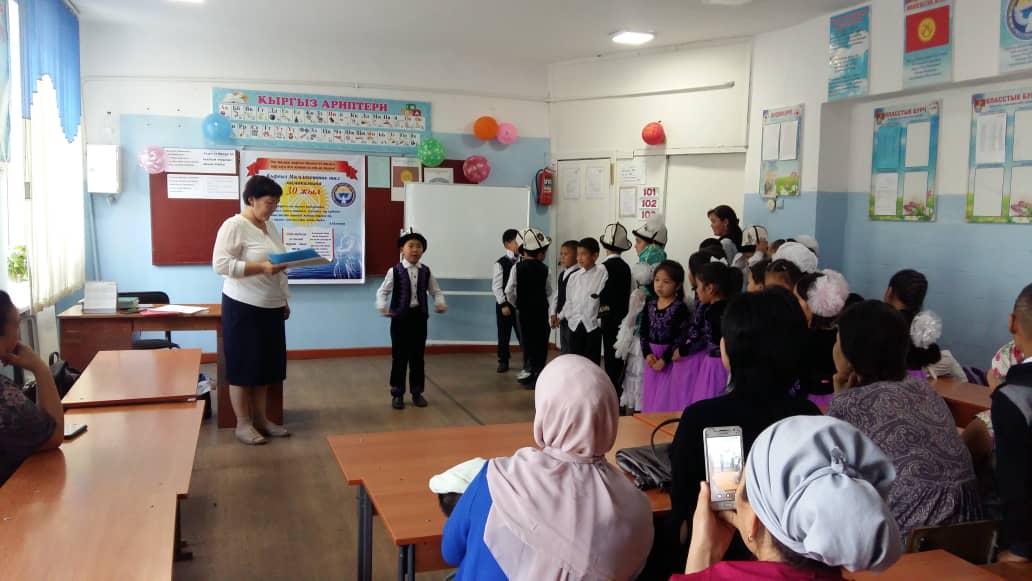 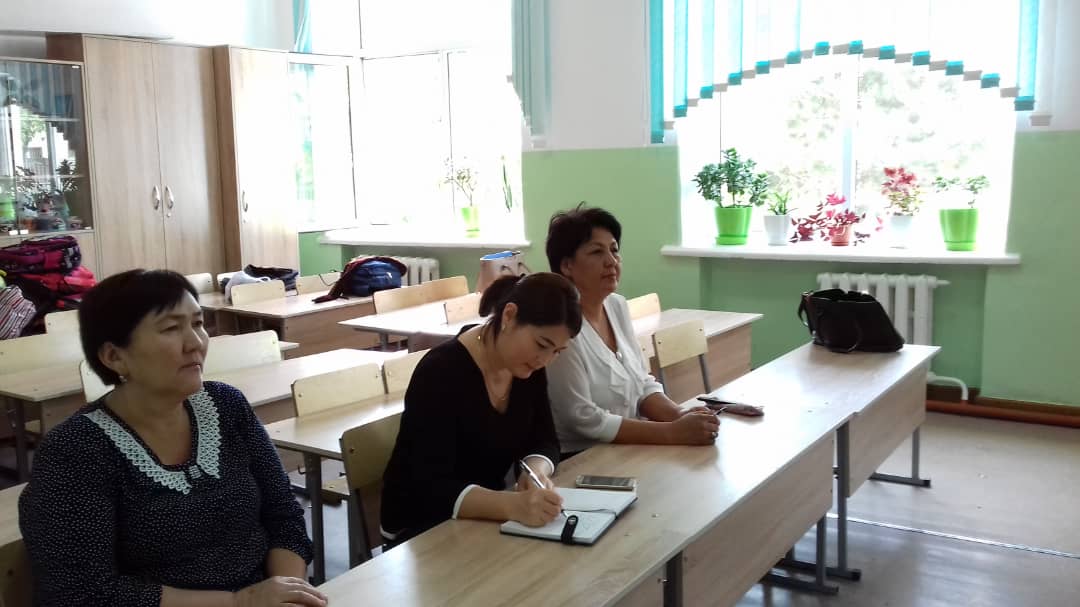 Башталгыч класстардын окуу бөлүмү боюнча директорлордун орун басарларына, усулдук бирикменин жетекчилери үчүн семинар:
 
Тема: «Балдардын өнүгүүсүнүн таанып билүү кызыкчылыктары 
                боюнча шыктандыруу менен таланттуу жана   
                жетишпеген балдарды окутуу. 

                Чебер – класс (тажырыйба алмашуу СОШ №50)

Максаты:  Башталгыч класстарынын мугалимдеринин иштерин
                        жайылтуу жана тажырыйба алмашуу.
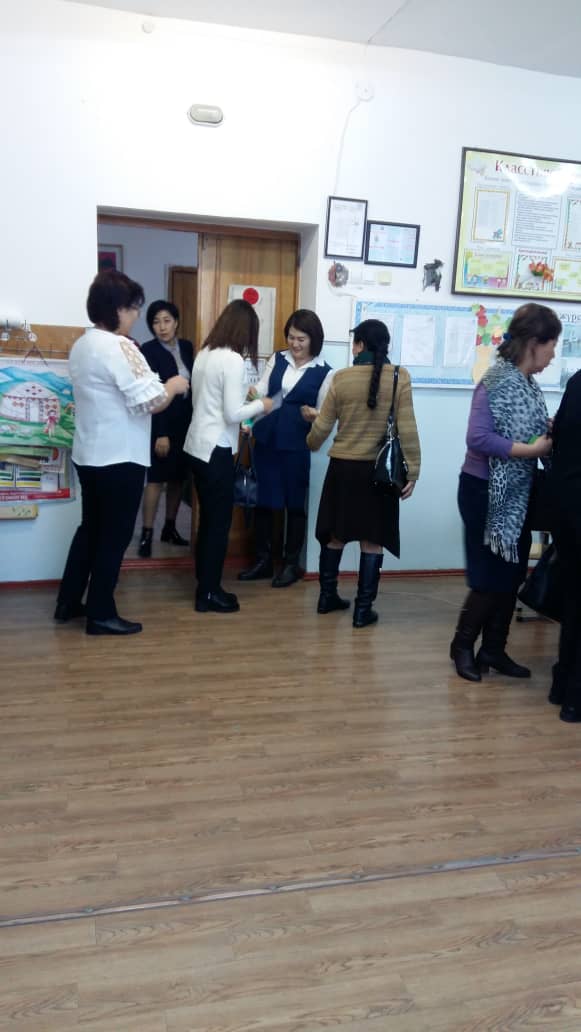 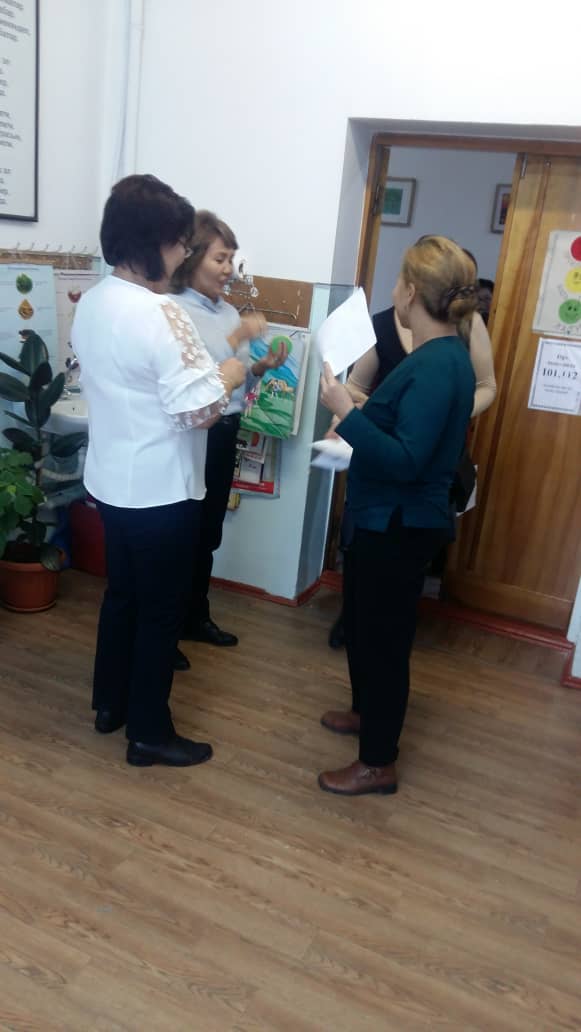 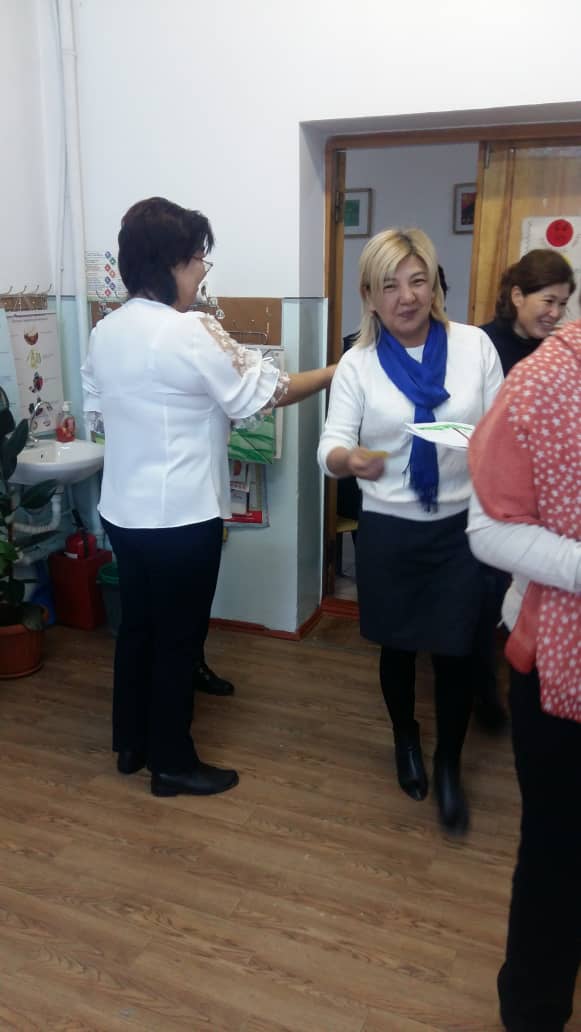 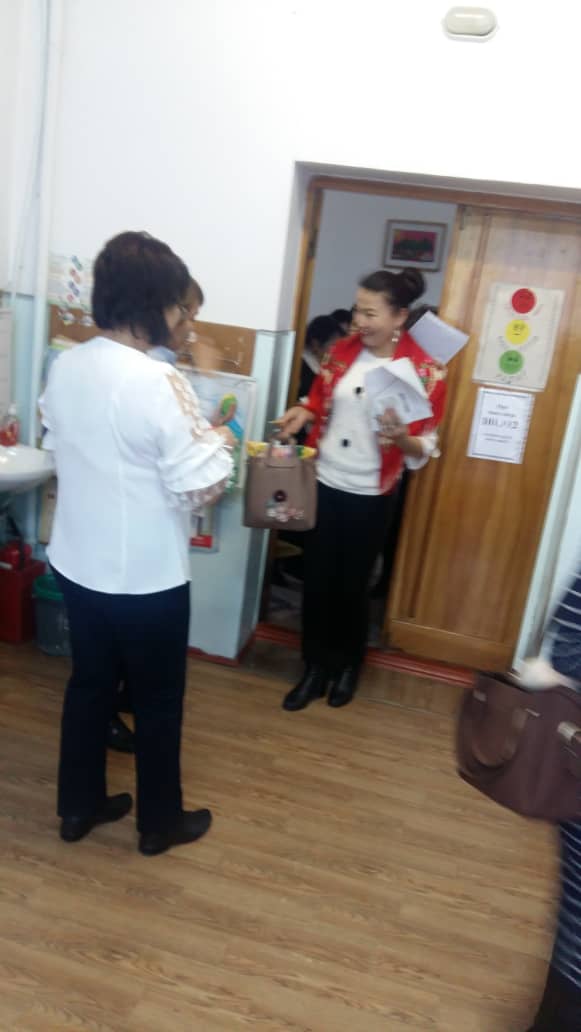 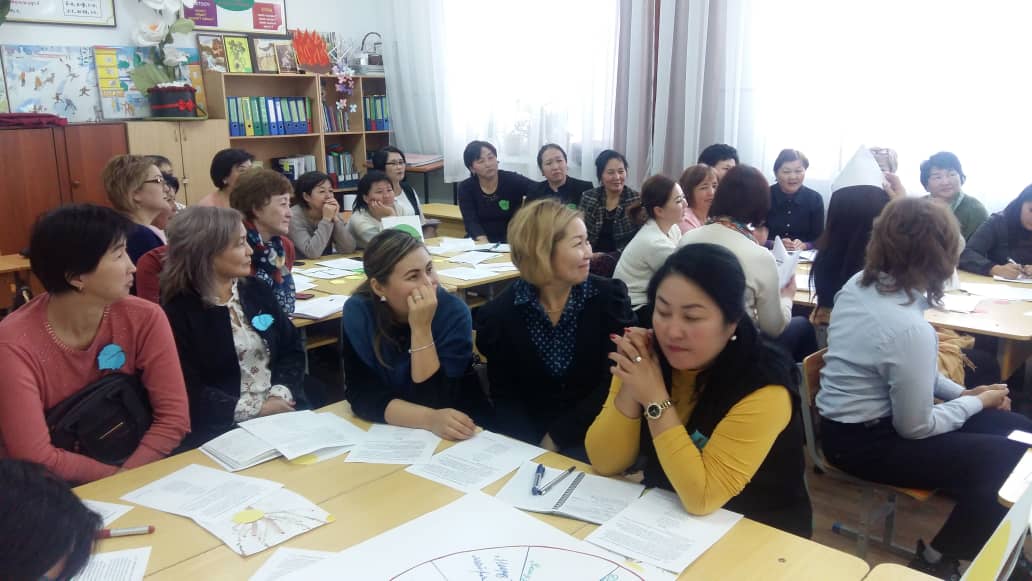 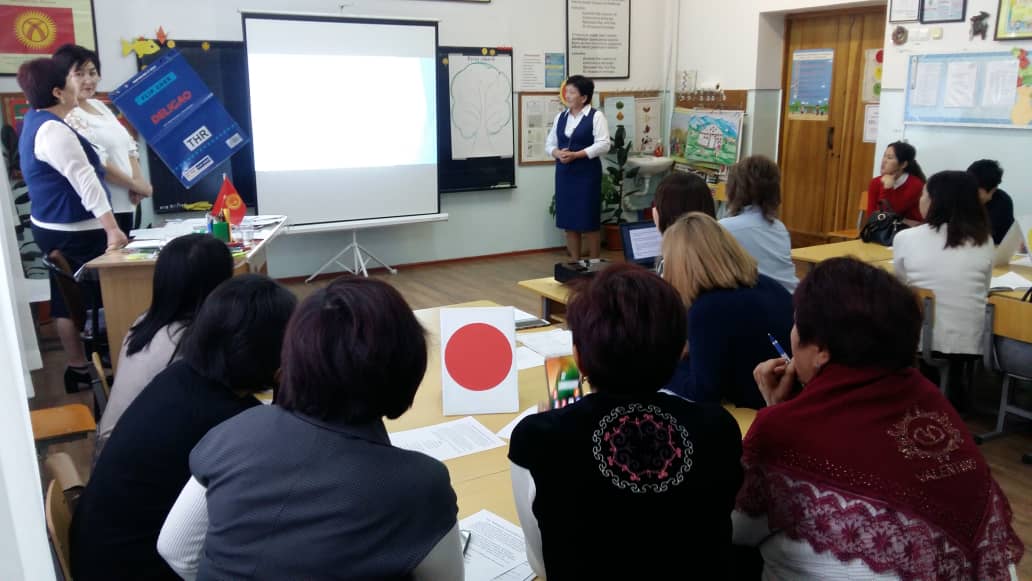 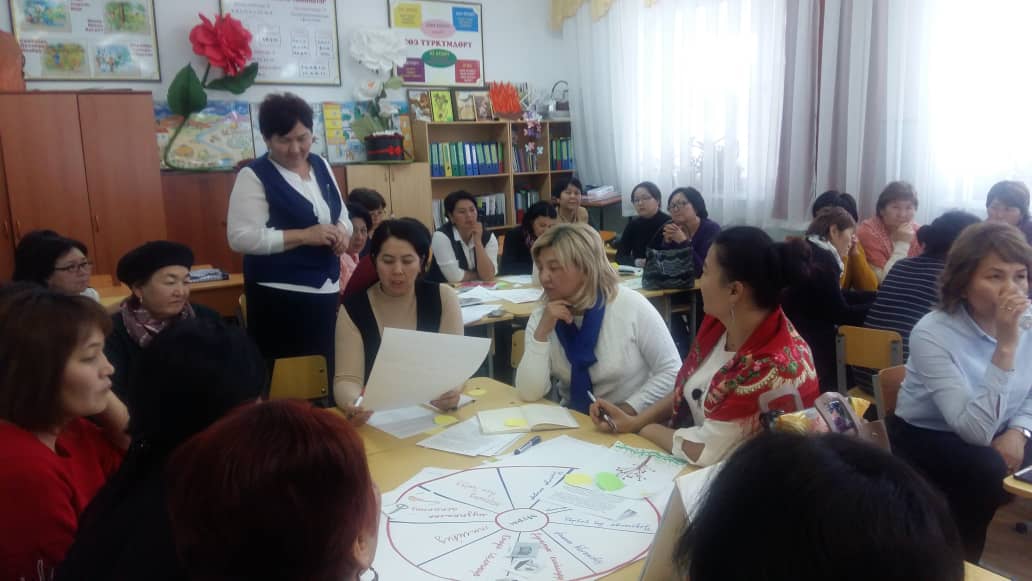 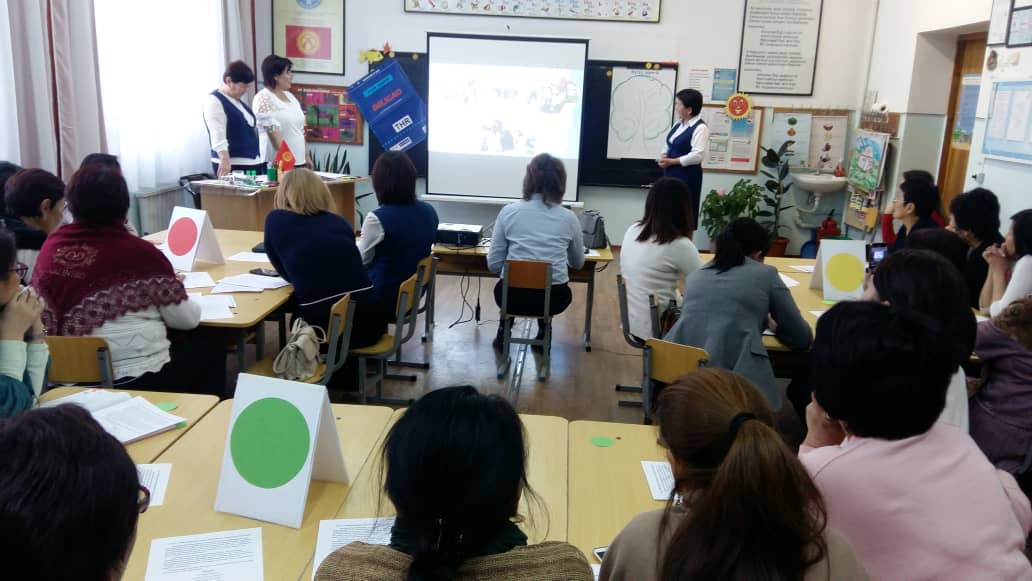 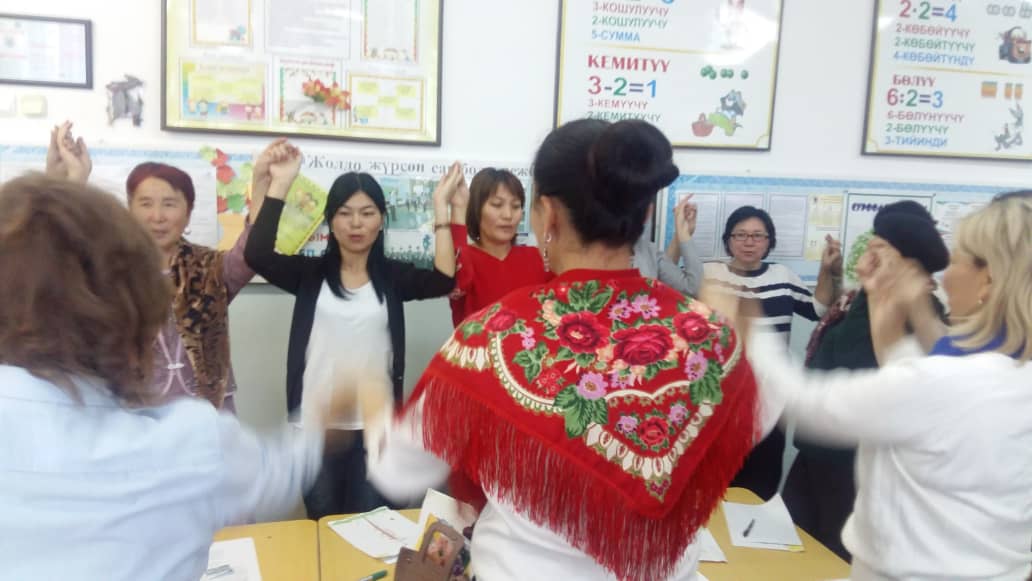 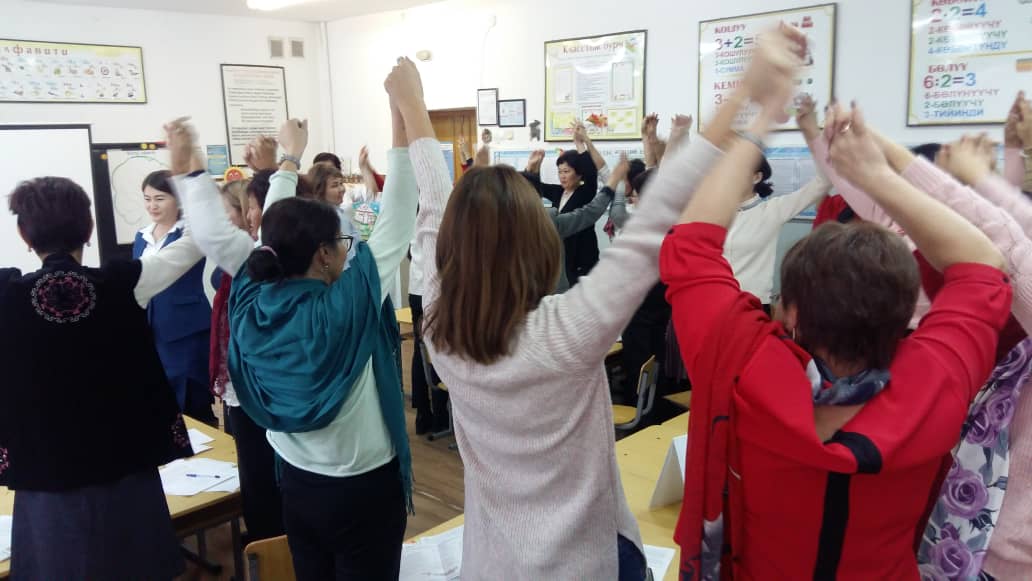 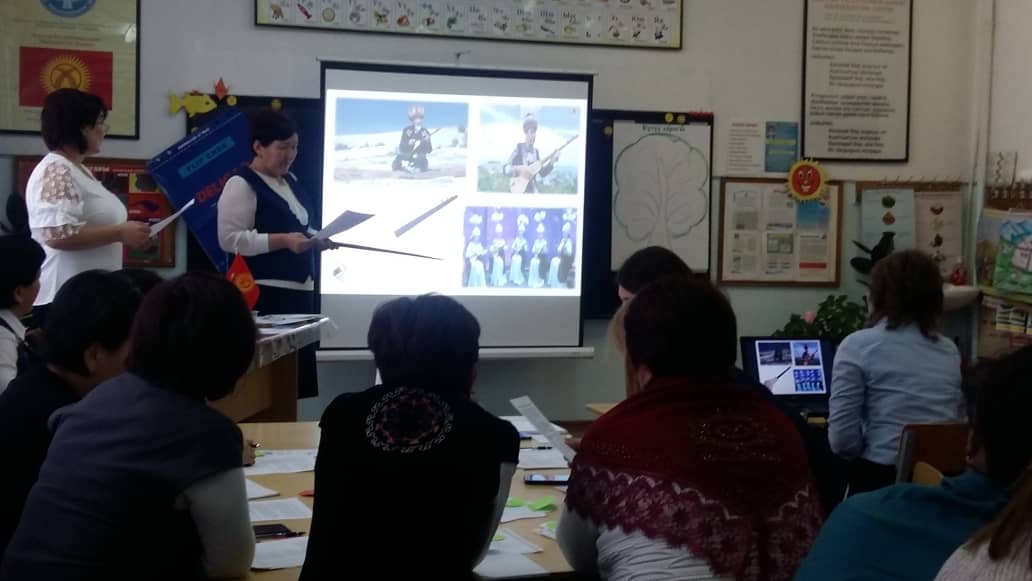 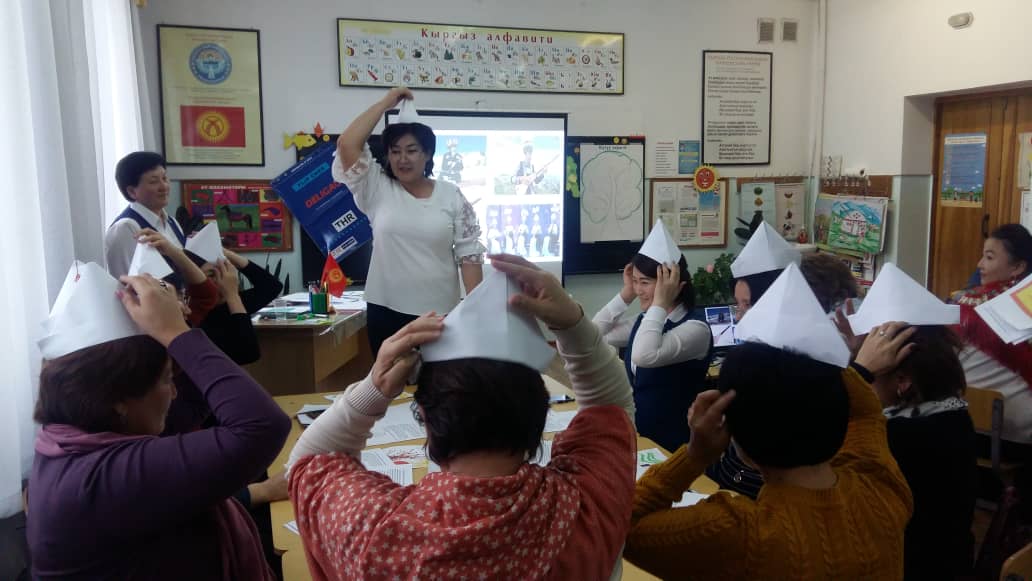 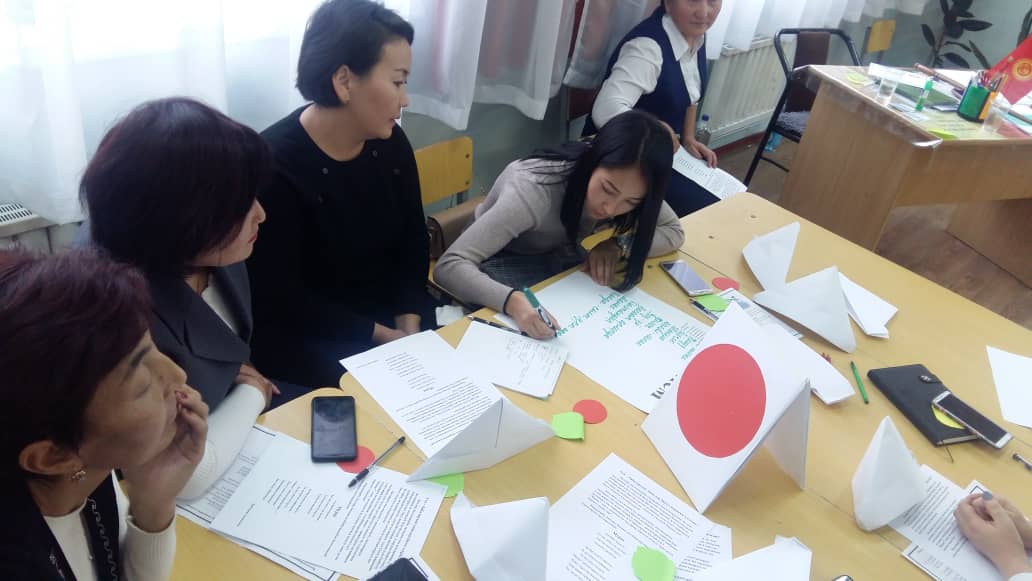 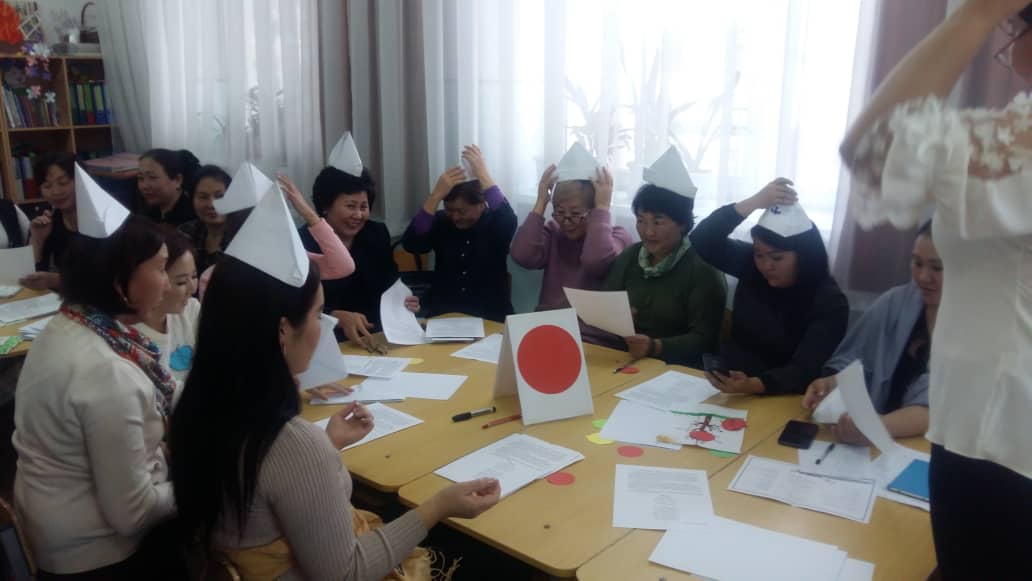 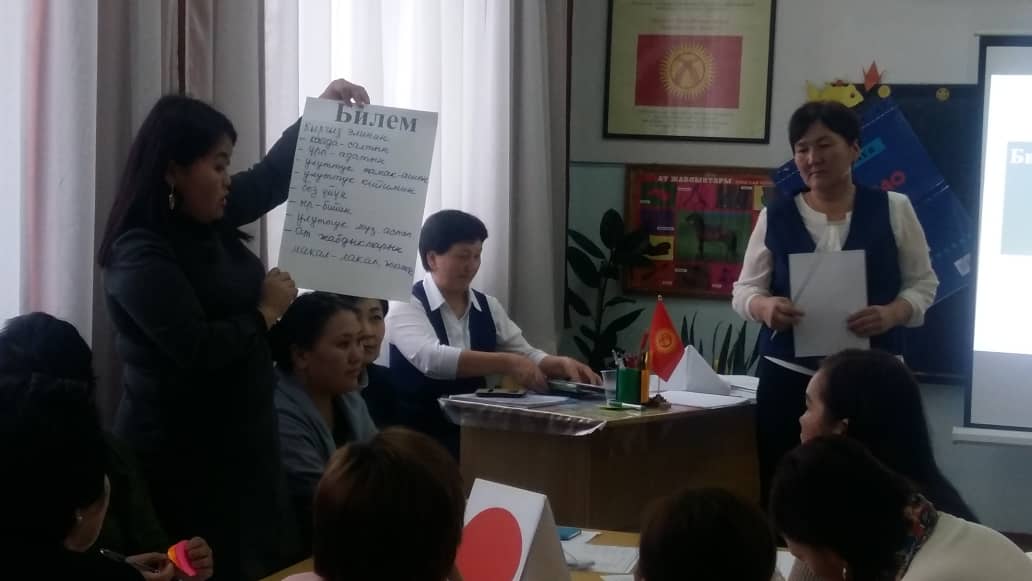 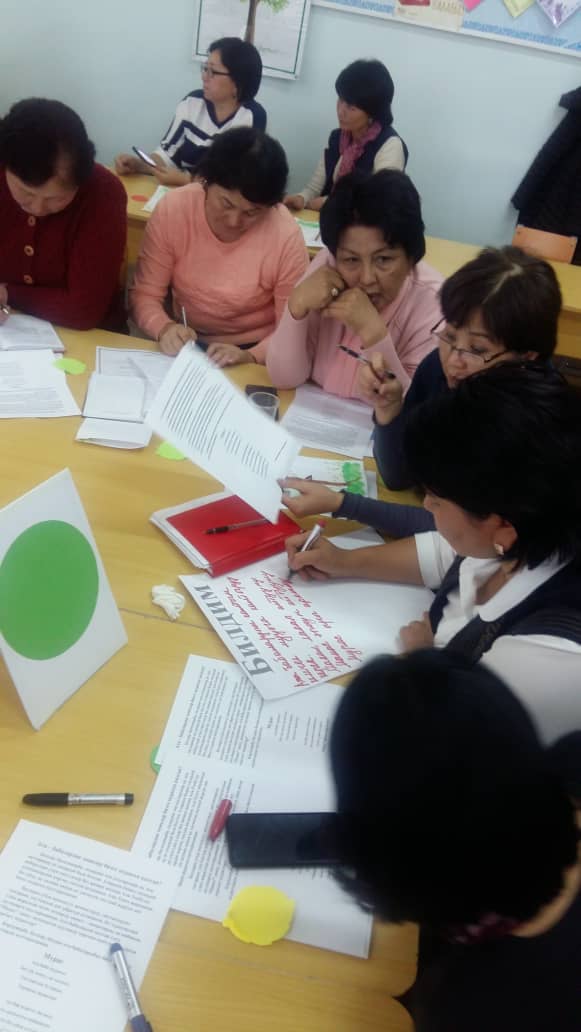 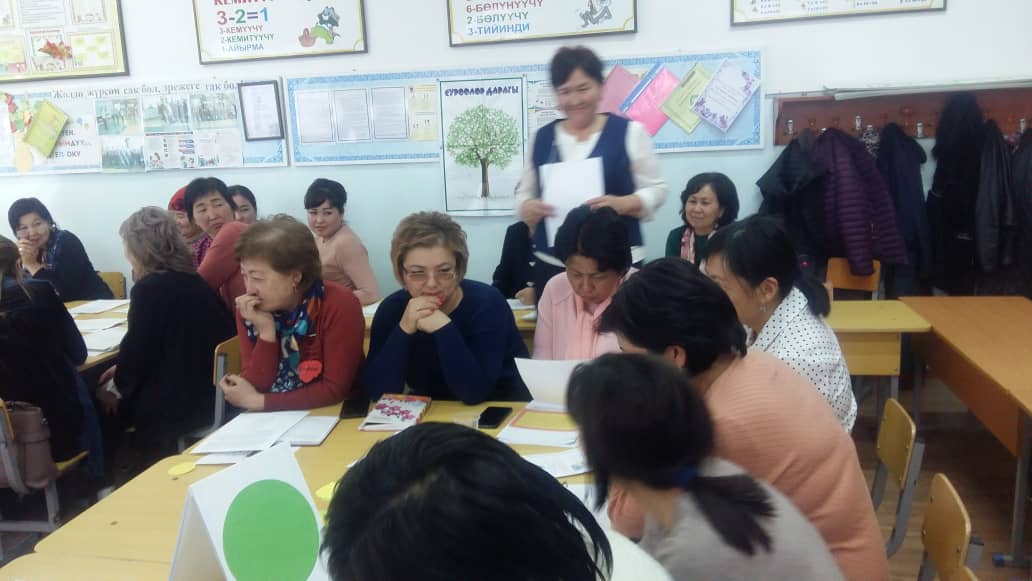 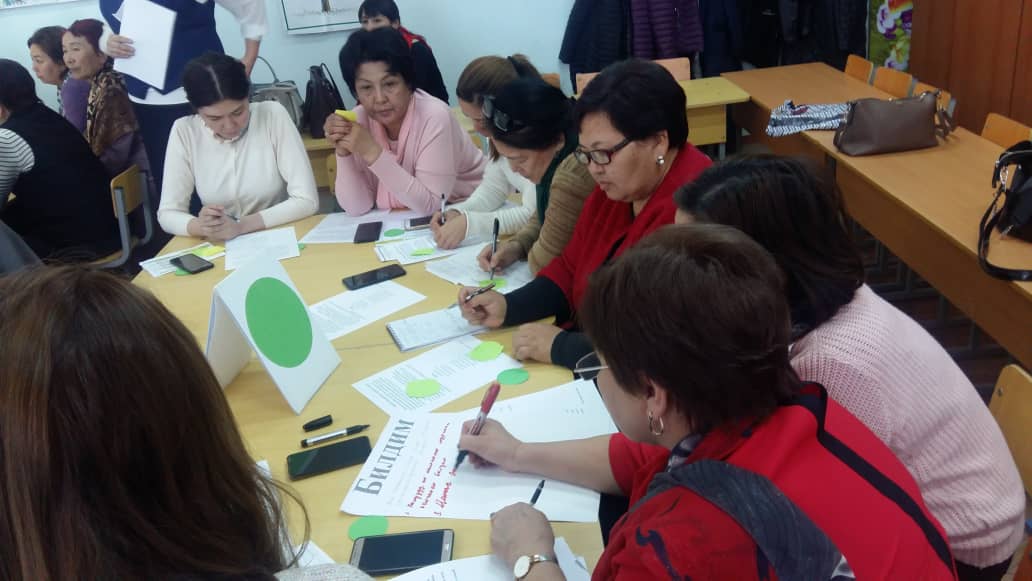 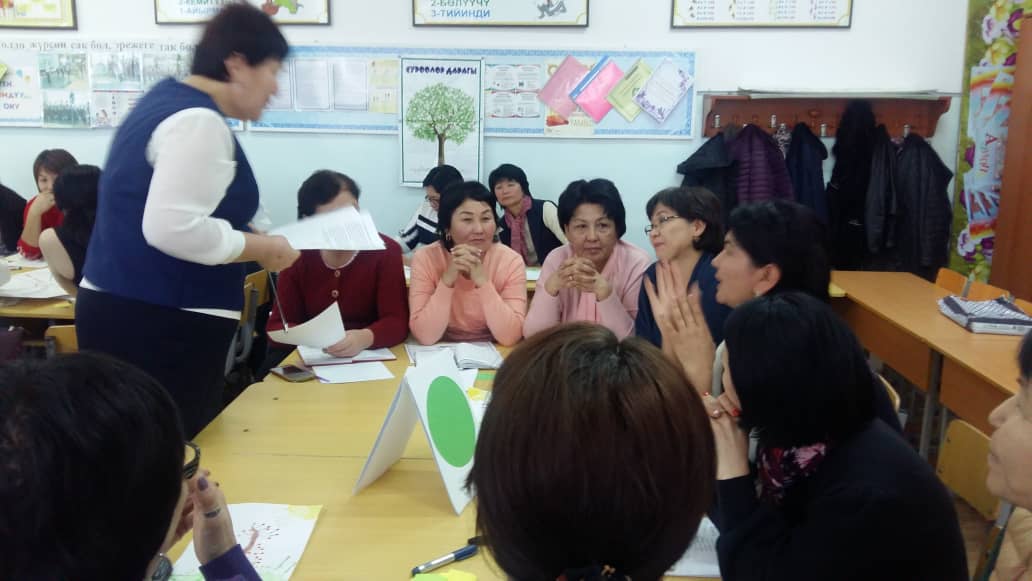 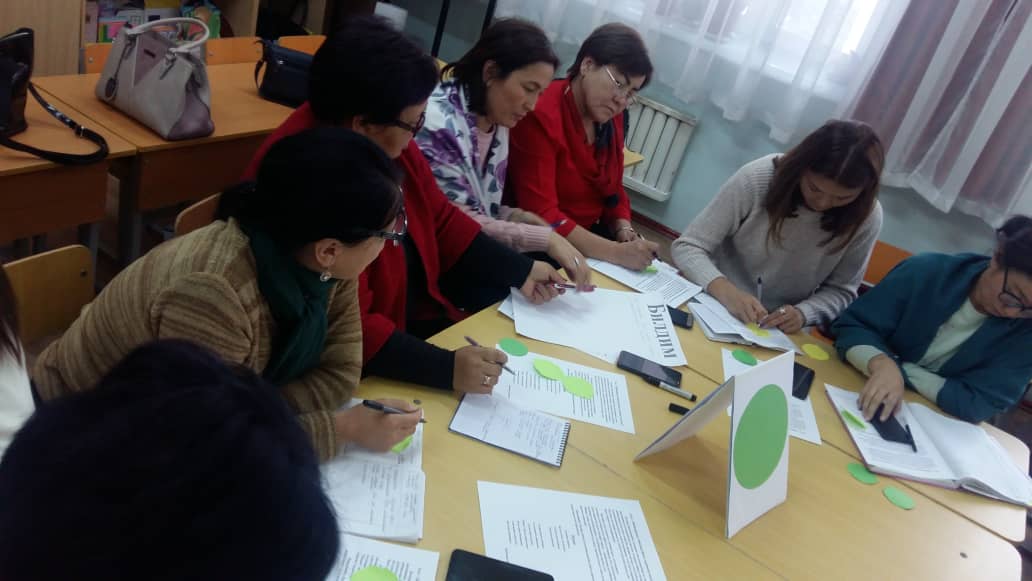 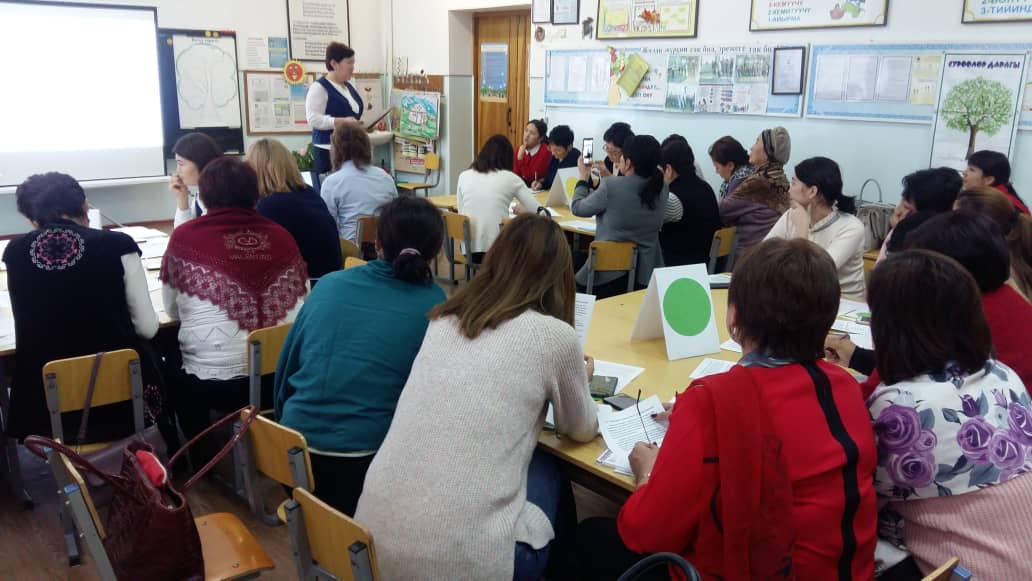 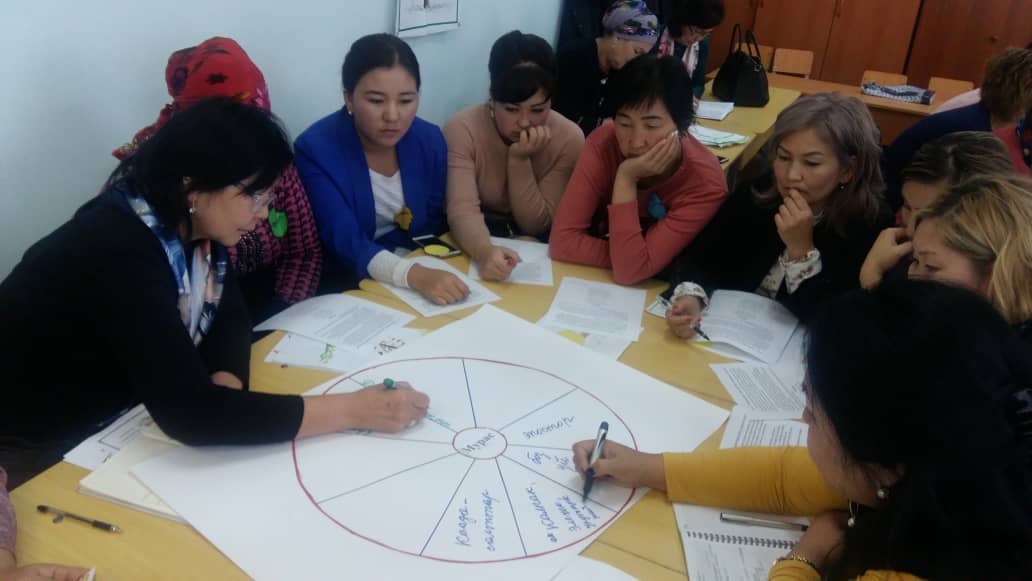 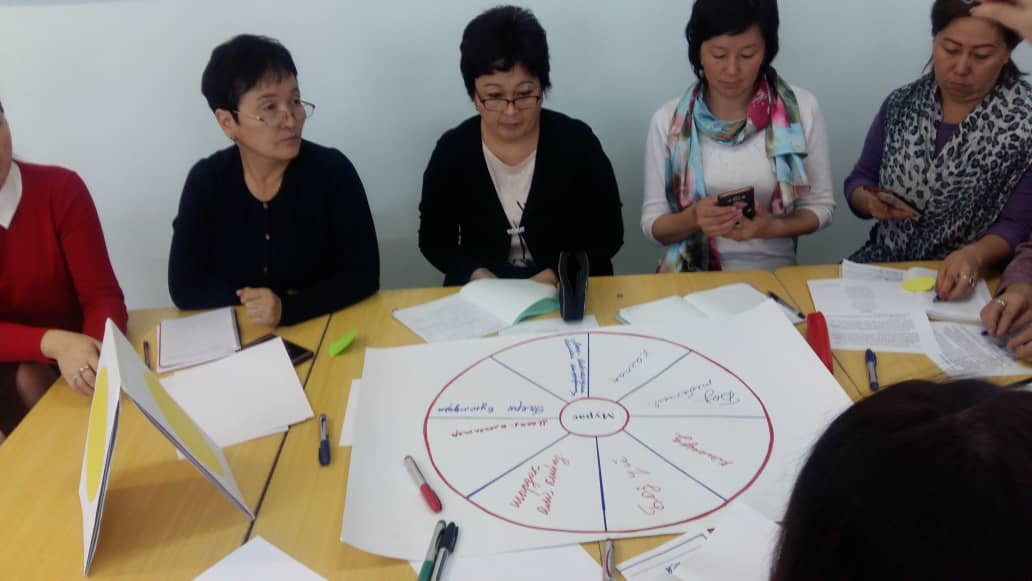 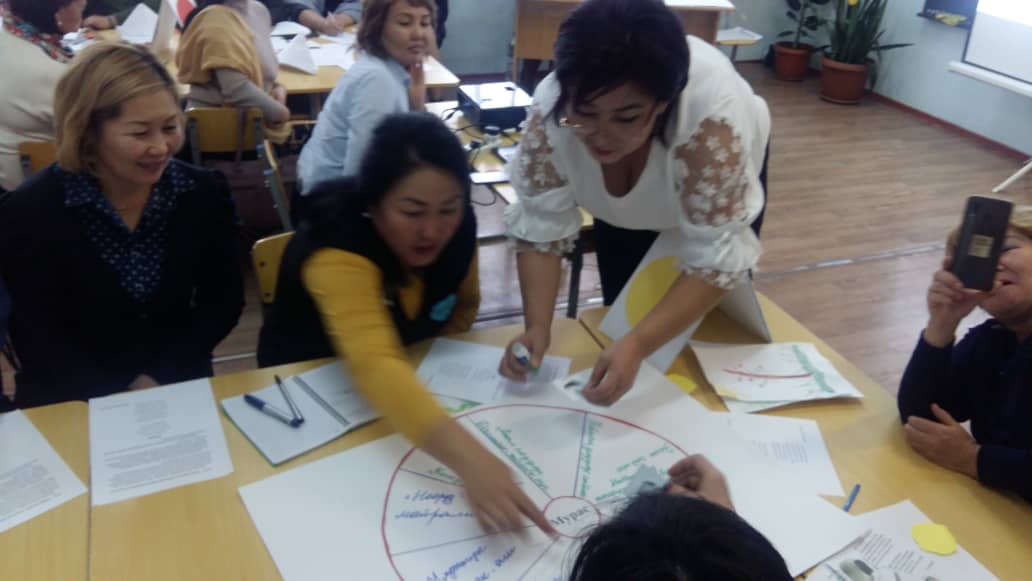 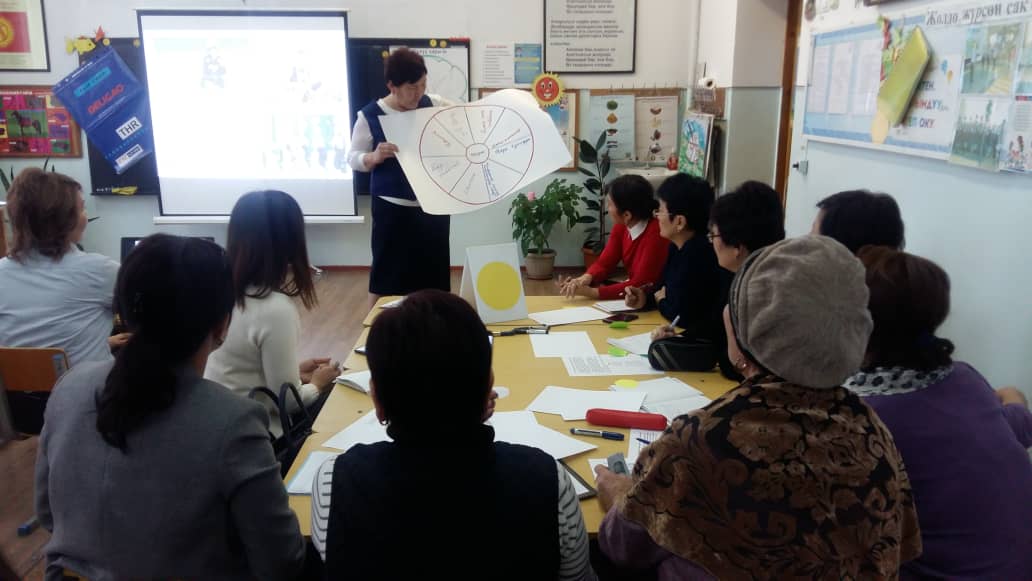 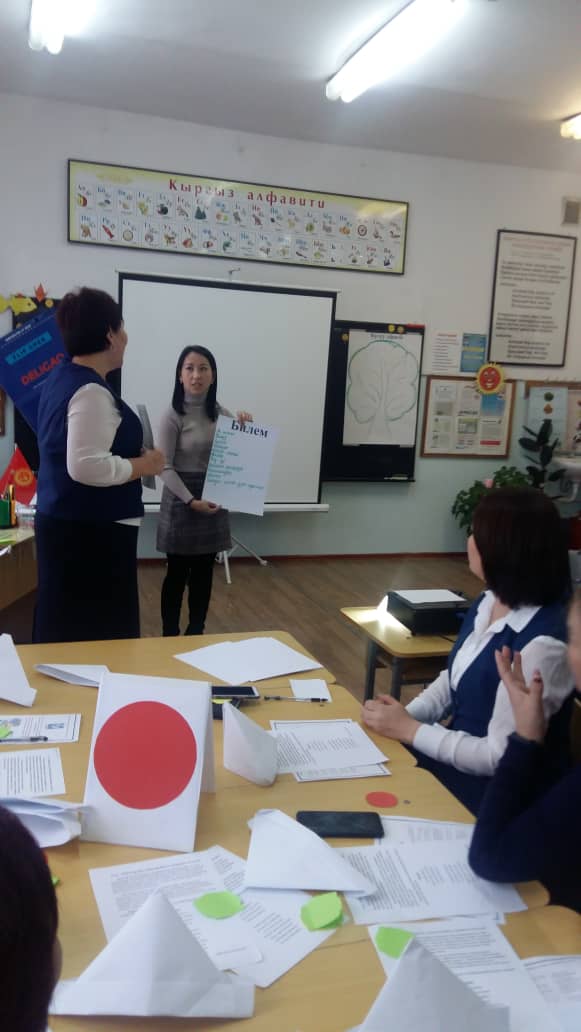 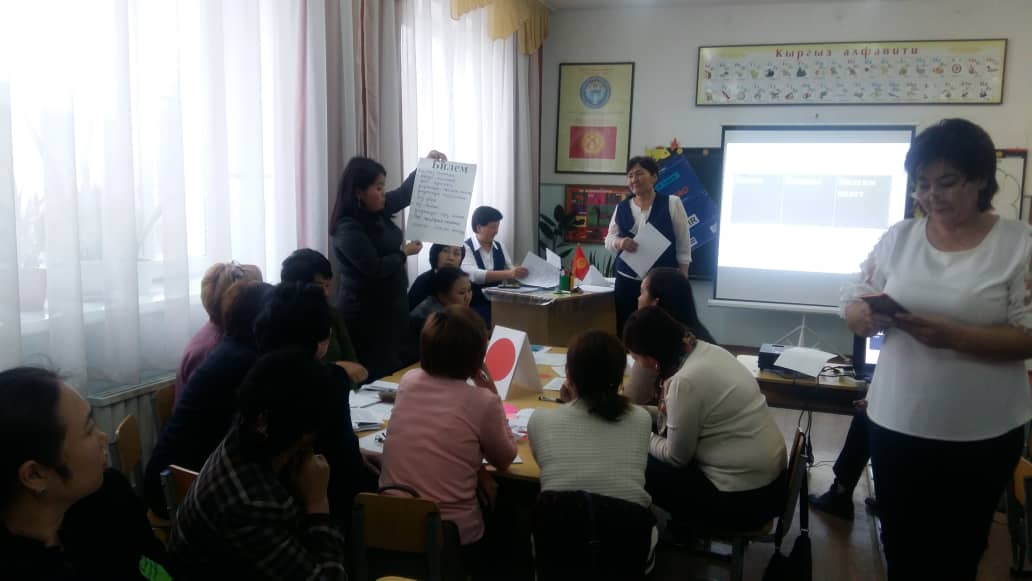 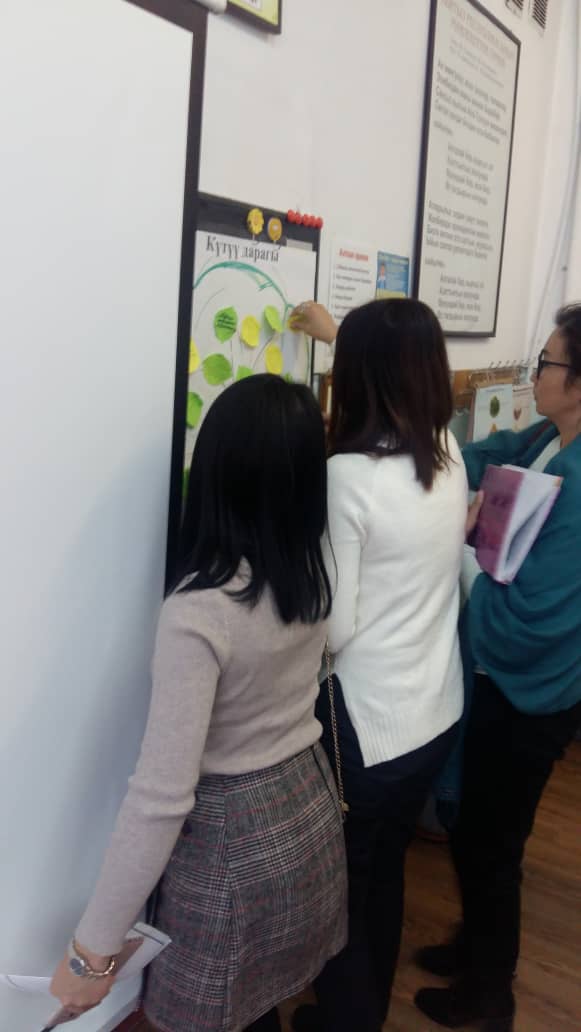 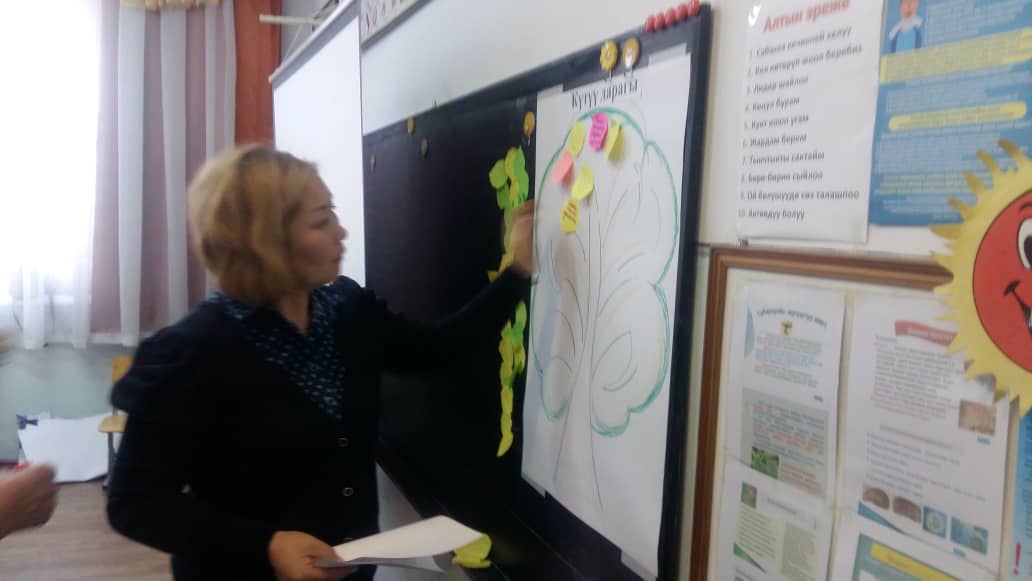 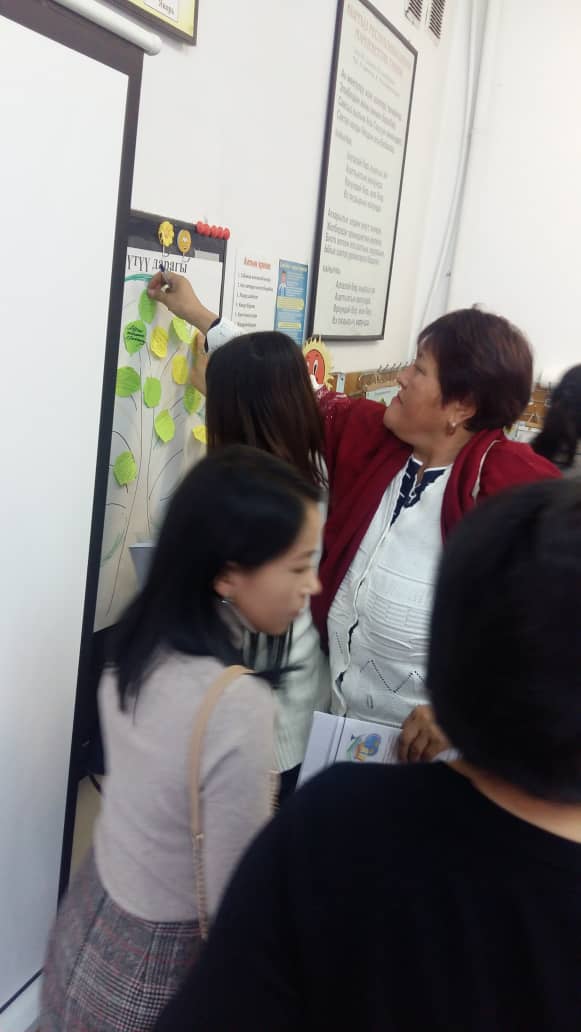 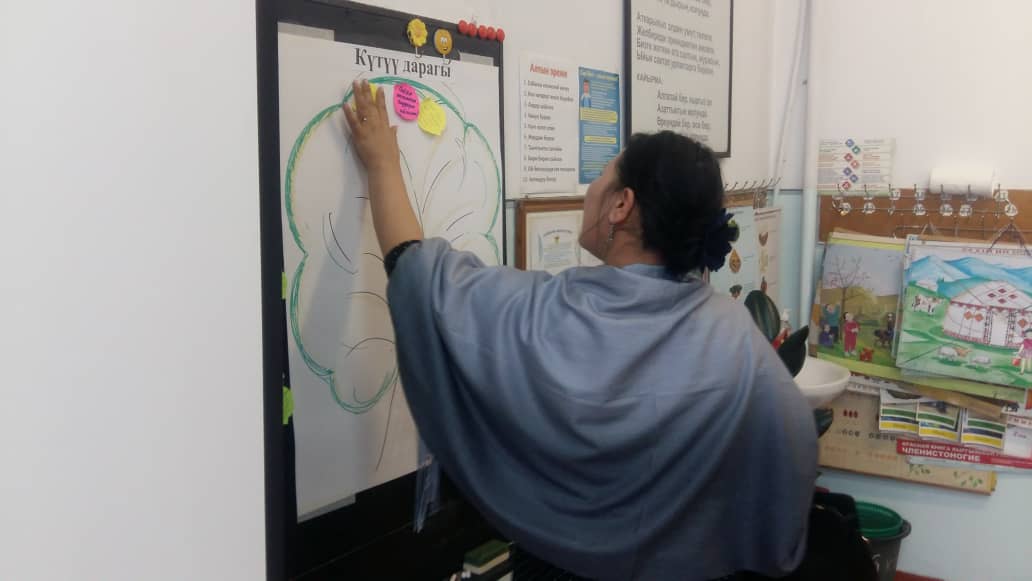 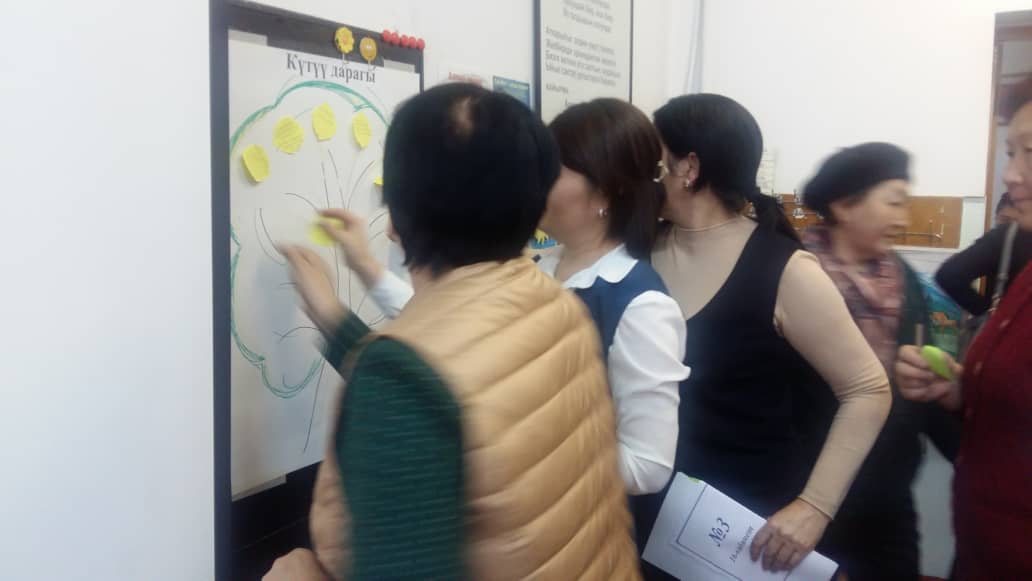 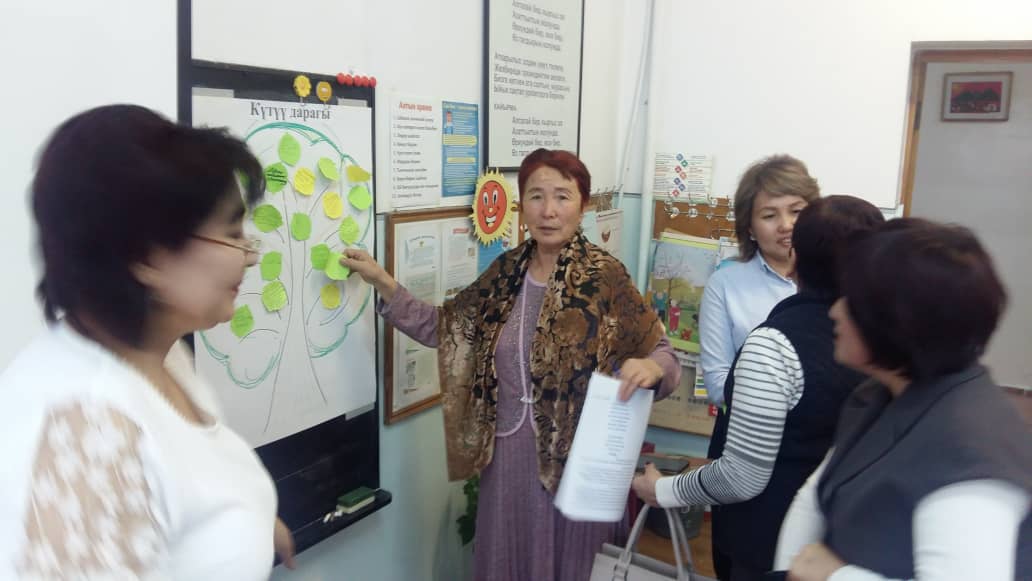 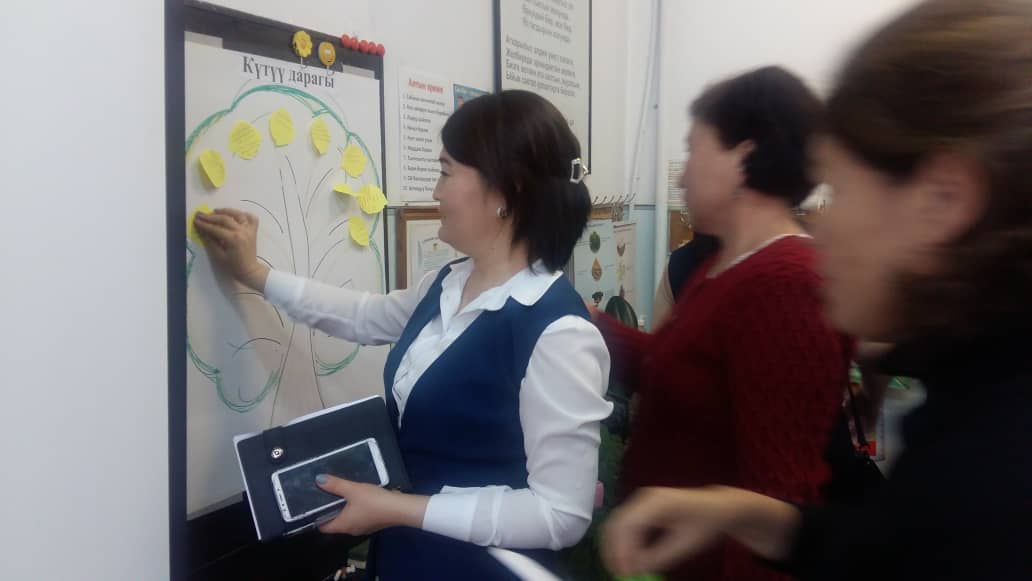 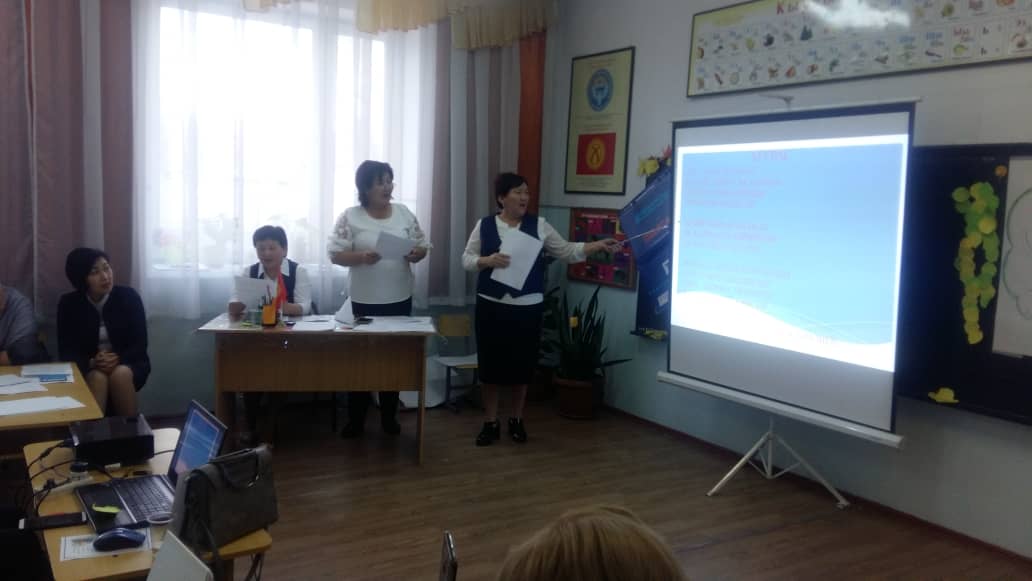 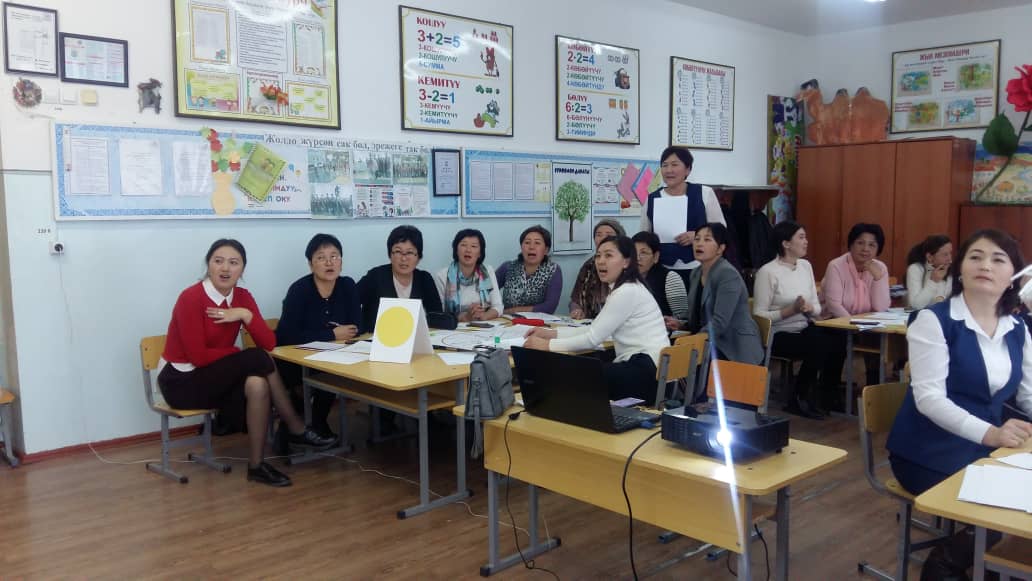 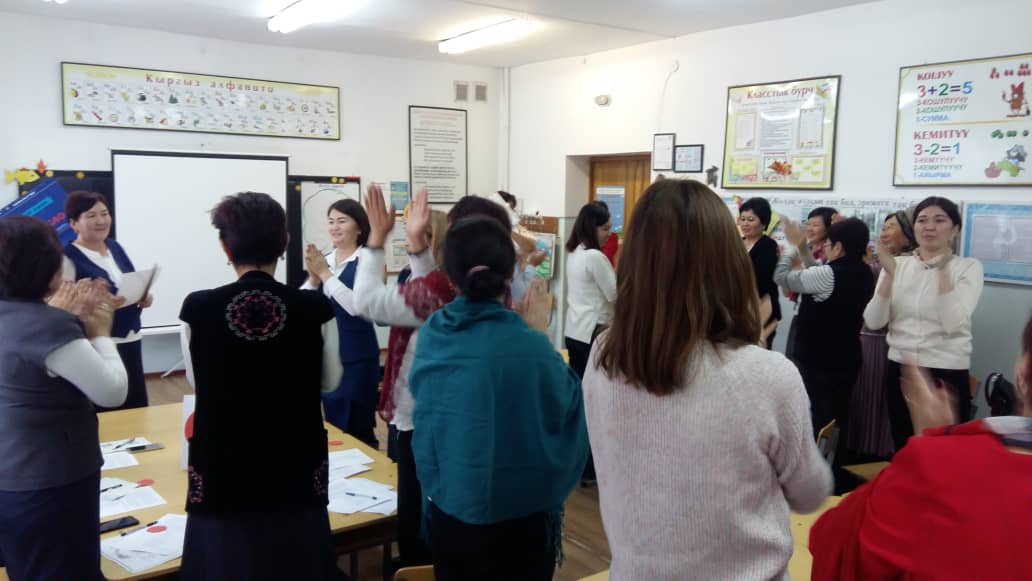 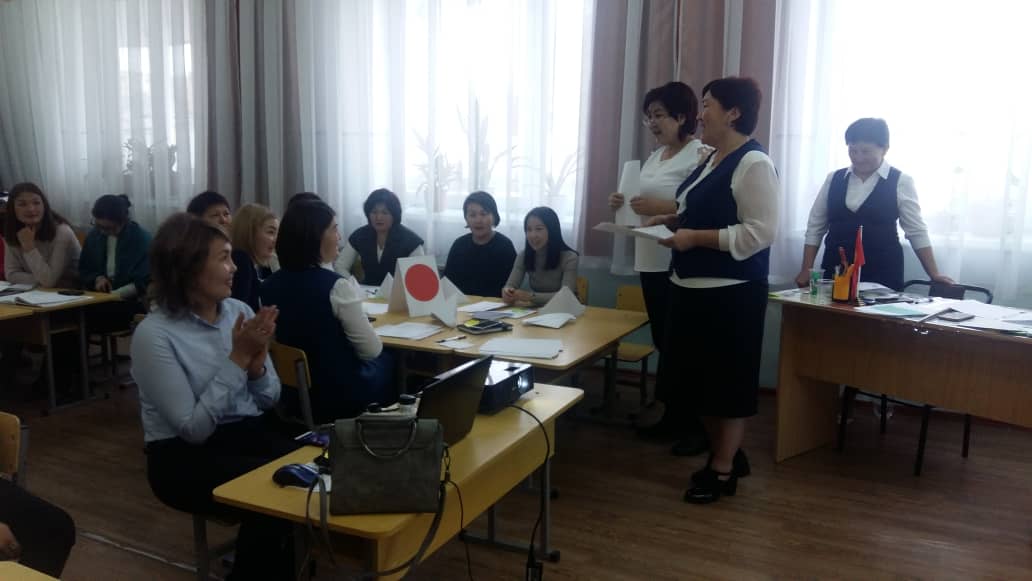 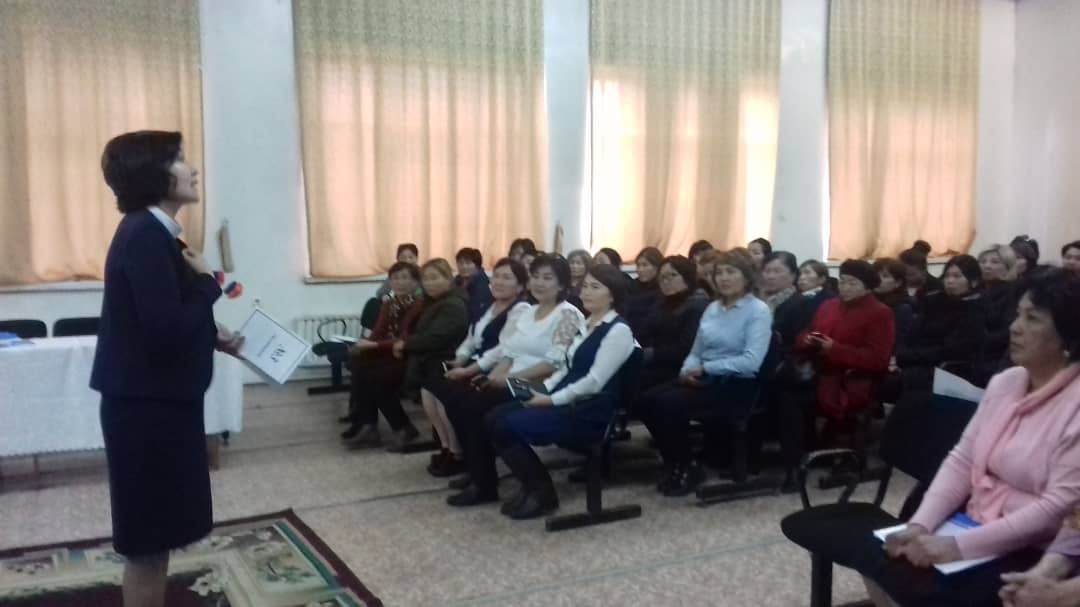 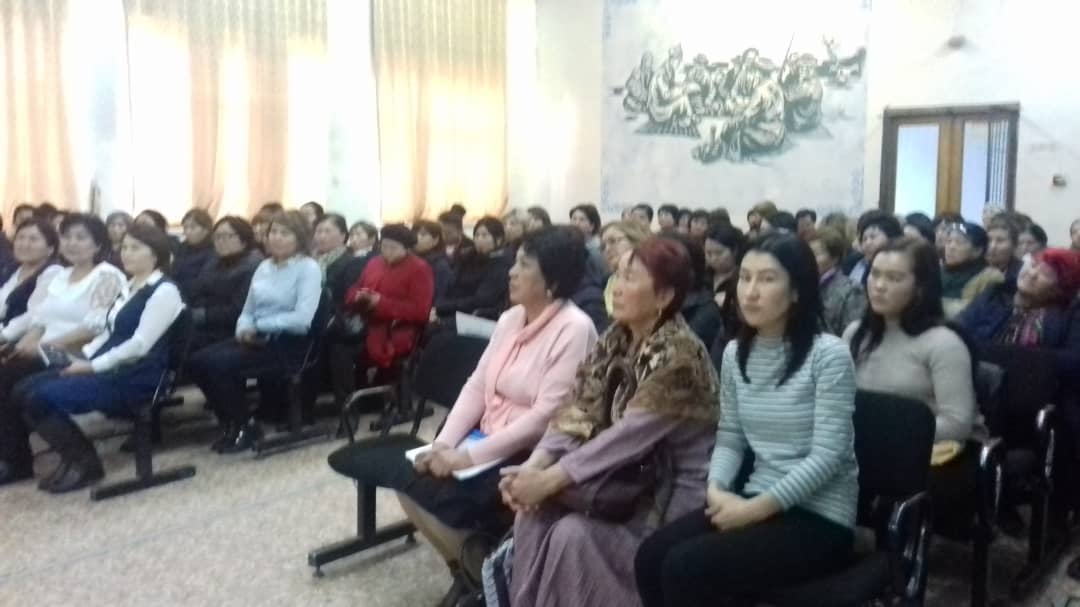 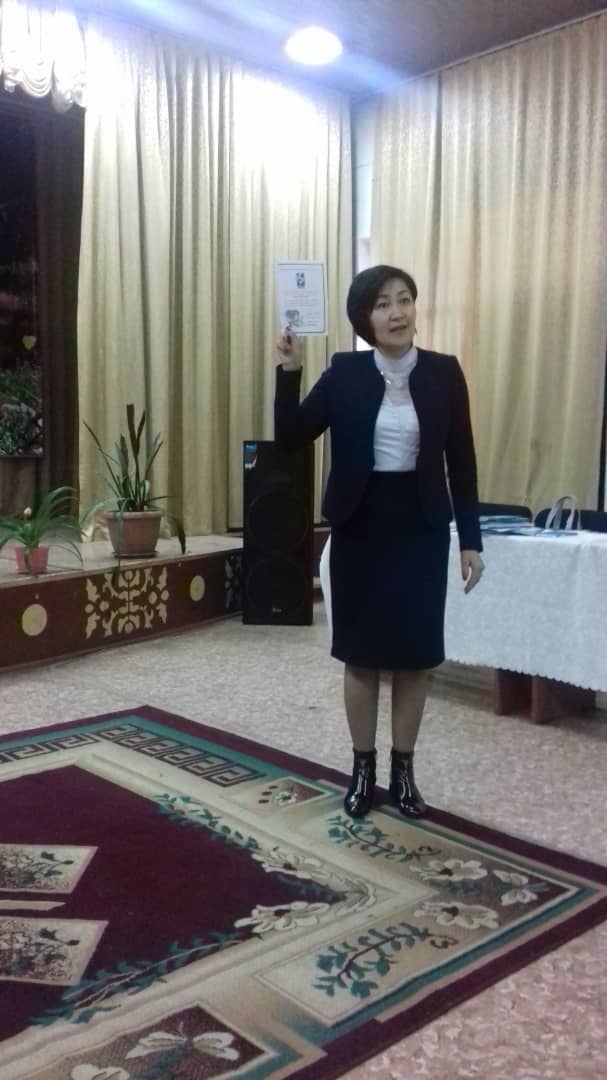 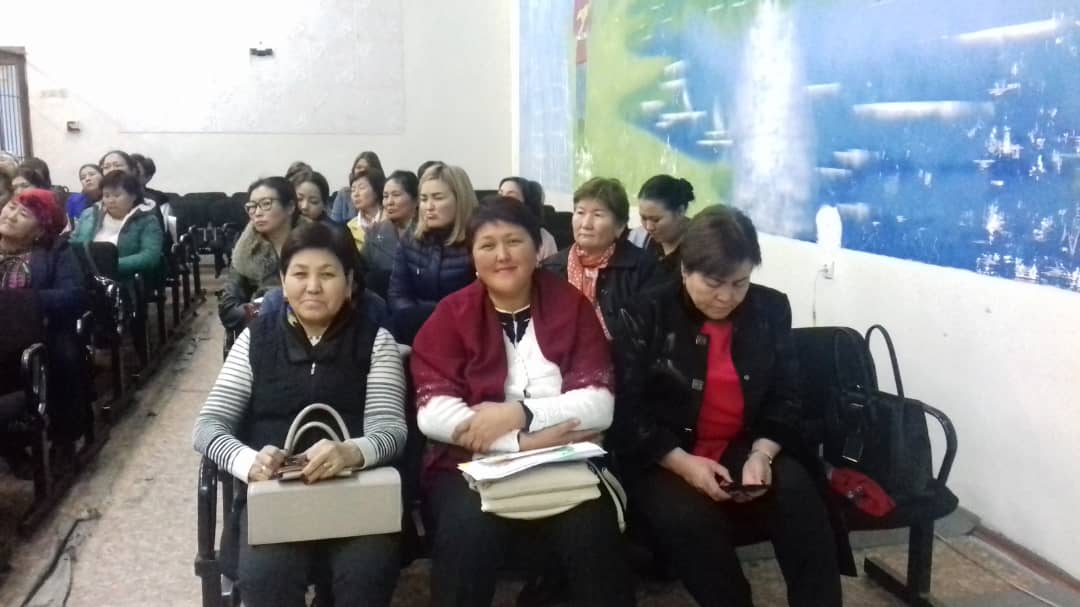 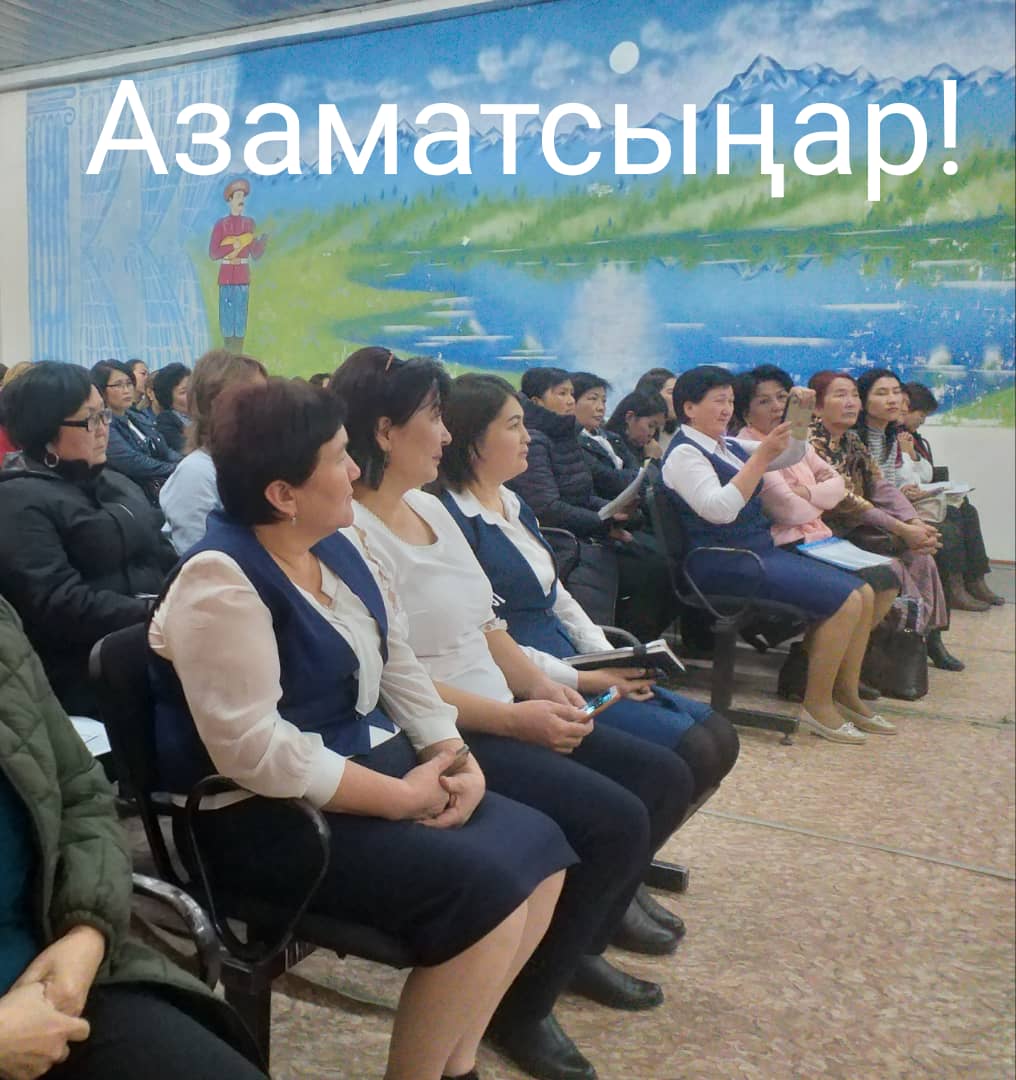 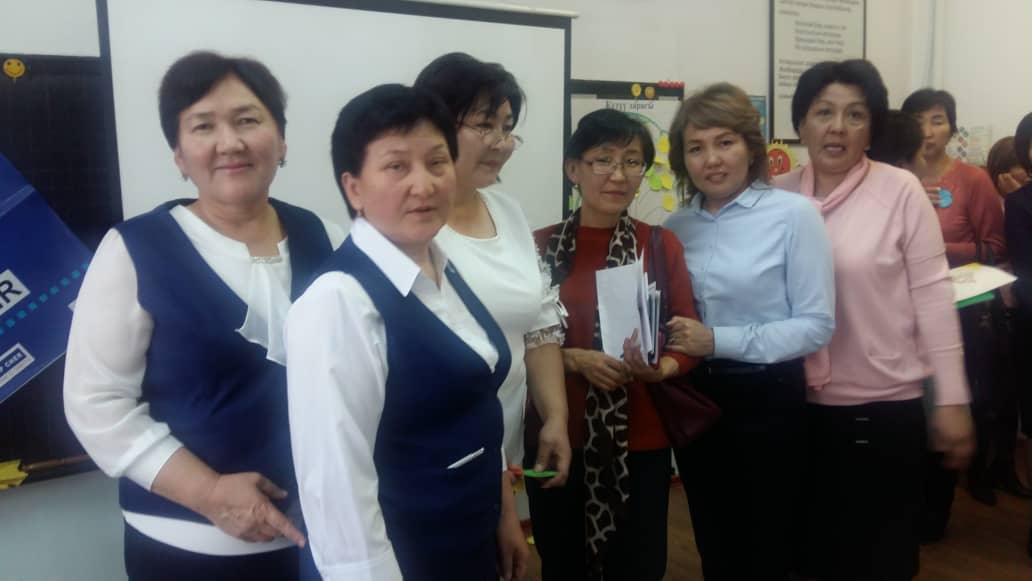 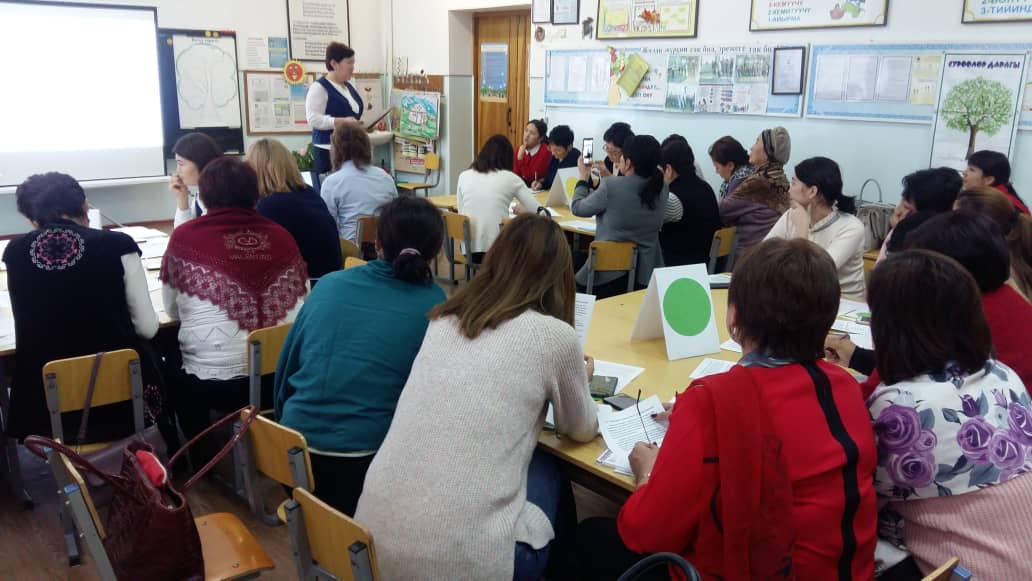 №50 жалпы билим берүү орто мектептин мугалимдер арасында тажырыйба алмашуу учуранан көрүнүш
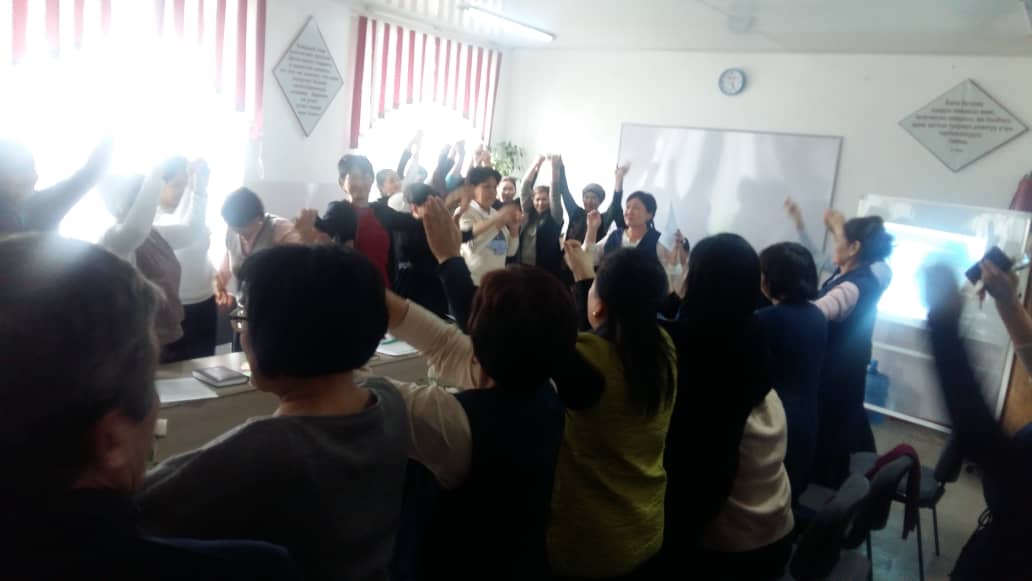 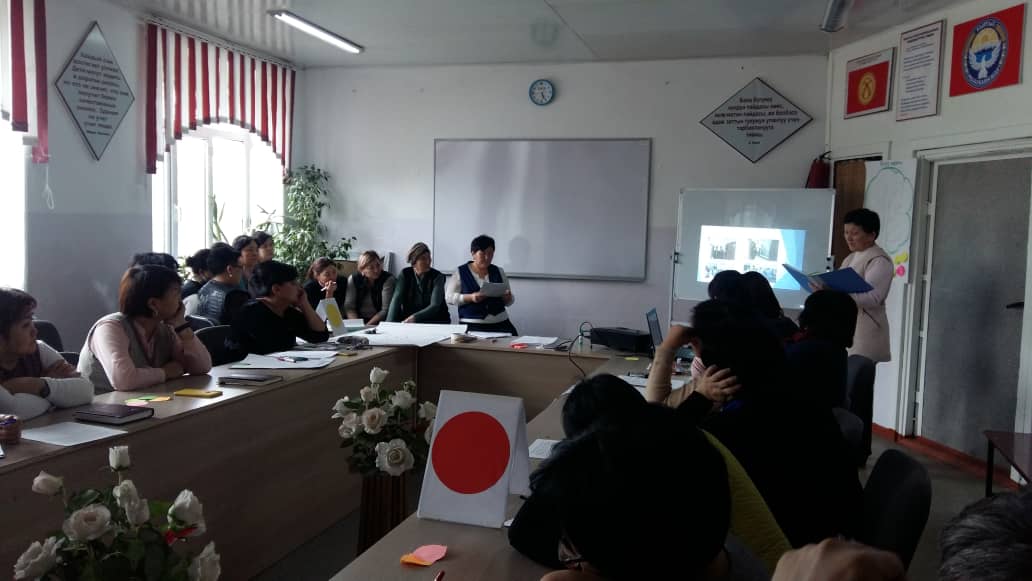 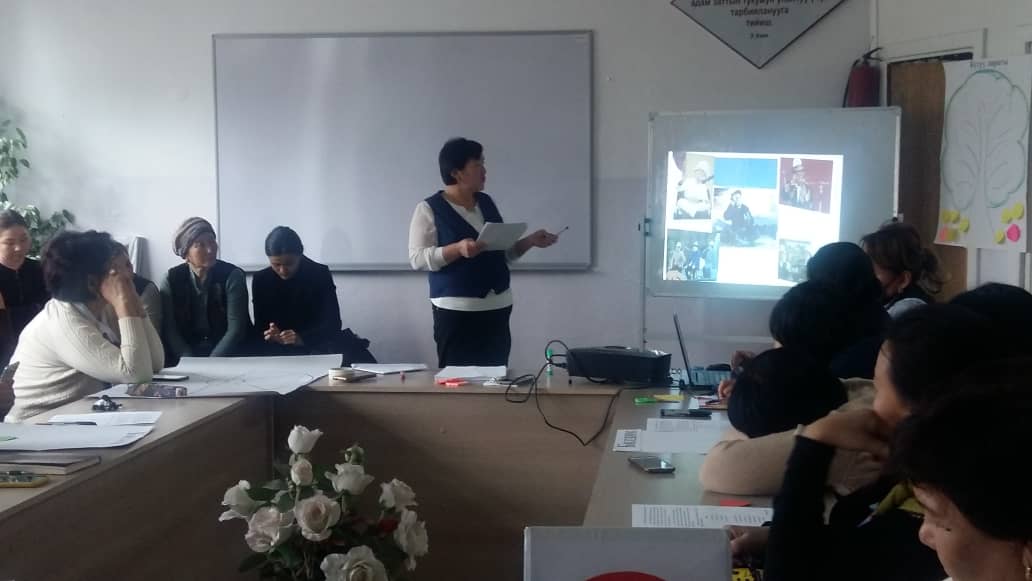 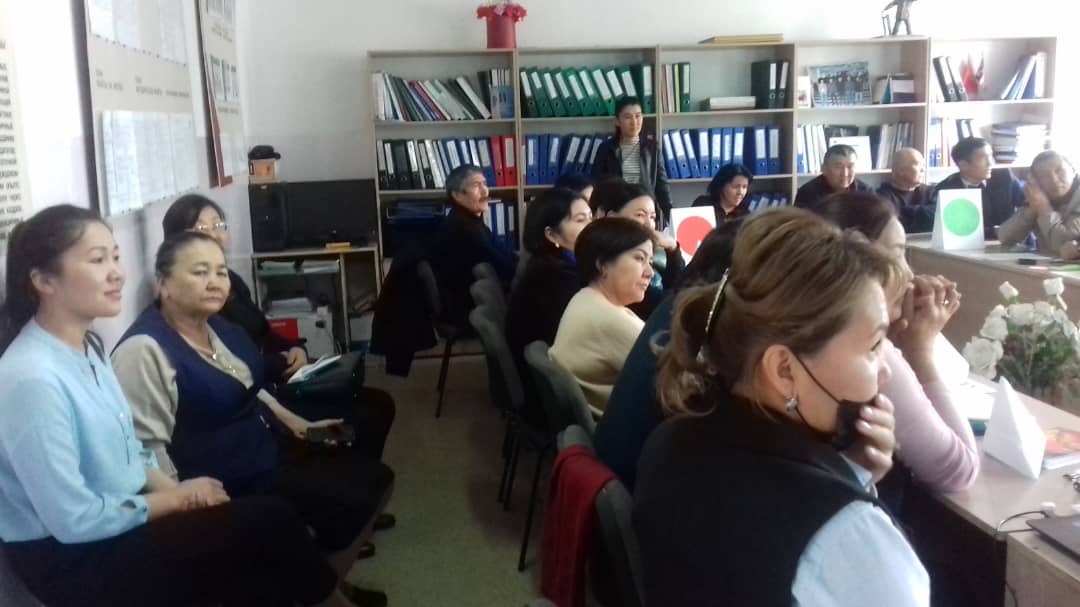 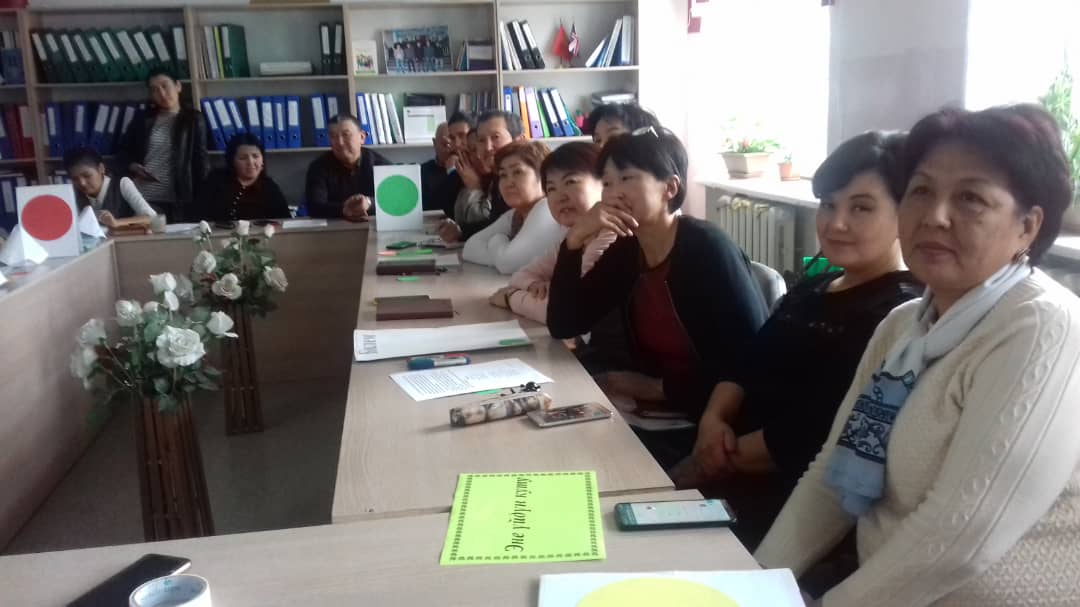 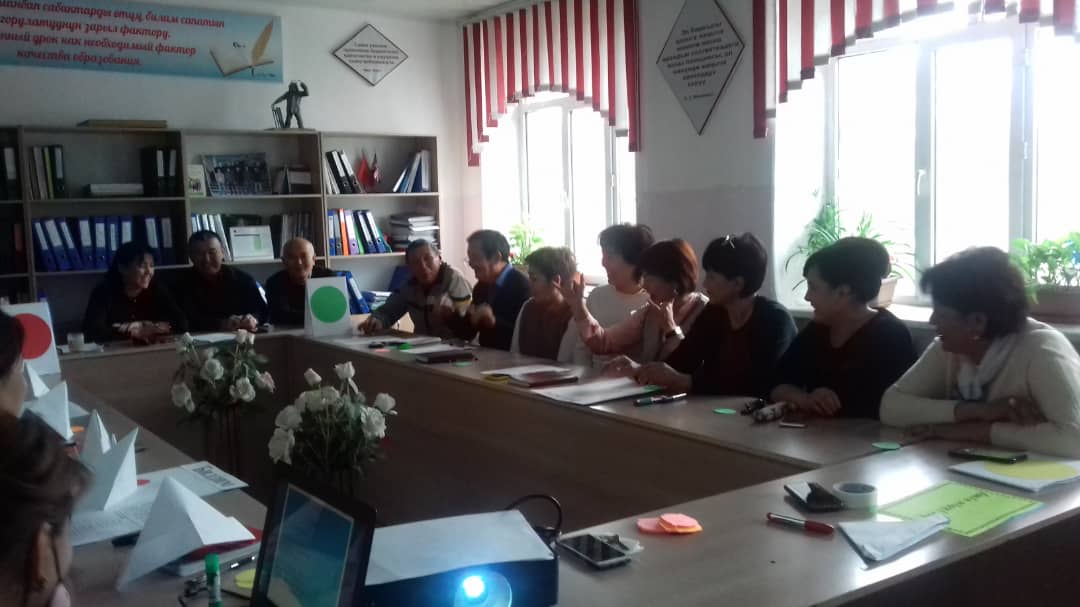 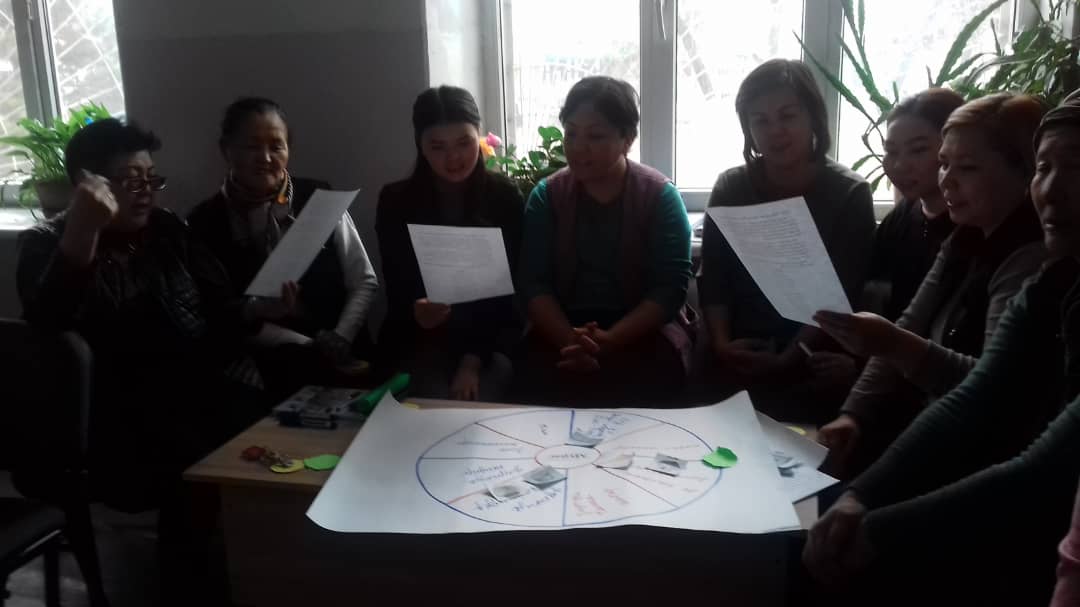 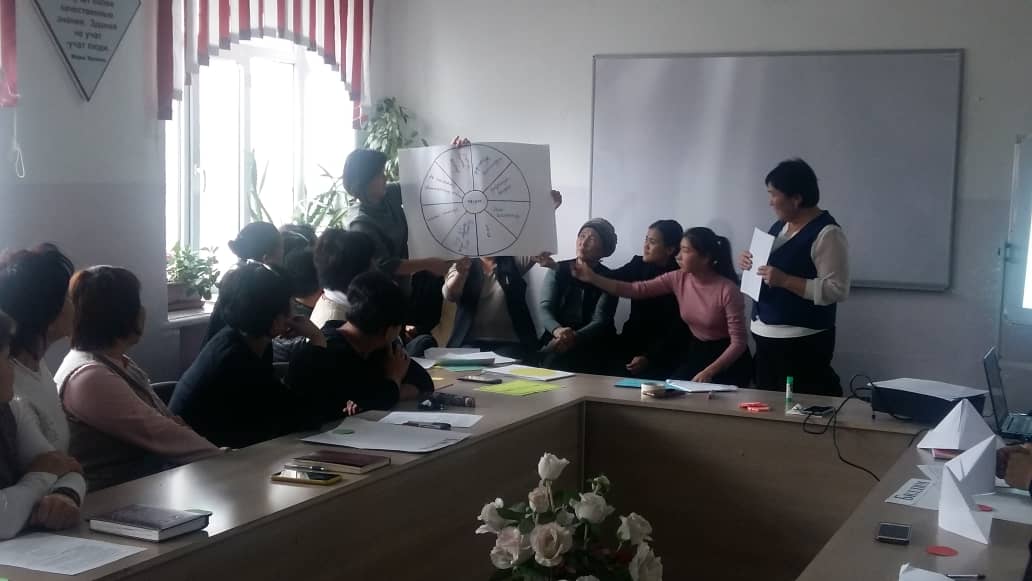 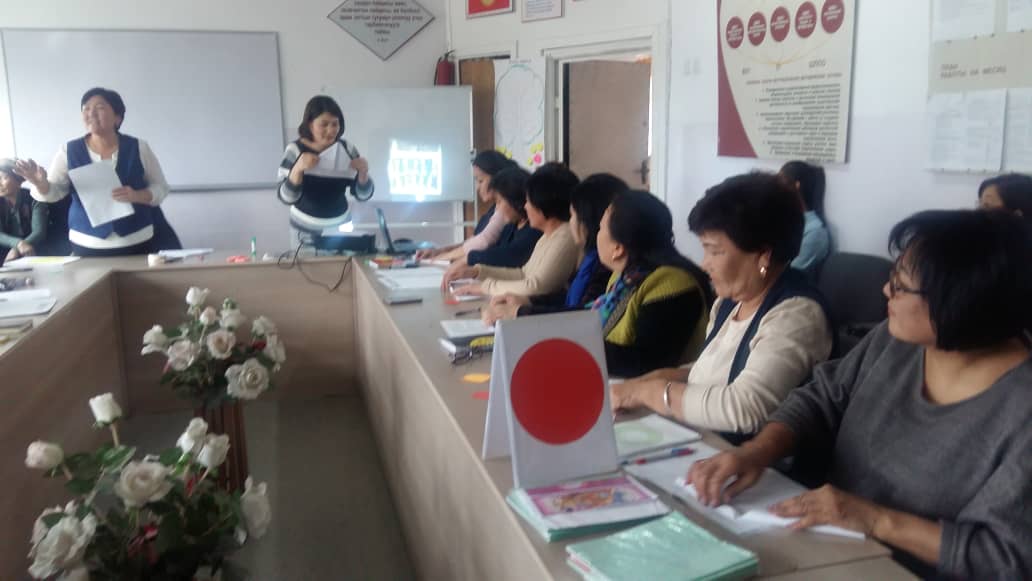 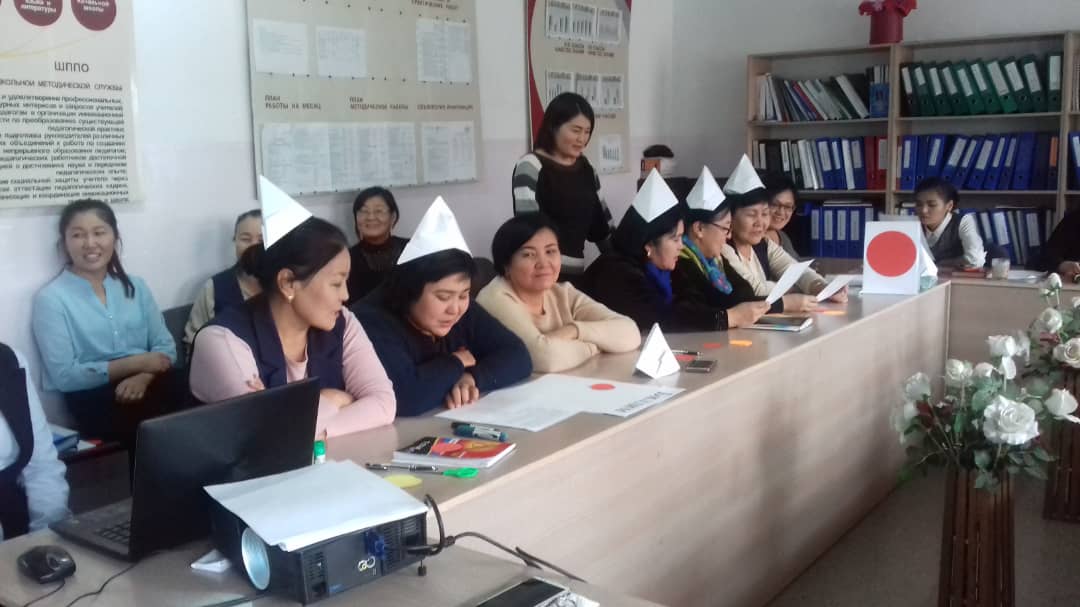 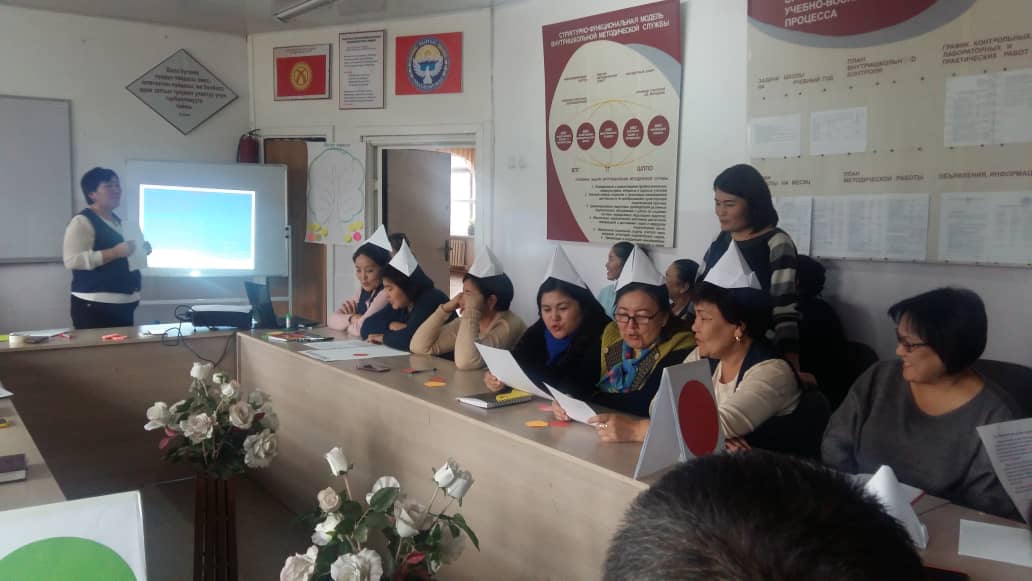 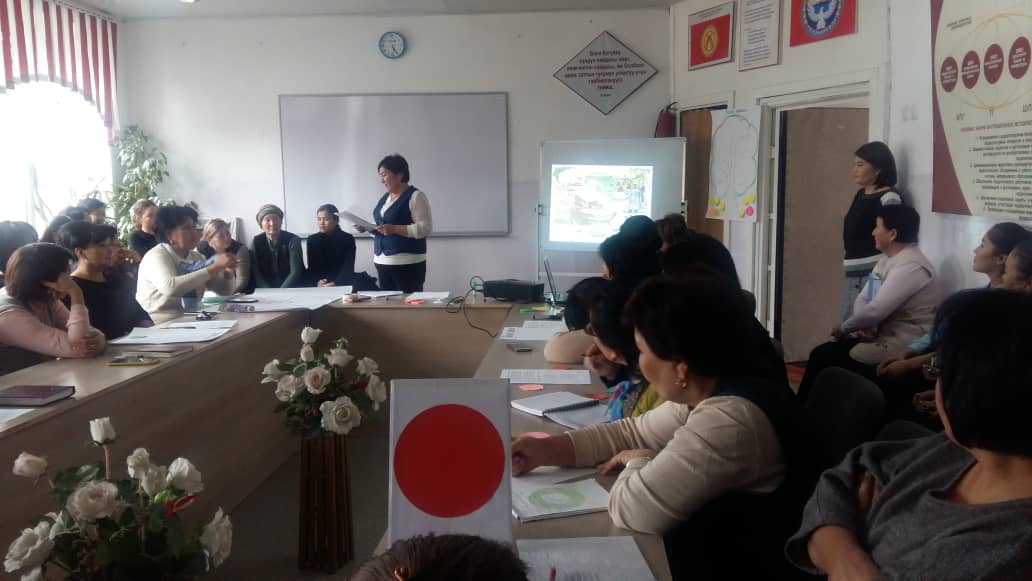